Masterclass 3:Where Are You R2D2?: Addressing Diverse Learner Needs with the Read, Reflect, Display, and Do Model
Curtis J. Bonk, Professor, Indiana University
cjbonk@indiana.edu
http://mypage.iu.edu/~cjbonk/
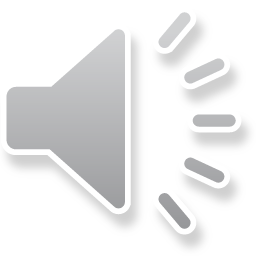 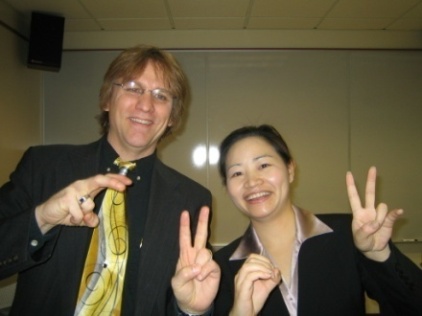 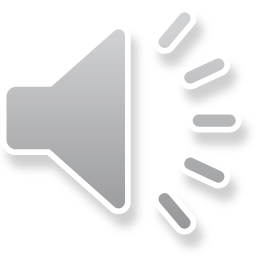 This Generation of Students
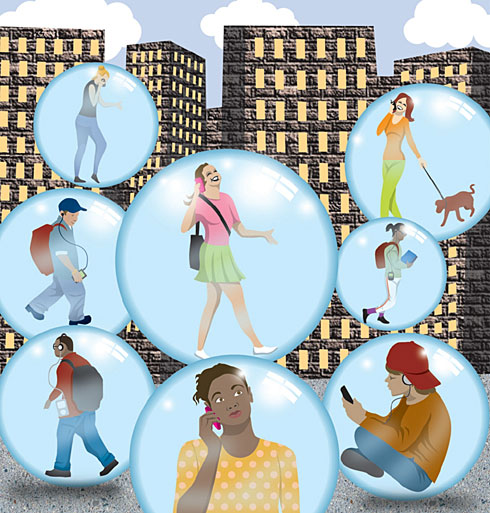 November 25, 2014OER Research Hub, OER Evidence Report:Building Understanding of Open Education2013-2014http://oerresearchhub.files.wordpress.com/2014/11/oerrh-evidence-report-2014.pdf
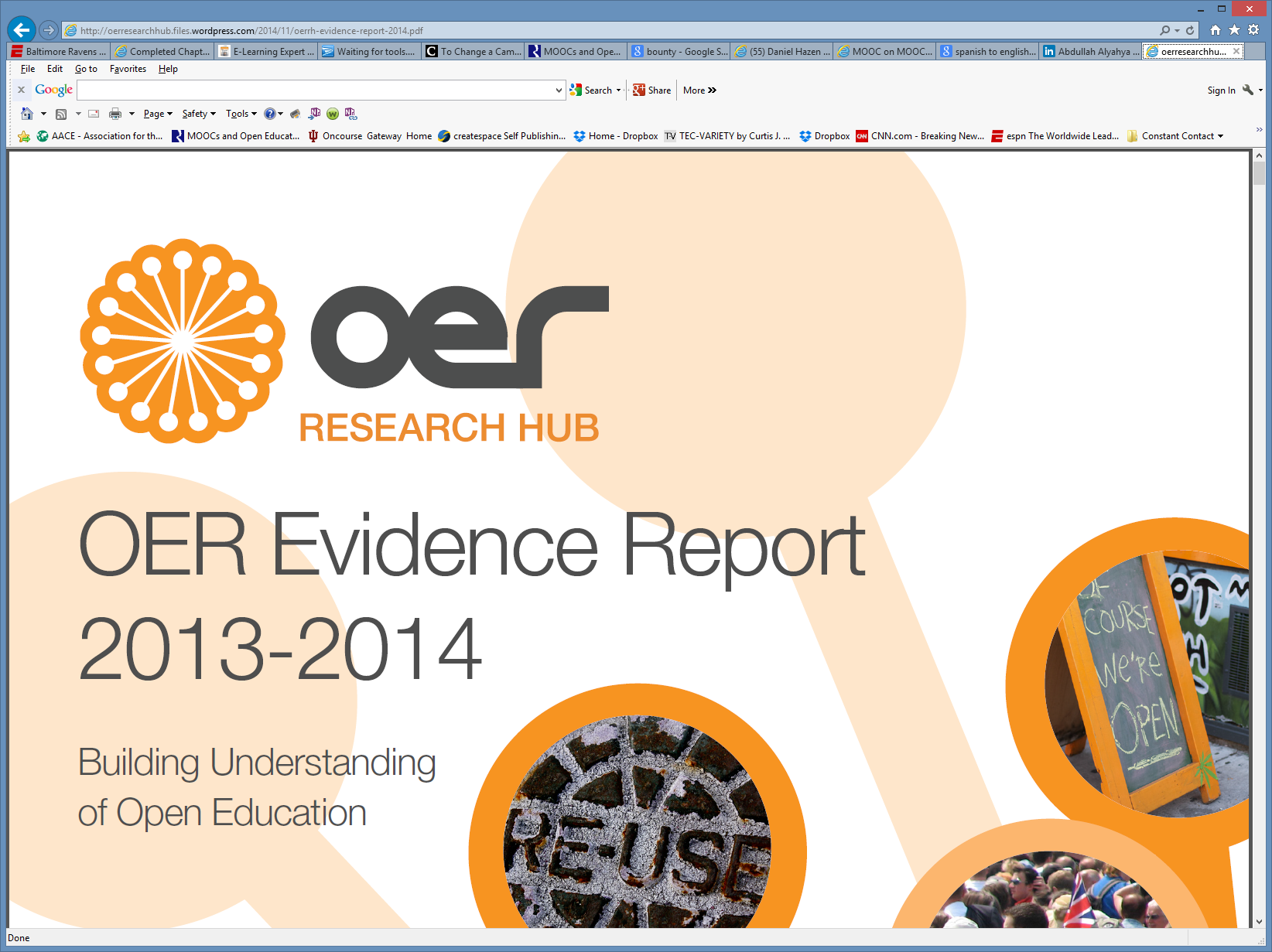 What about the Instructor in the Open World?
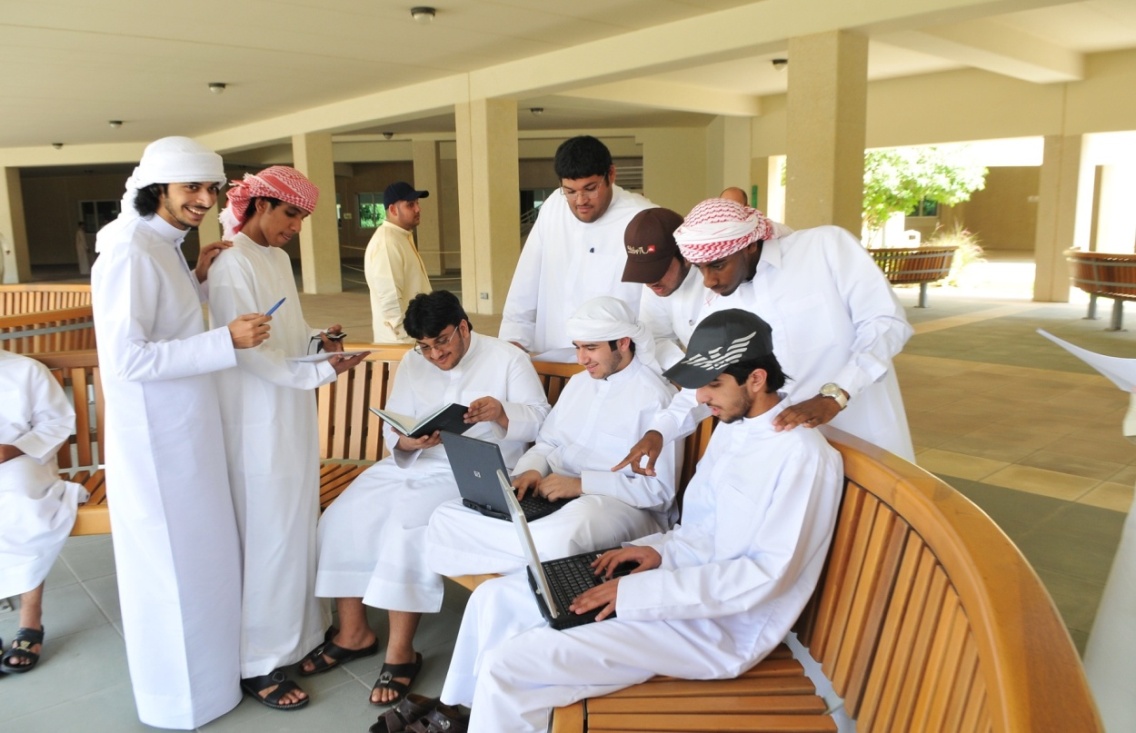 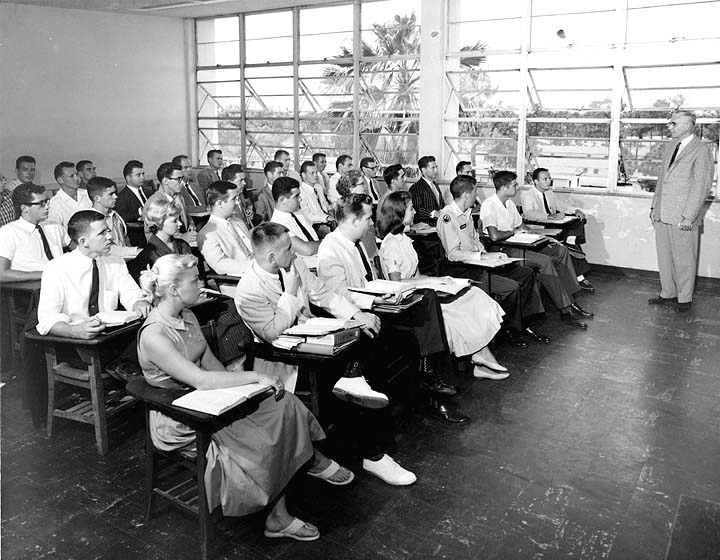 Nine “C”Metaphors of Instructors(e.g., “Cat Herders”)
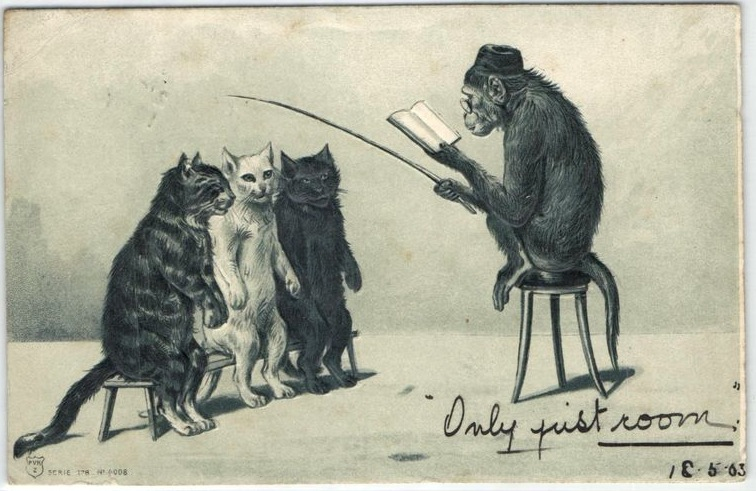 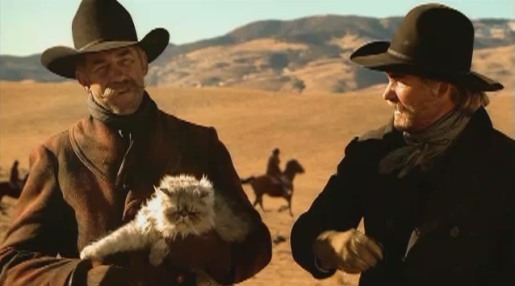 1. Instructor as Credit Manager
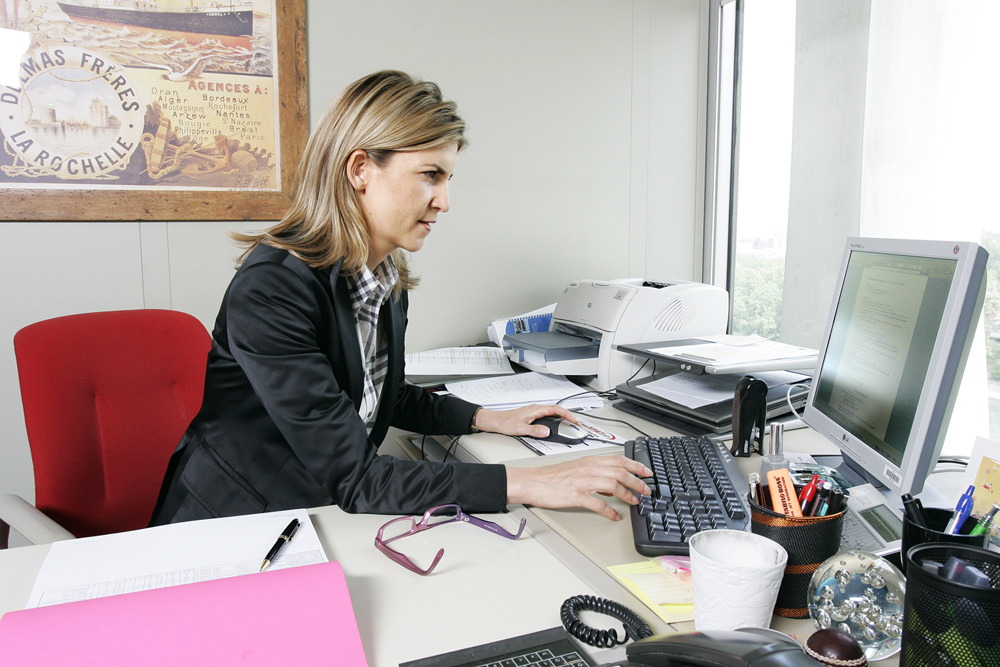 2. Instructor as Court Room Judge
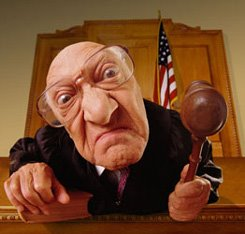 3. Instructor as Counselor
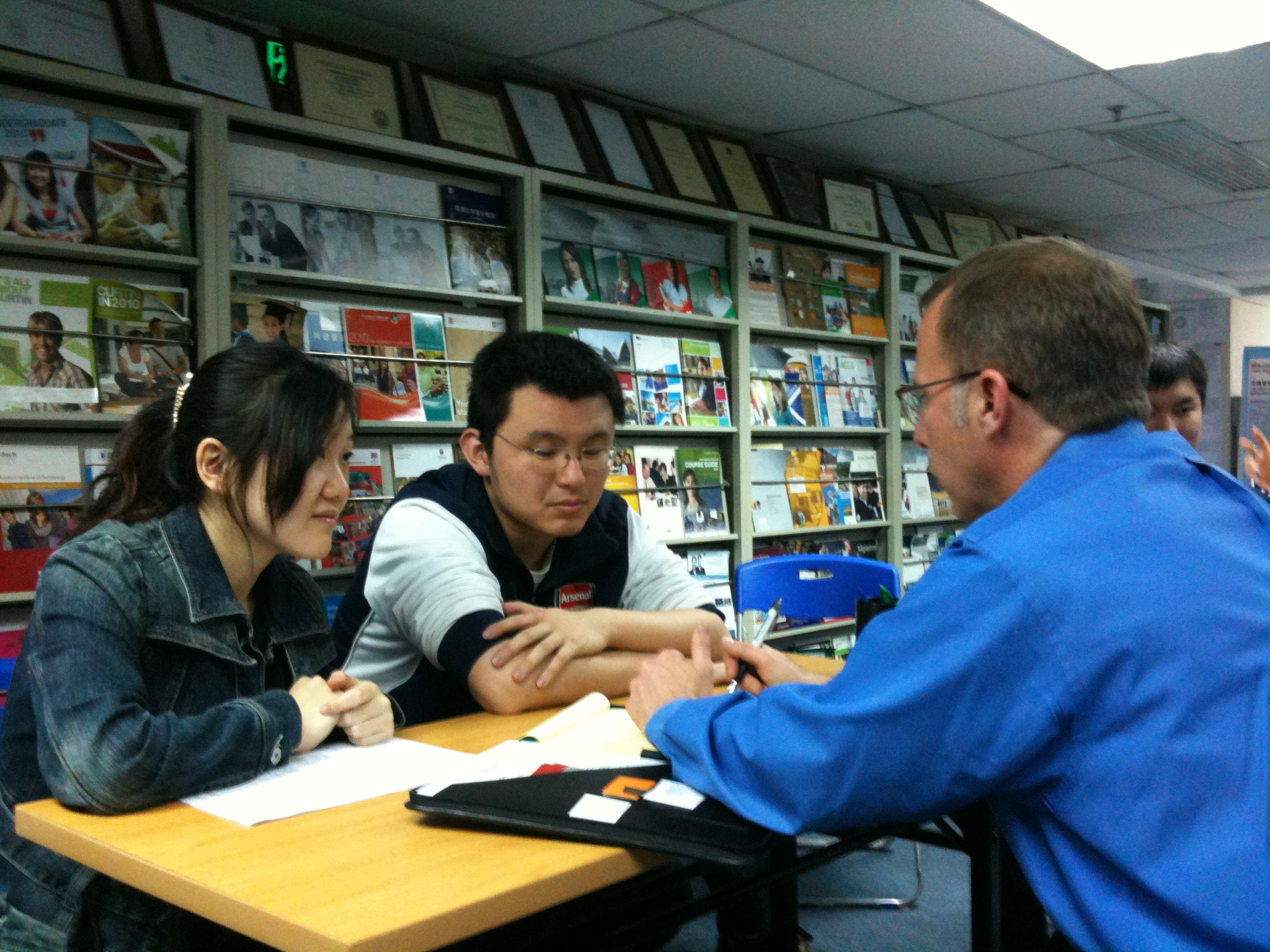 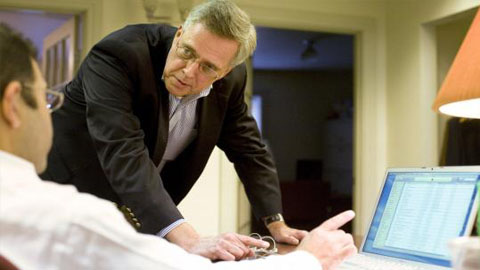 4. Instructor as Consultant
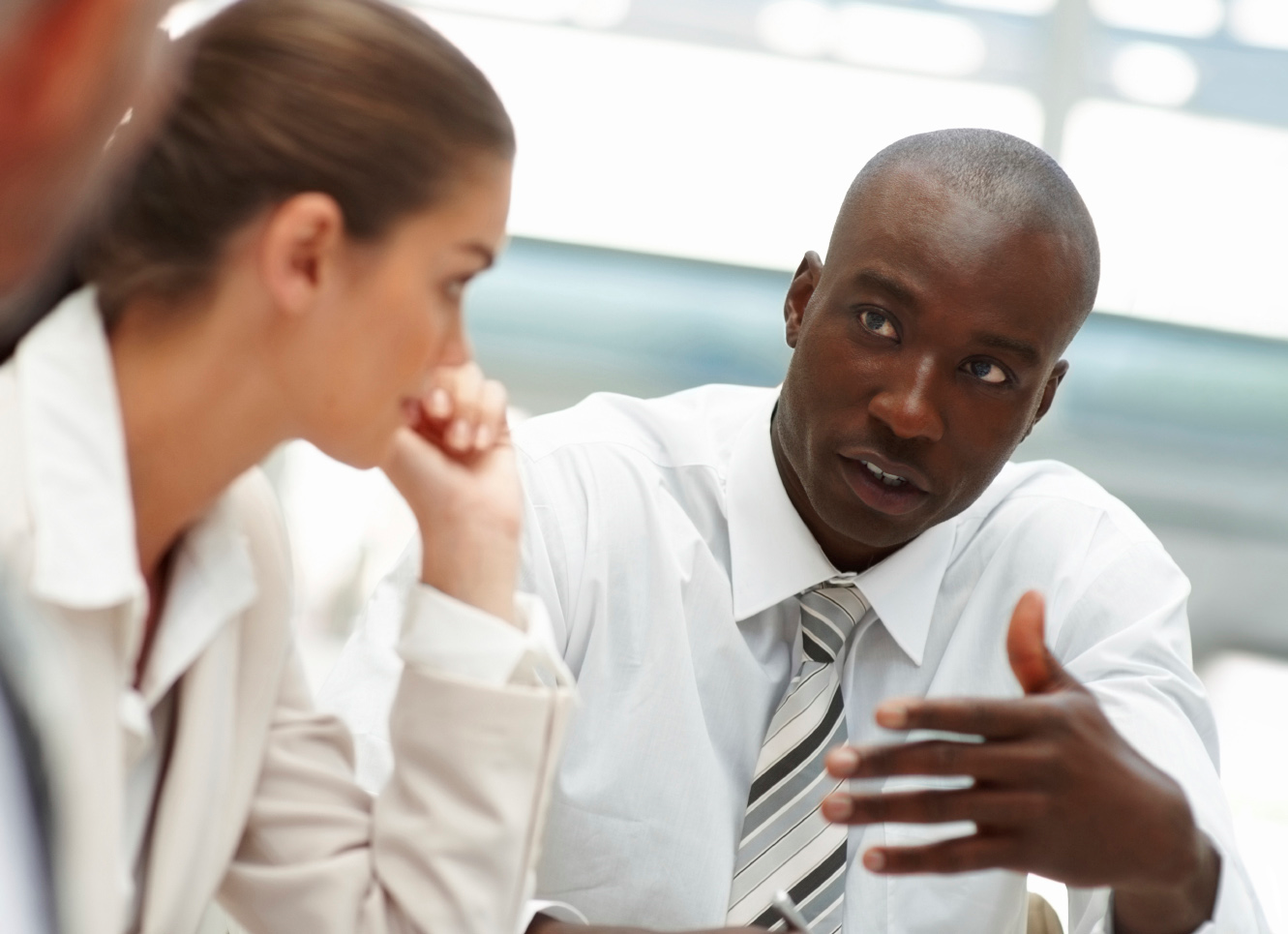 5. Instructor as Conductor
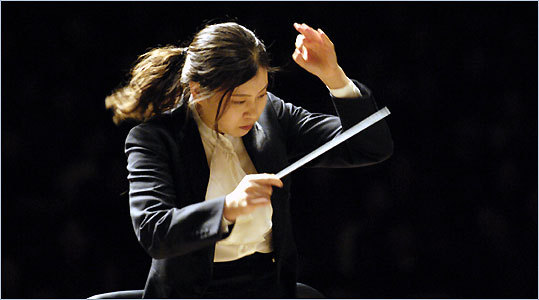 6. Instructor as Course Ambassador
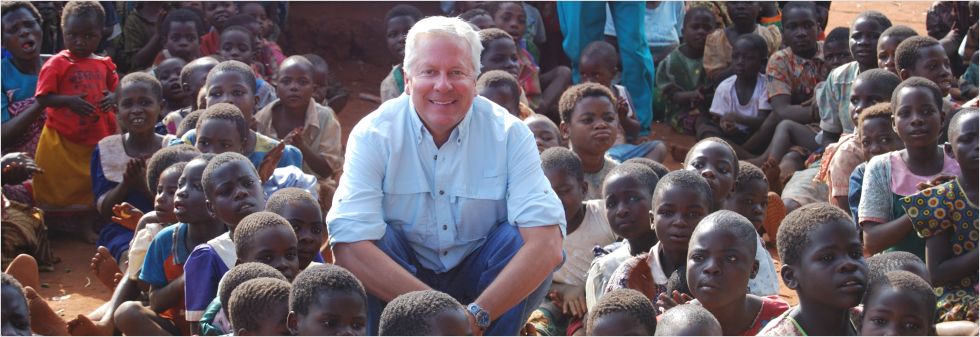 7. Instructor as Curator
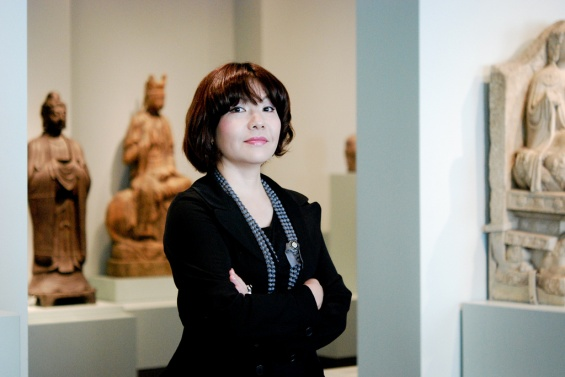 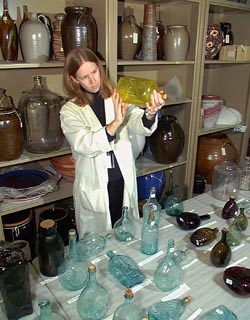 8. Instructor as Concierge
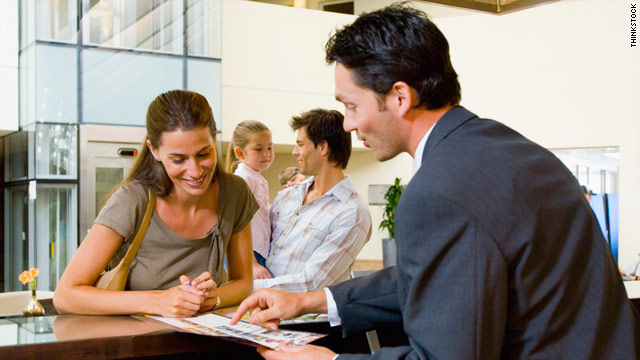 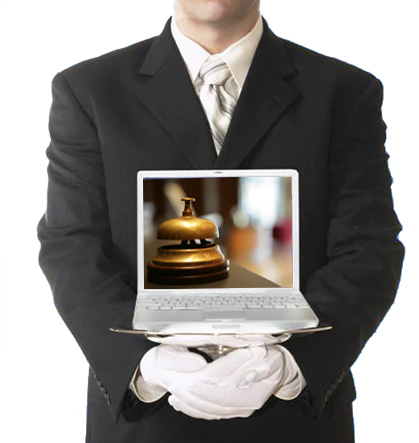 9. Instructor as Camping Trip Guide
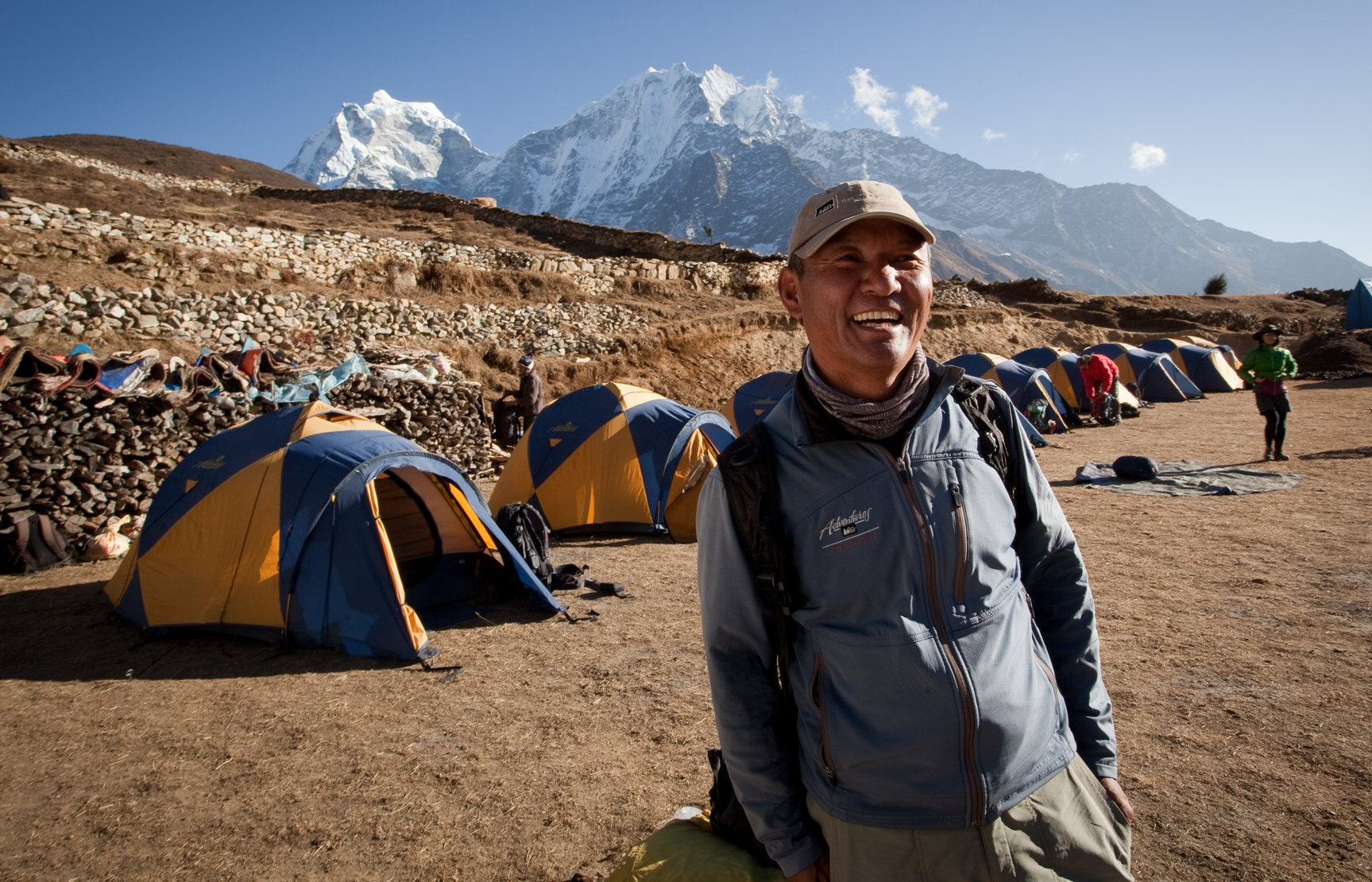 #10? How About Instruction as a Cognitive Apprenticeship?
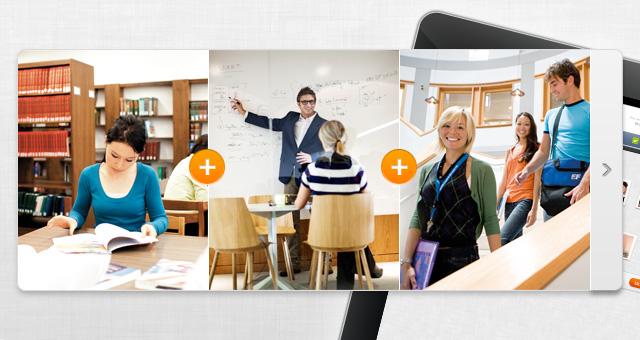 Brown, J. S., Collins, A., & Duguid, P. (1988). Cognitive apprenticeship, situated cognition, and social interaction.  Bolt, Beranek, and Newman, Inc., Technical Report No. 6886.
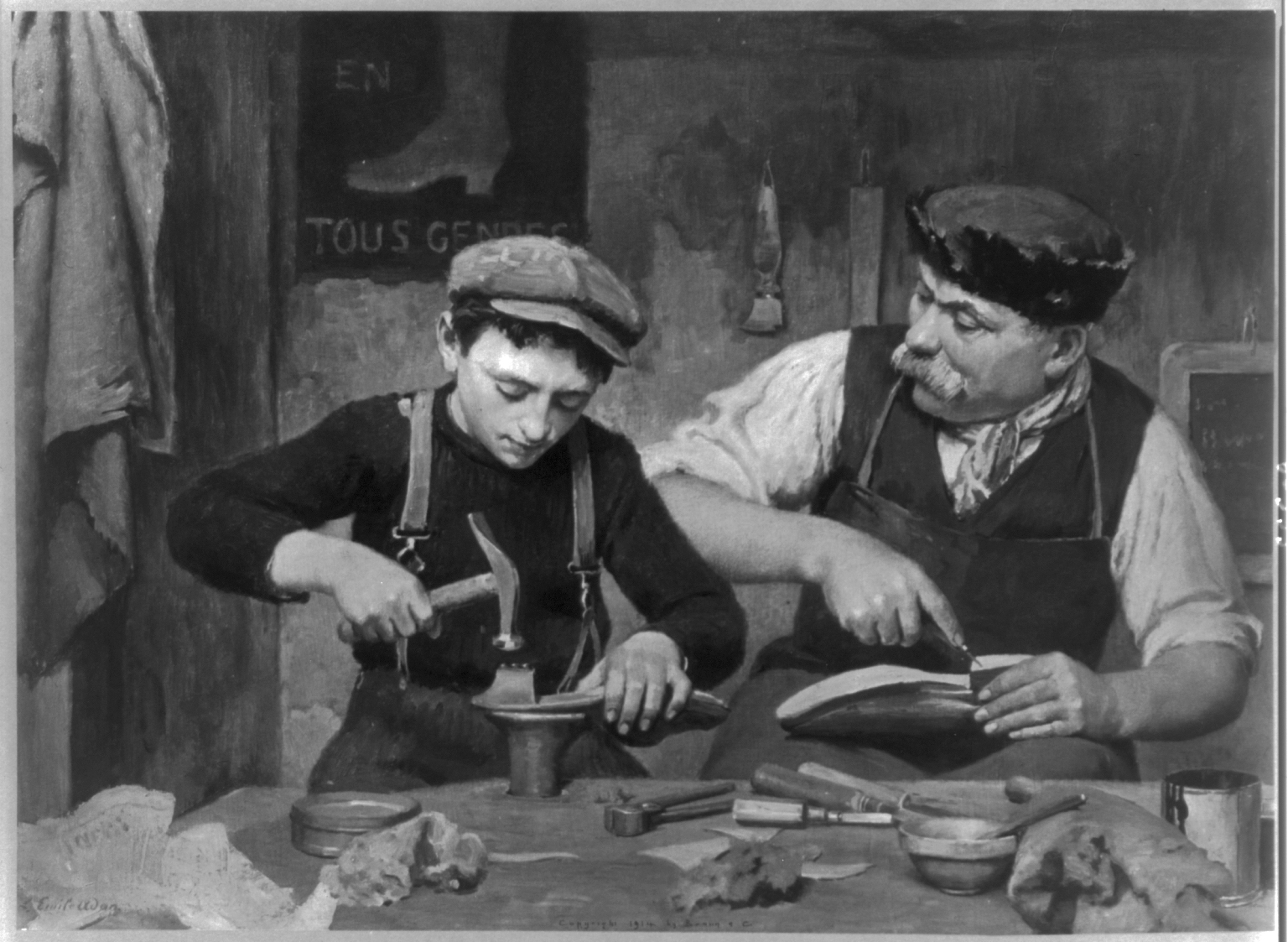 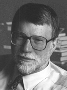 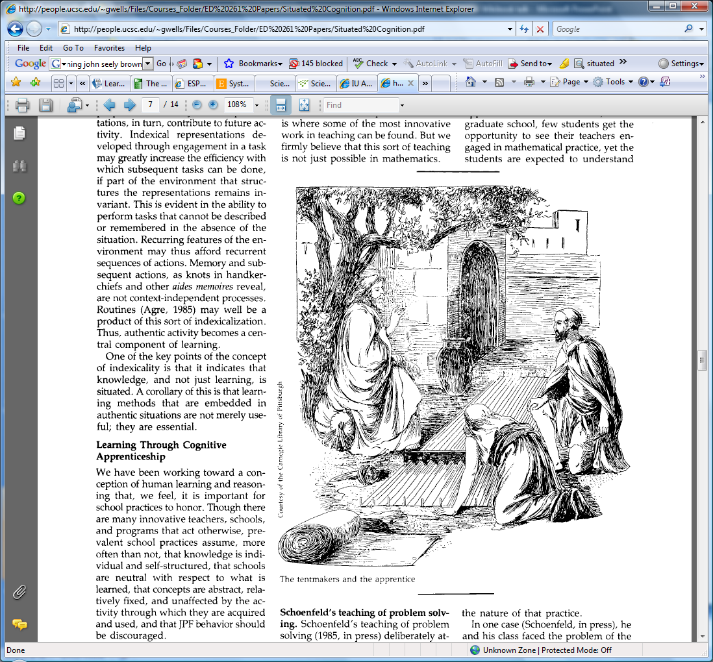 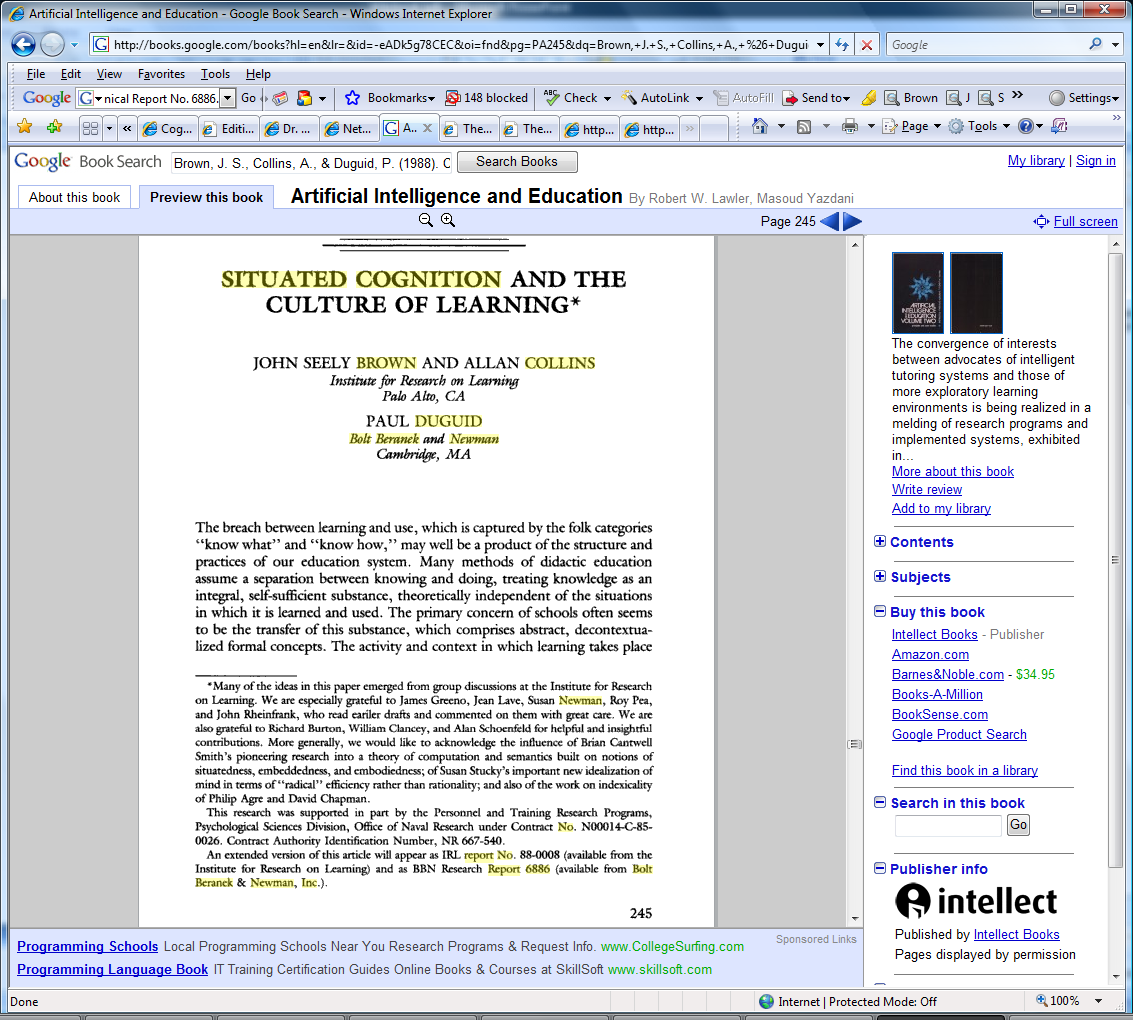 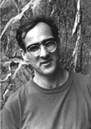 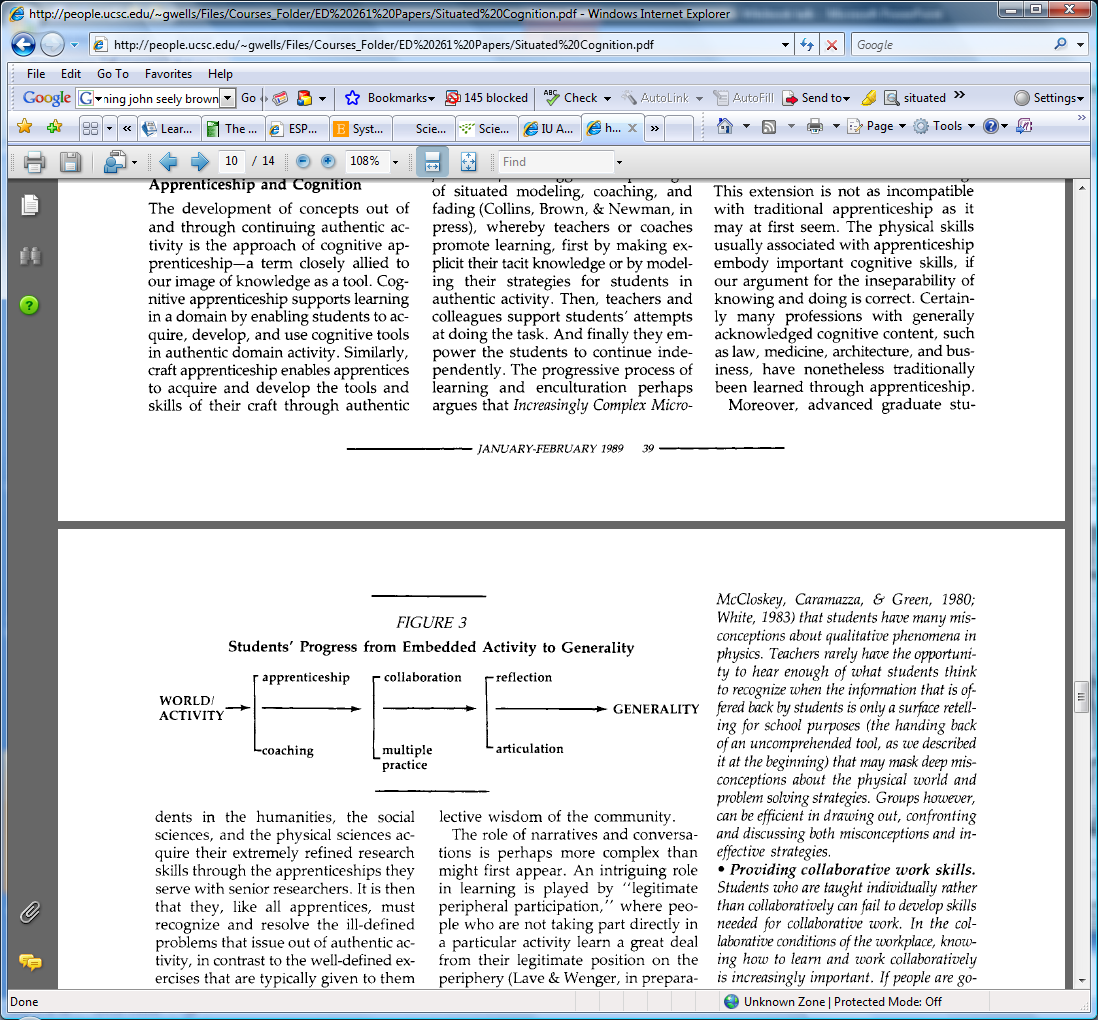 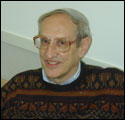 Expert Apprenticeship from Video
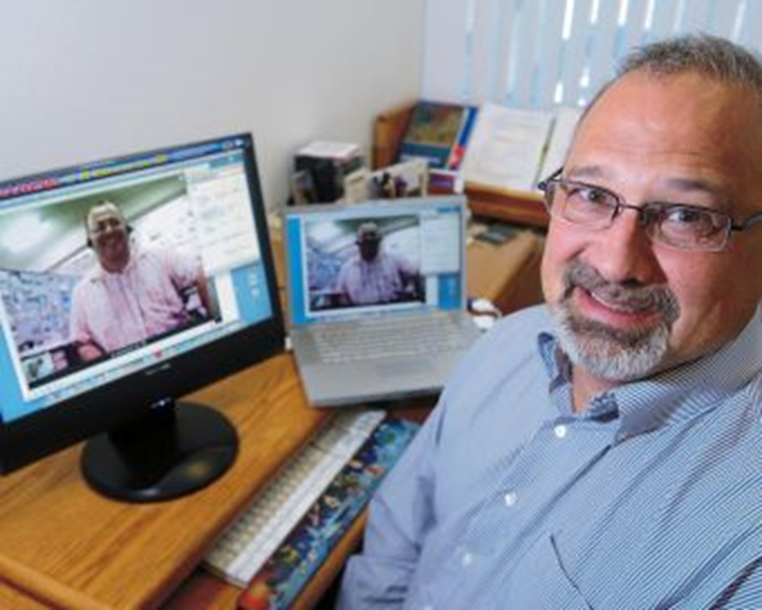 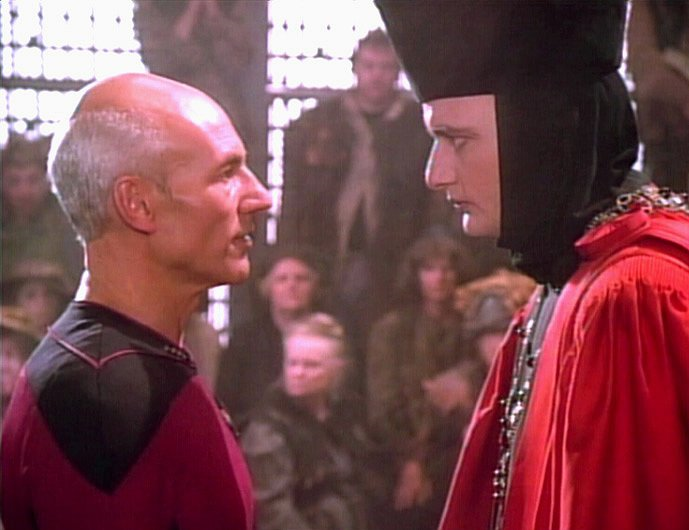 Addressing Learning Styles
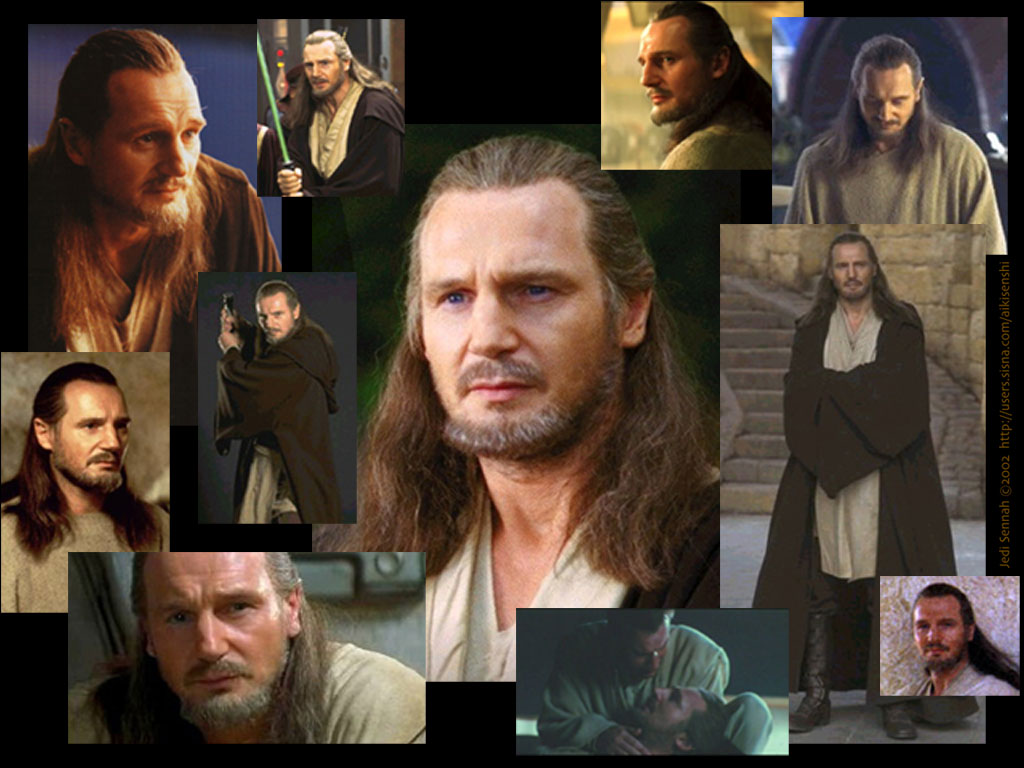 Question: How can technology address diverse learner needs?
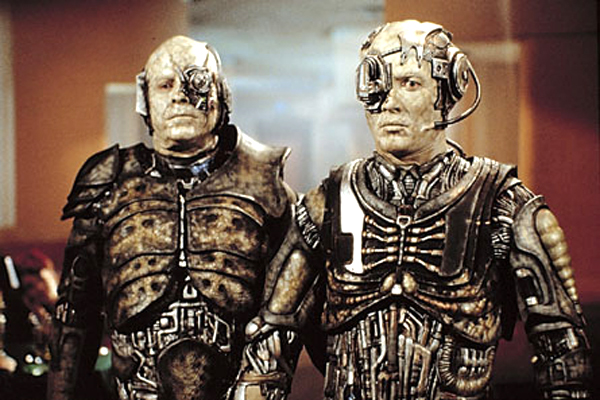 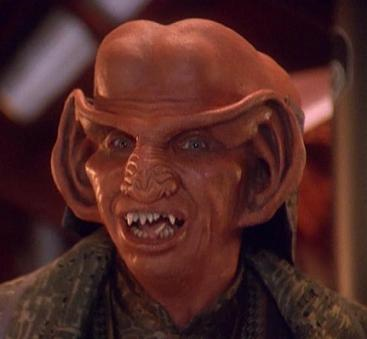 Framework #2: The R2D2 Model
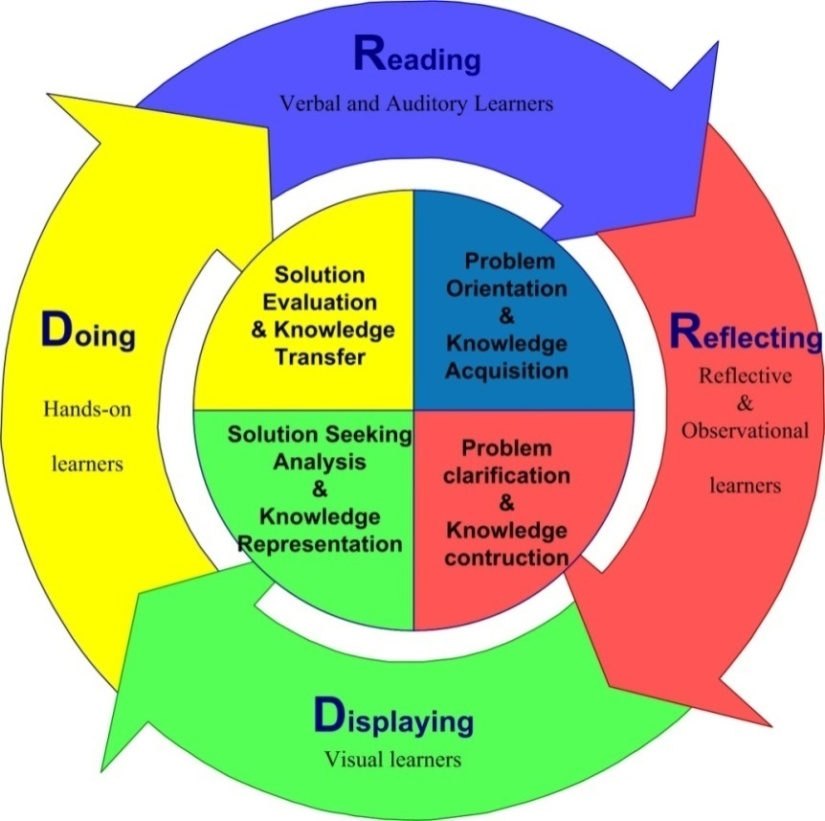 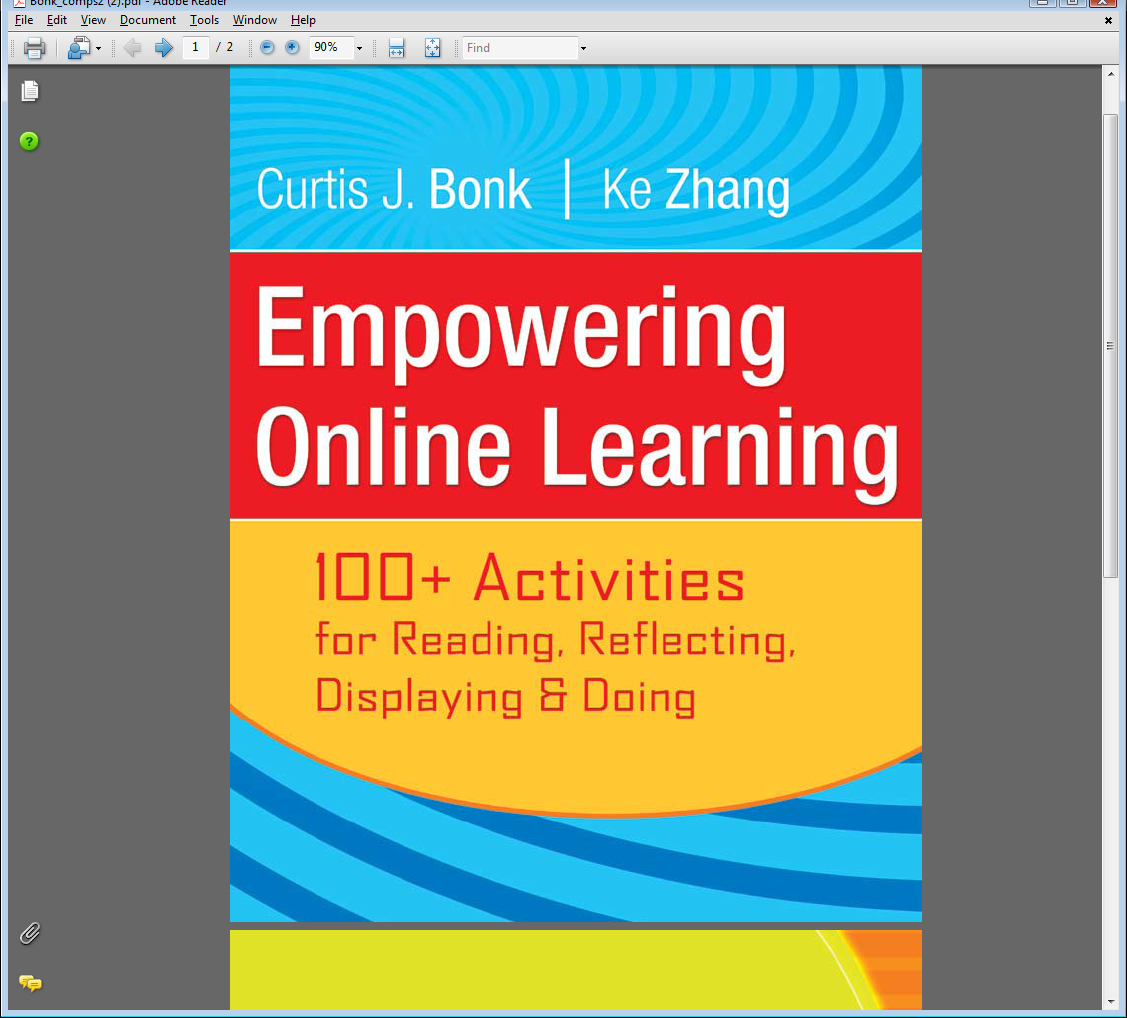 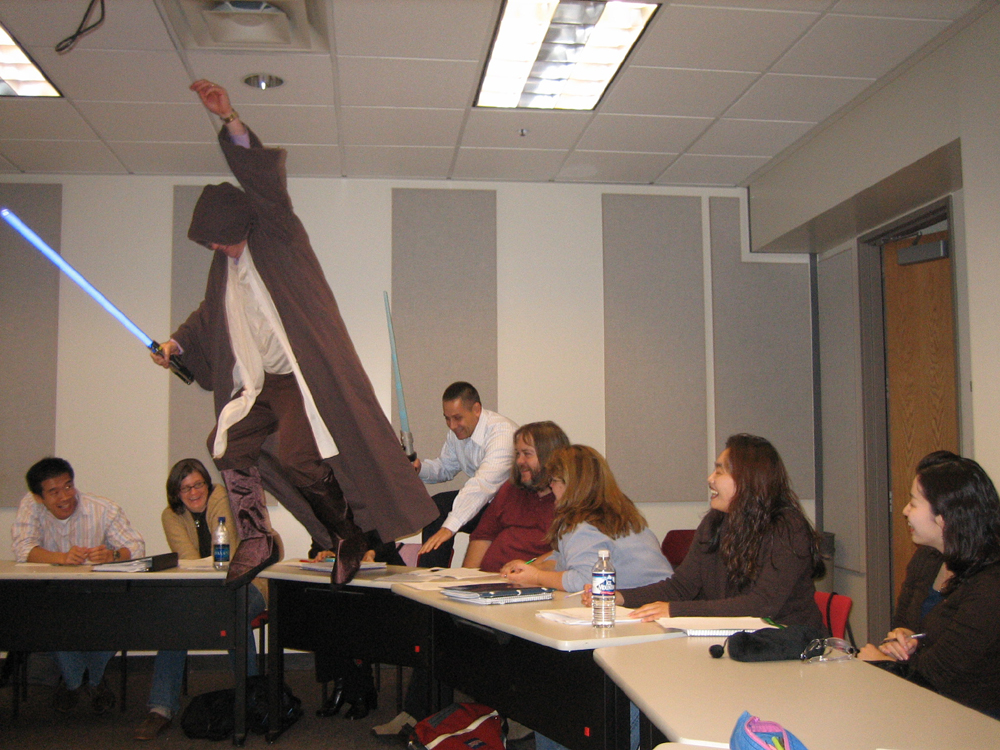 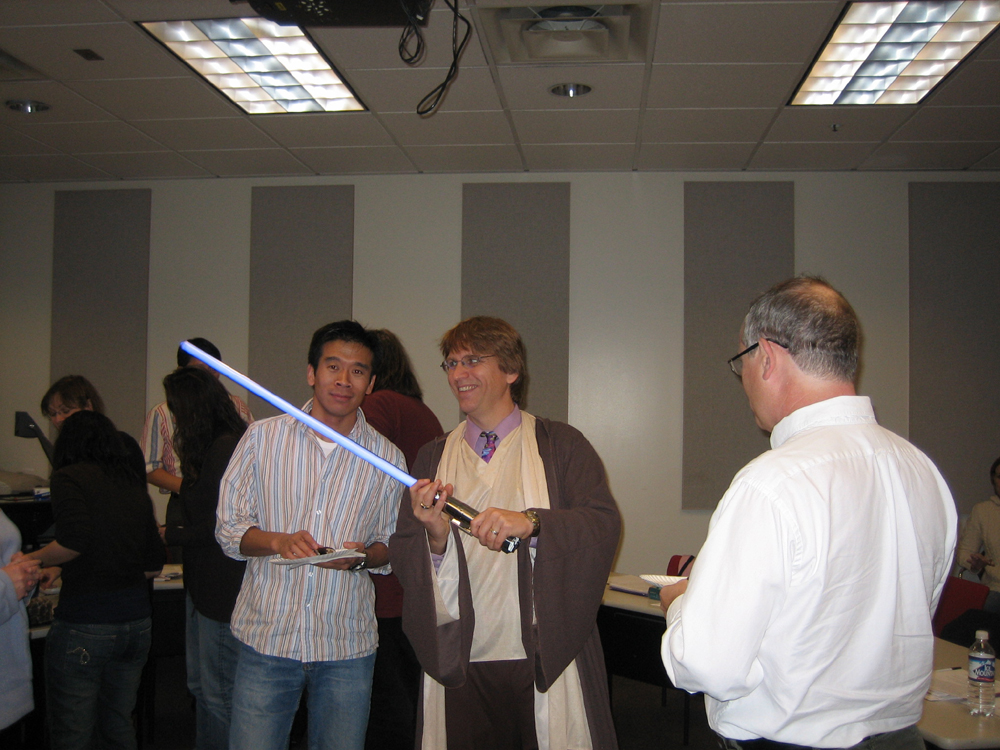 The R2D2 Method
Read (Auditory and Verbal Learners)
Reflect (Reflective Learners)
Display (Visual Learners)
Do (Tactile, Kinesthetic, Exploratory Learners)
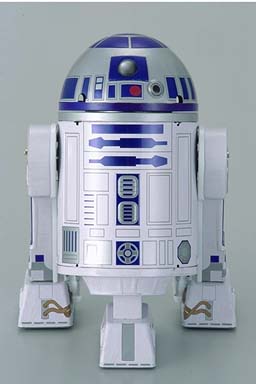 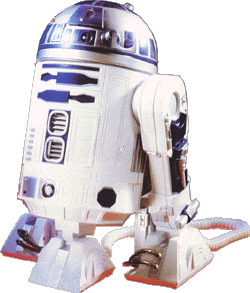 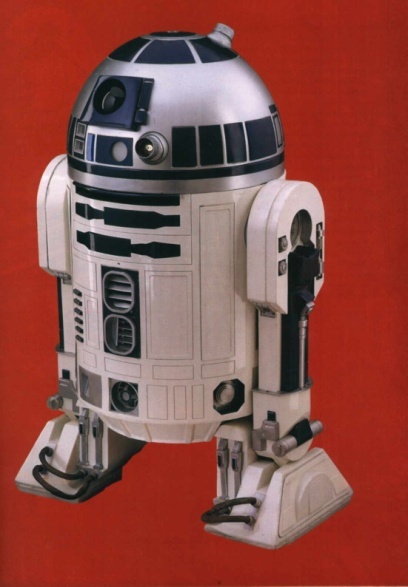 1. Auditory or Verbal Learners
Auditory and verbal learners prefer words, spoken or written explanations.
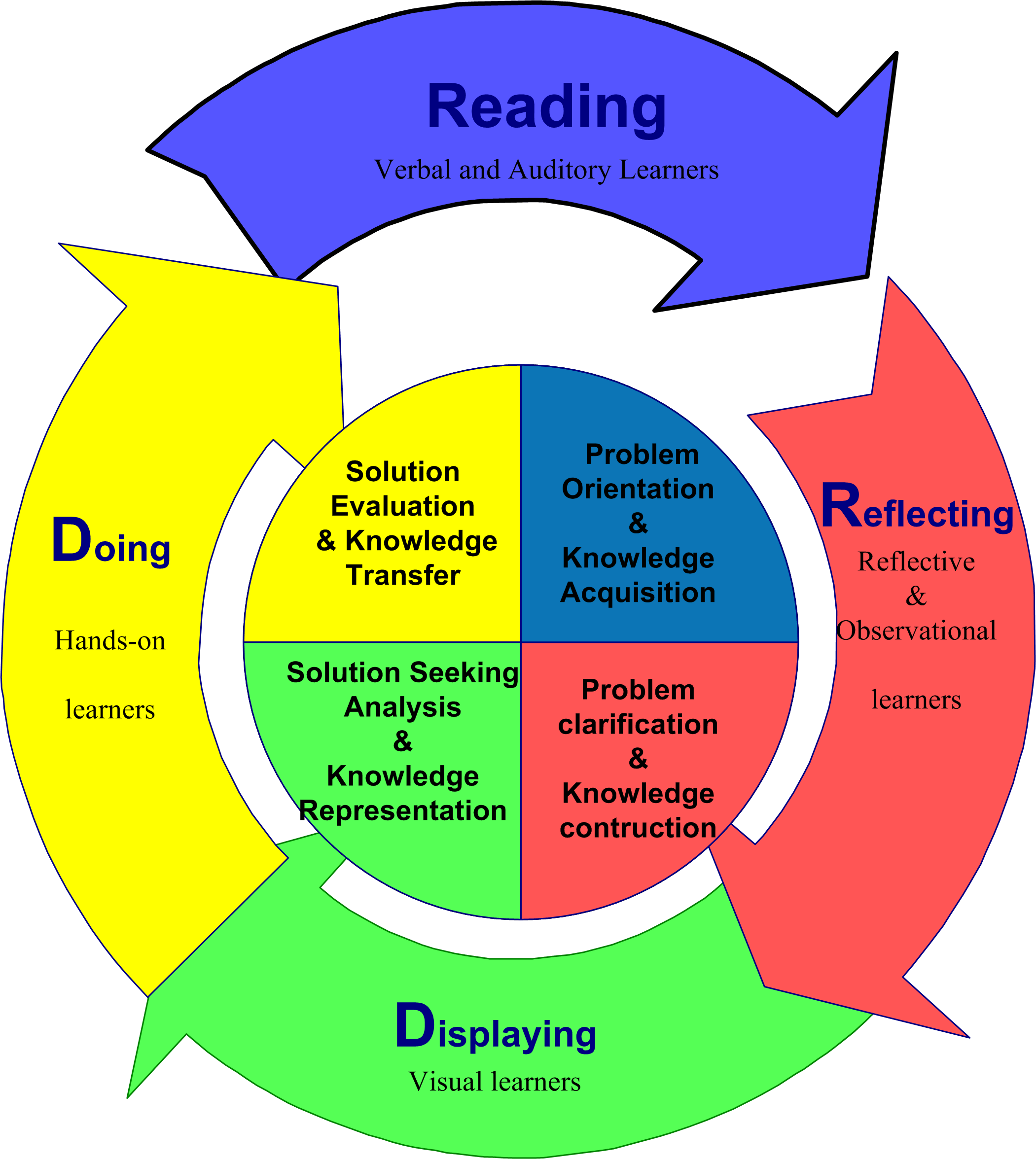 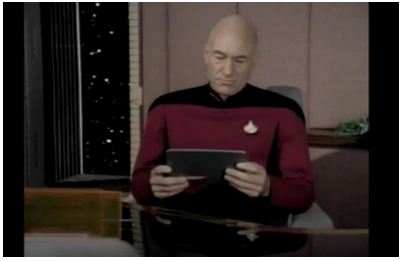 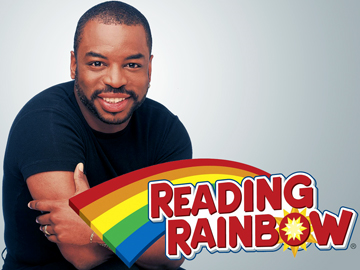 Read 1a. Collect and Listen to Interactive Stories (e.g., Meograph: http://www.meograph.com/)
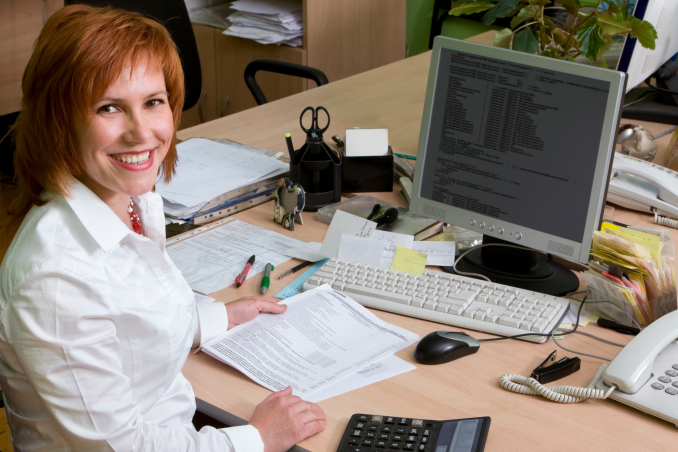 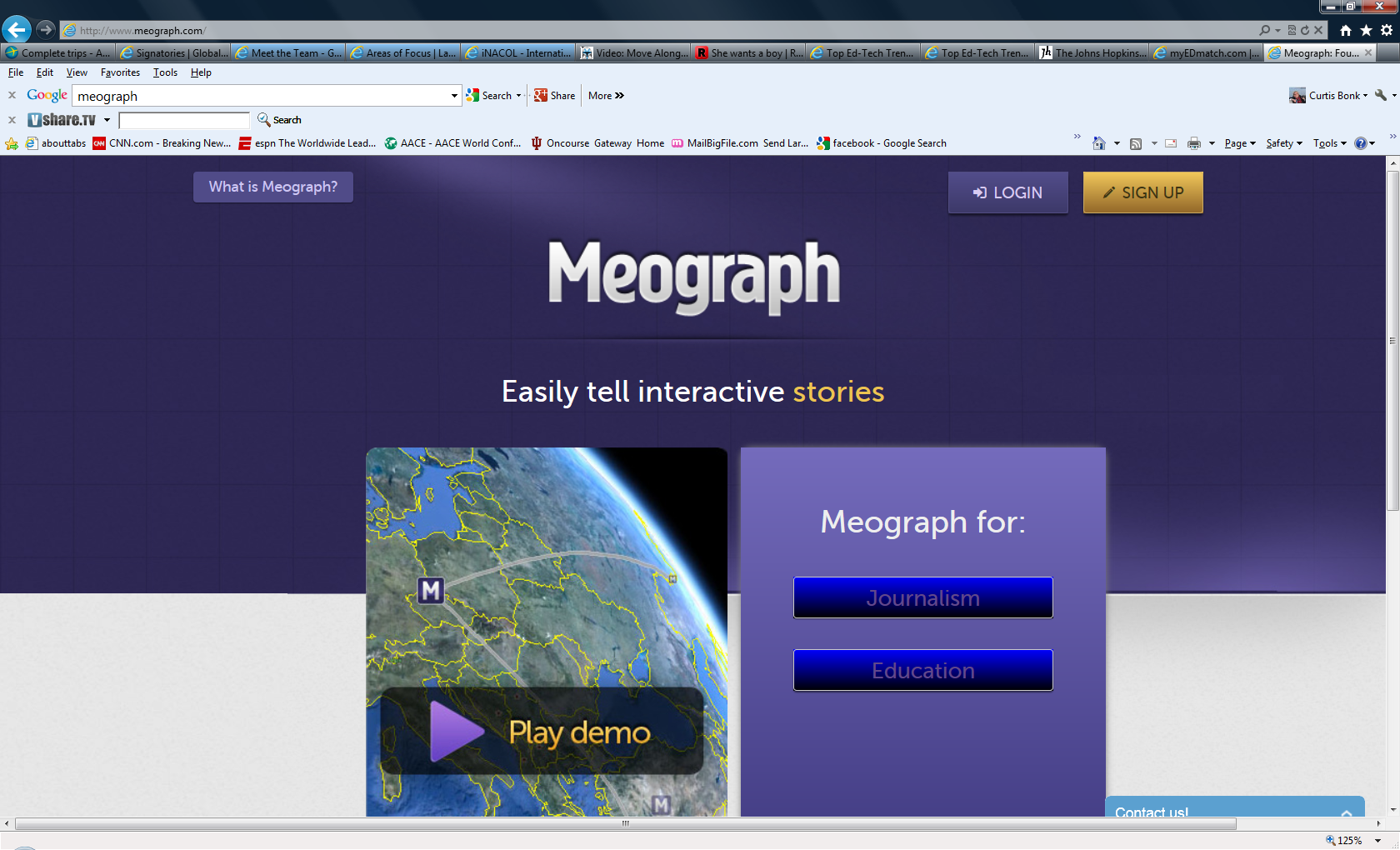 Read 1b. Reading about the Life of a Musician (bio.com)http://www.biography.com/people/bob-marley-9399524
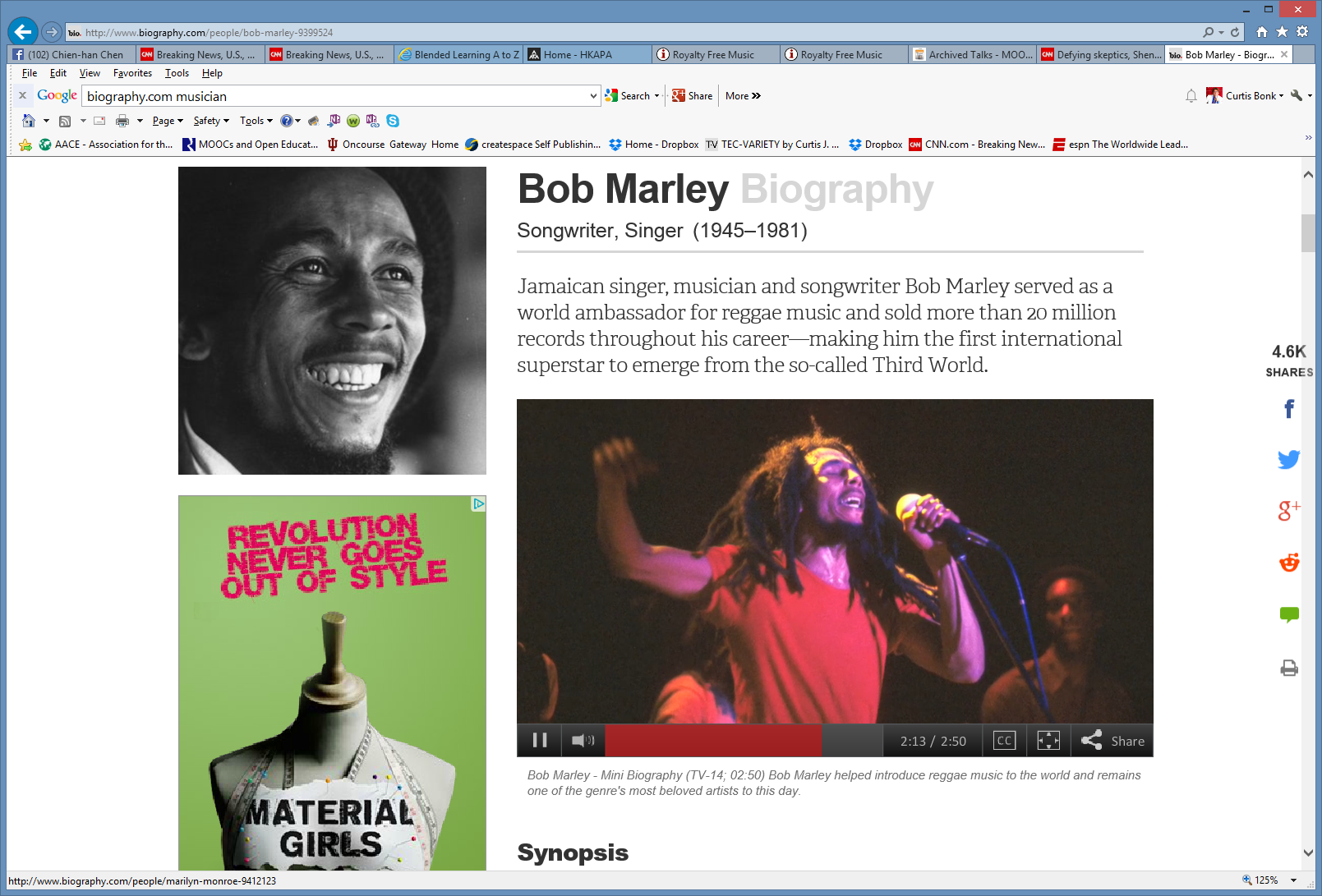 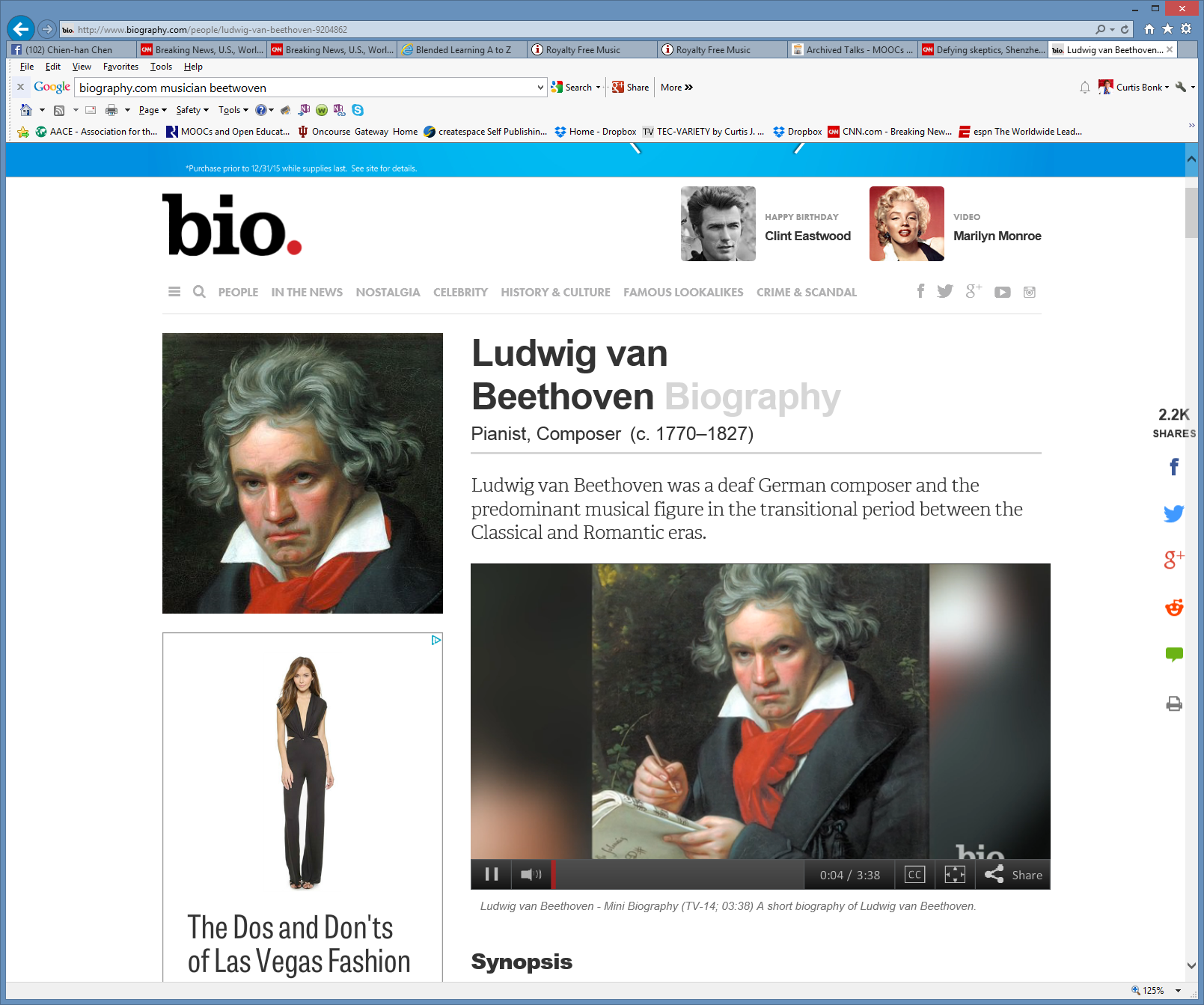 Read 1c. Exploring the Life of a Prominent People (Wikipedia)http://en.wikipedia.org/wiki/Vannevar_Bush
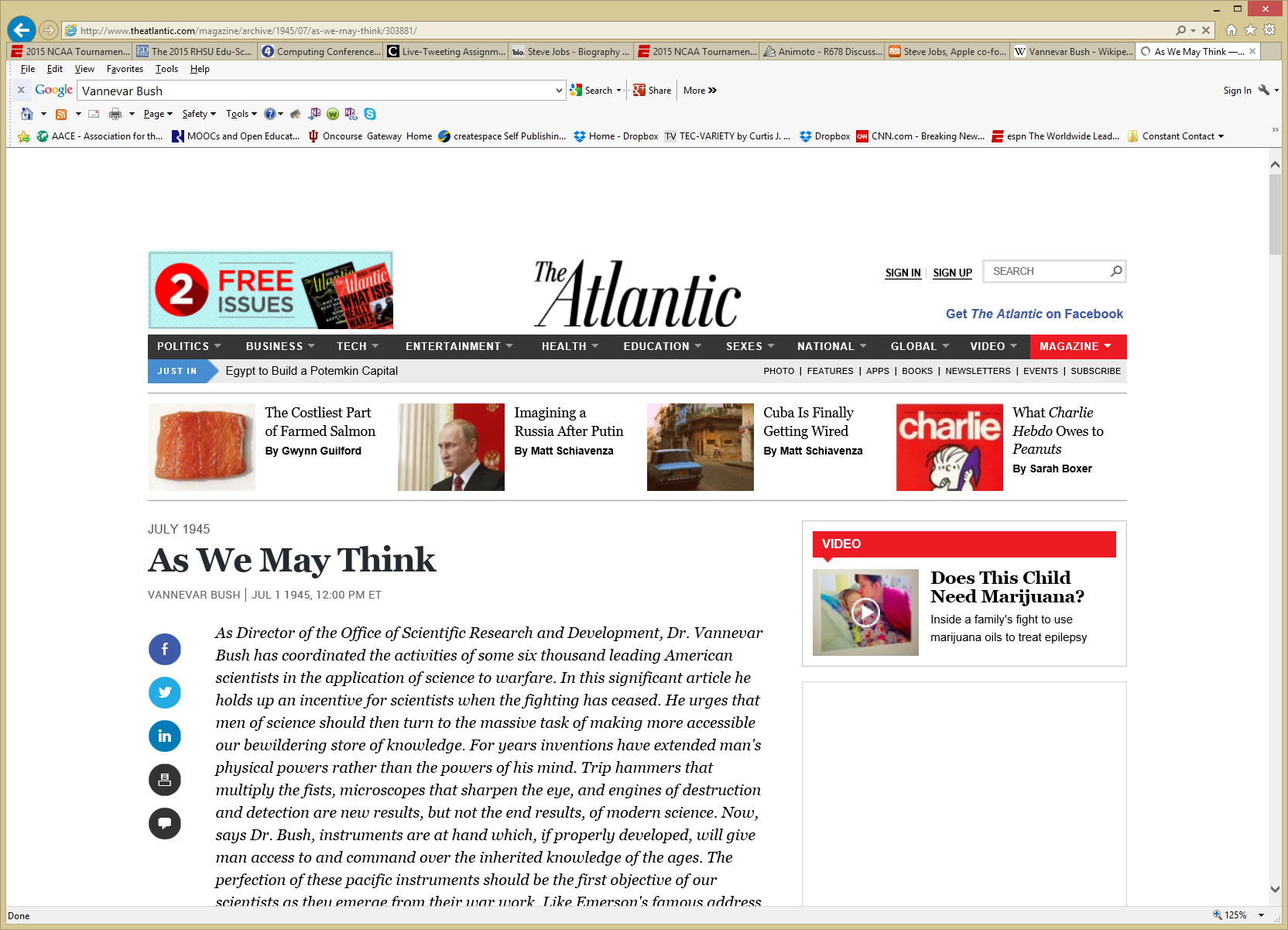 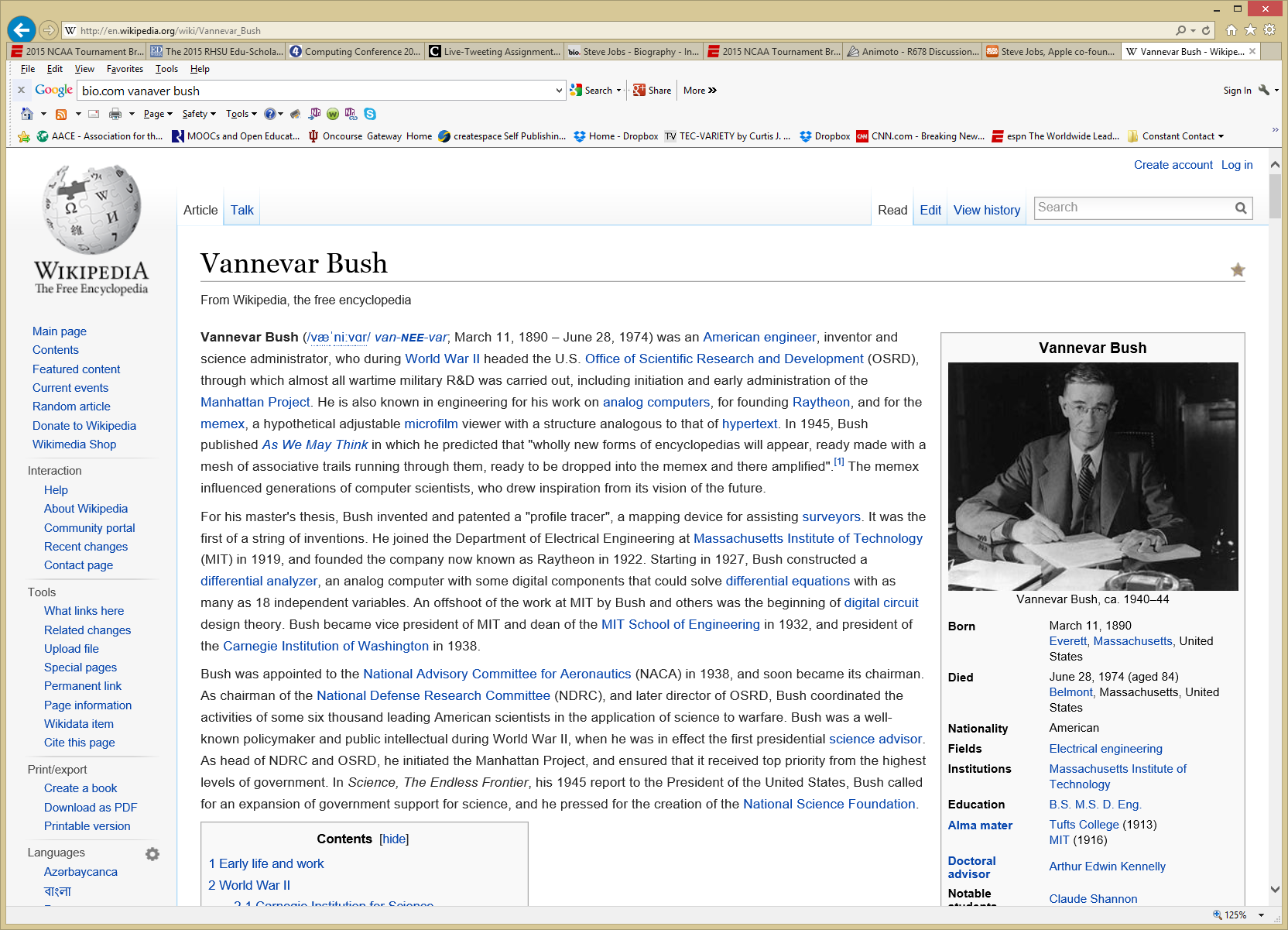 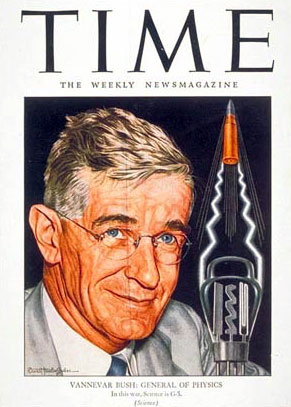 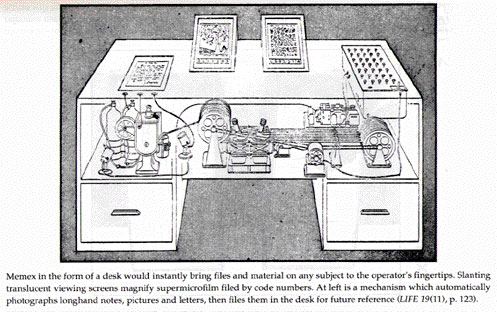 January 28, 2015Read 1d. Twitter Fed Class DiscussionsLive-Tweeting Assignments: To Use or Not to Use?he Chronicle of Higher Education, Adeline Kohhttp://chronicle.com/blogs/profhacker/live-tweeting-assignments-to-use-or-not-to-use/58949
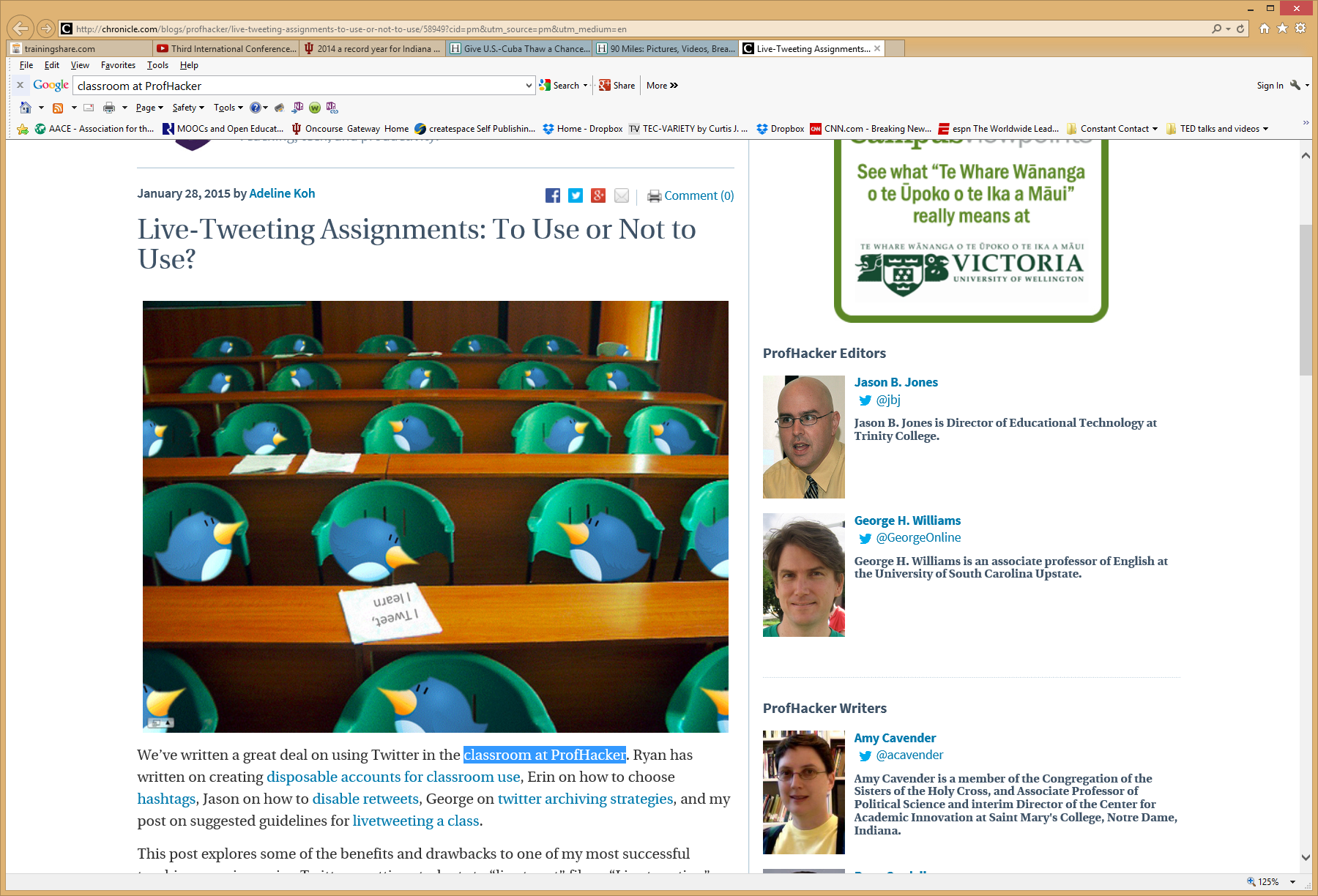 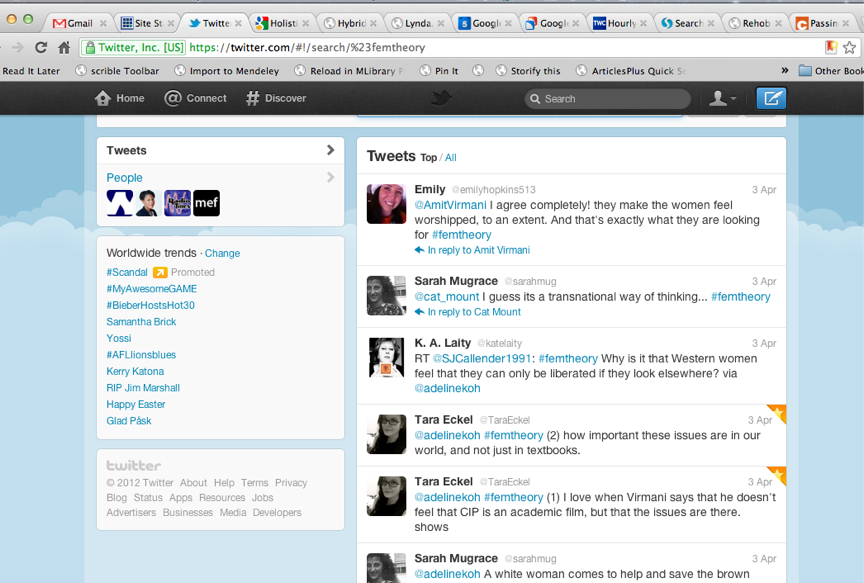 Read 1e. Grammer Checkers (e.g., Grammarly, Ginger, GrammarCheck, PaperRater, and SpellCheckPlus)http://www.grammarly.com/
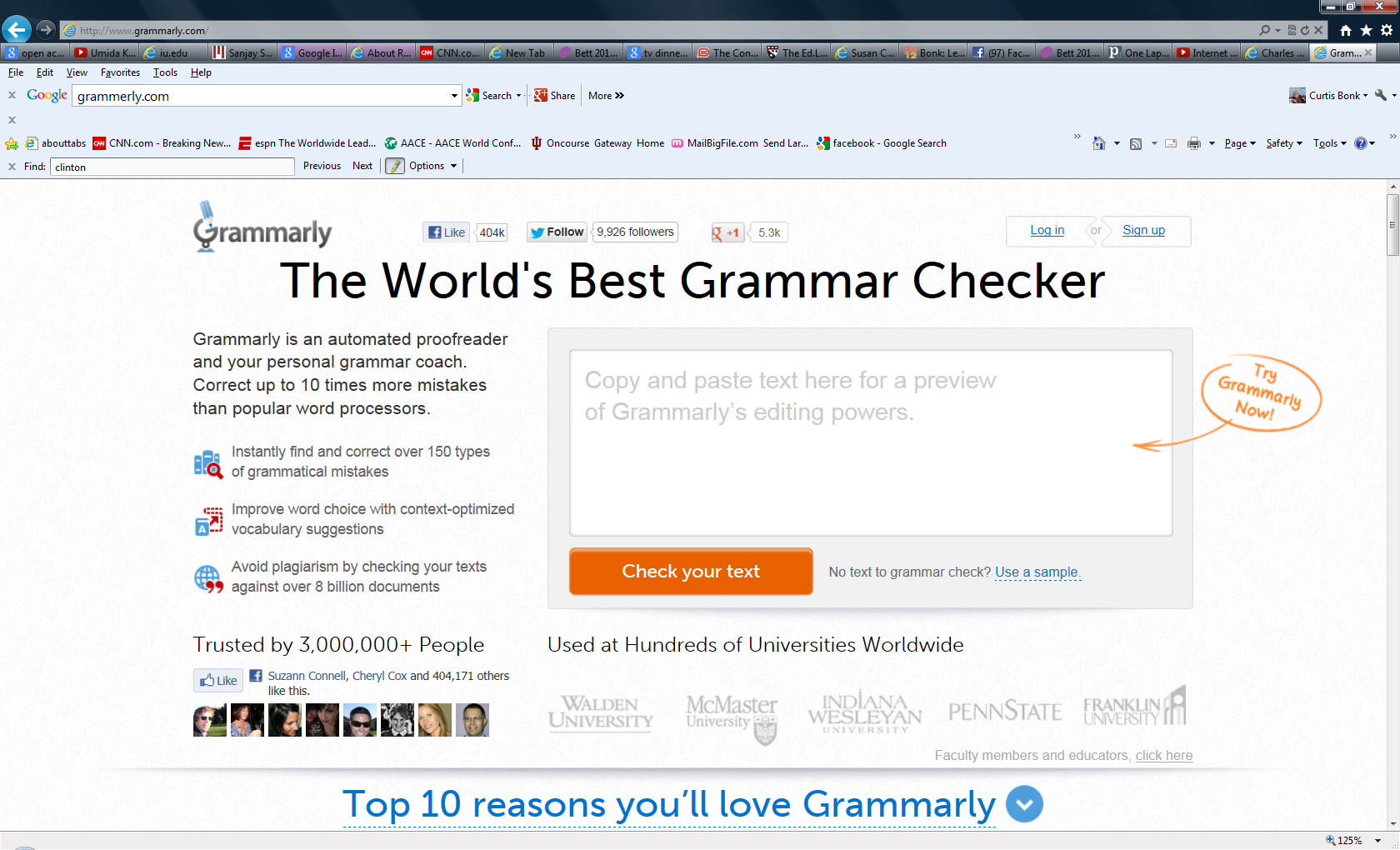 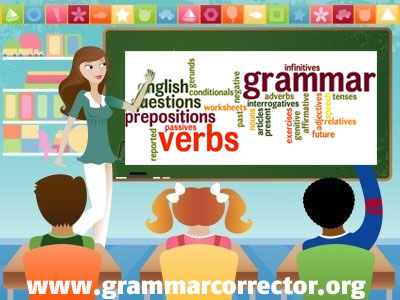 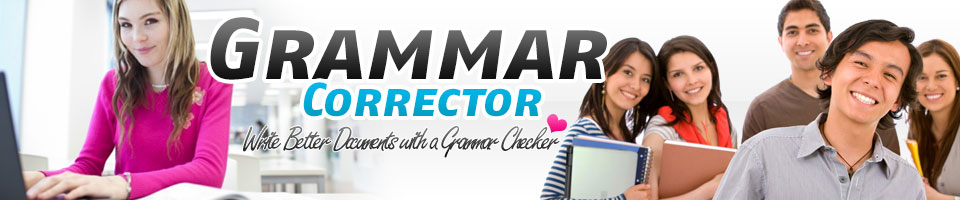 August 31, 2015Read 1f. Review Blog Resources (e.g., Martin’s Accounting Blog)http://martinjquinn.com/
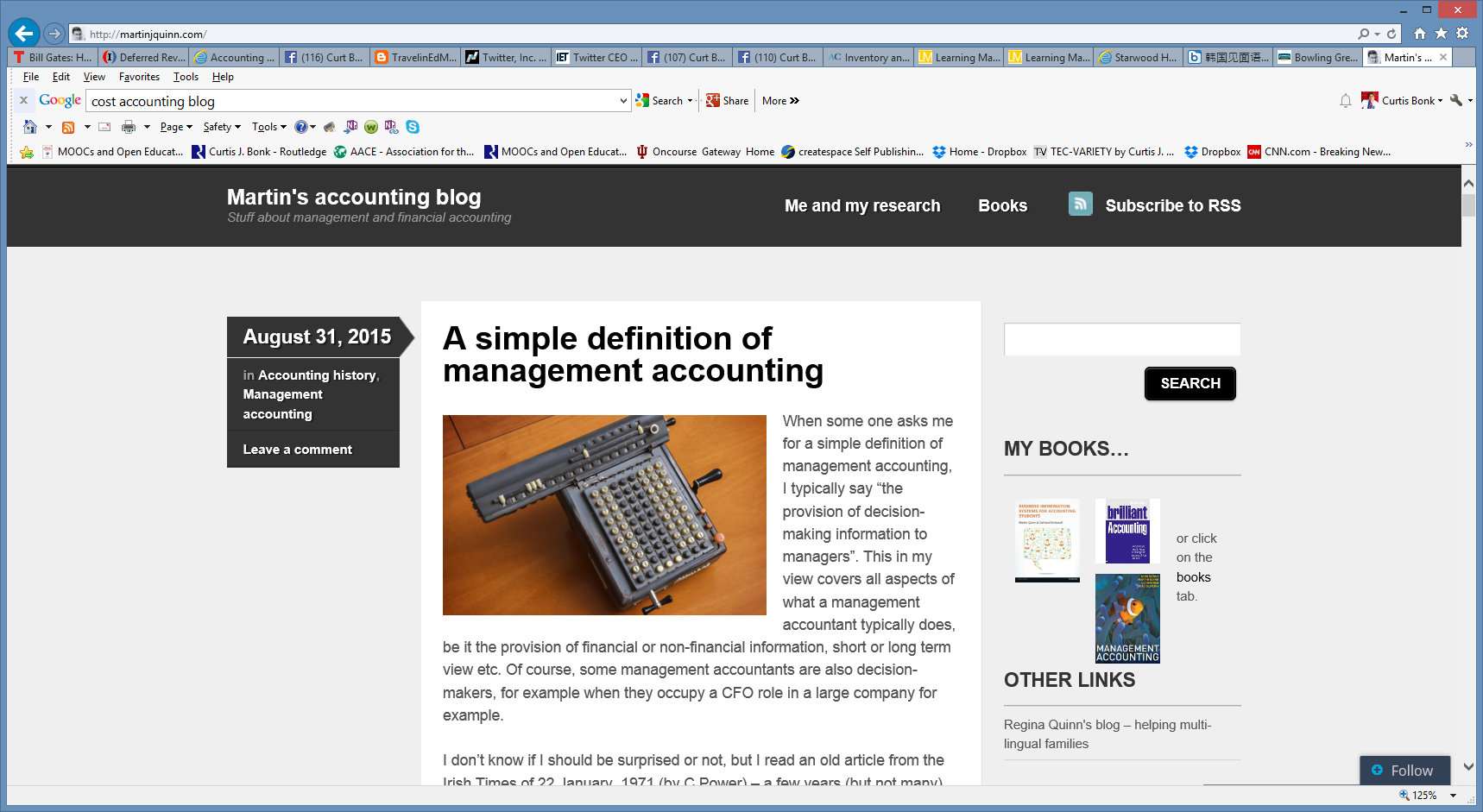 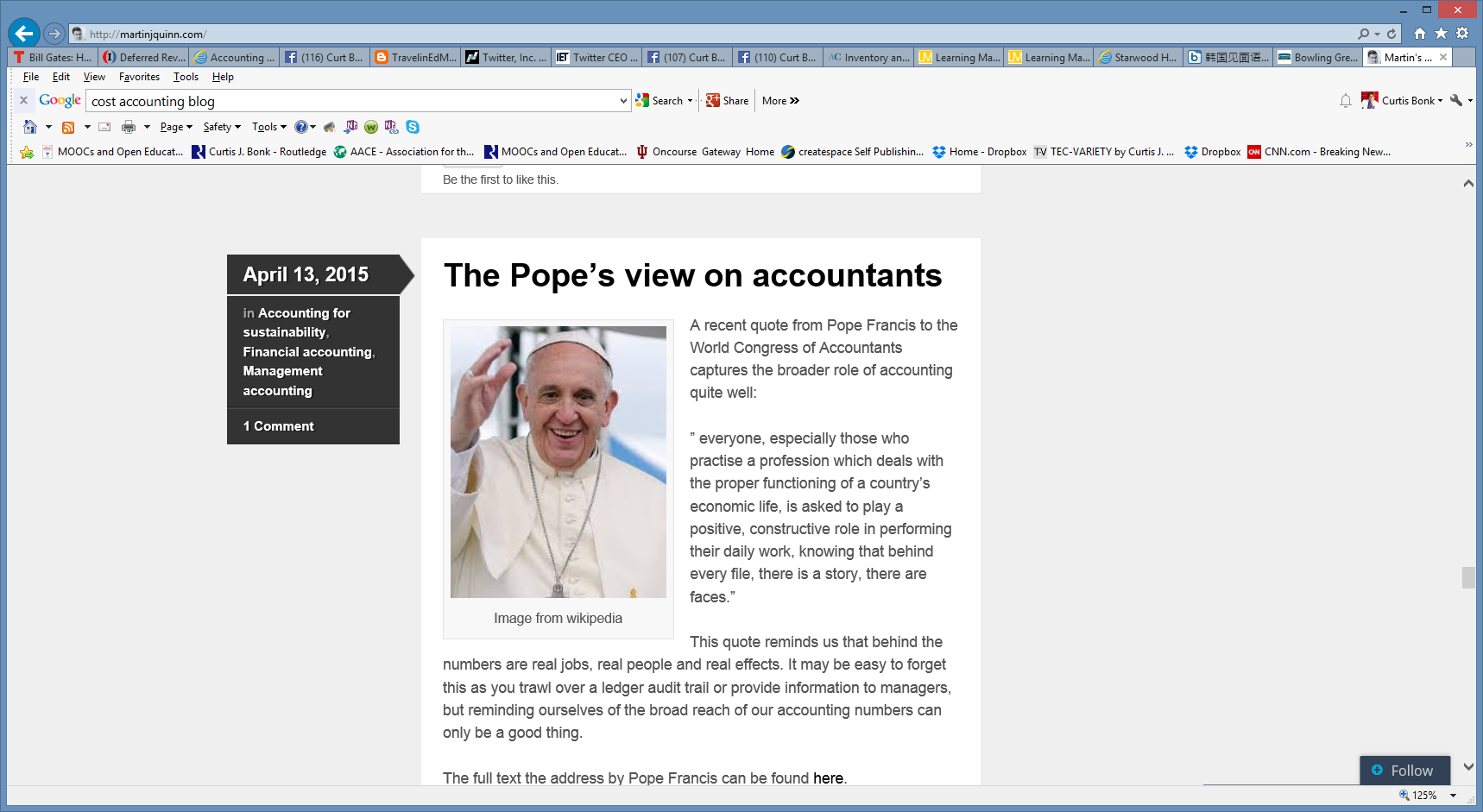 January 28, 2015Read 1g. Wikipedia Activities (searches, reviews, critiques, edits, reflections, etc.)https://en.wikipedia.org/wiki/Deferred_income
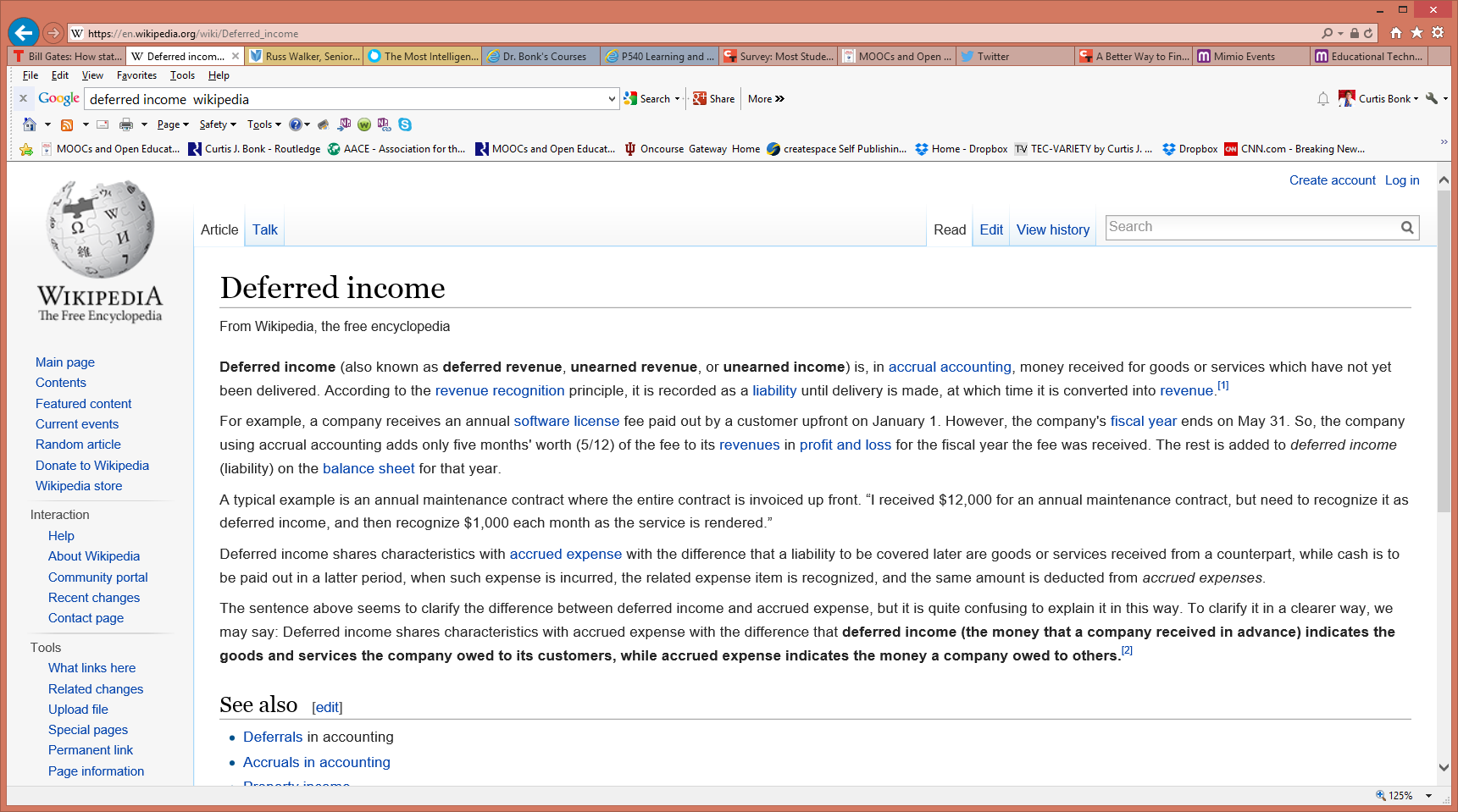 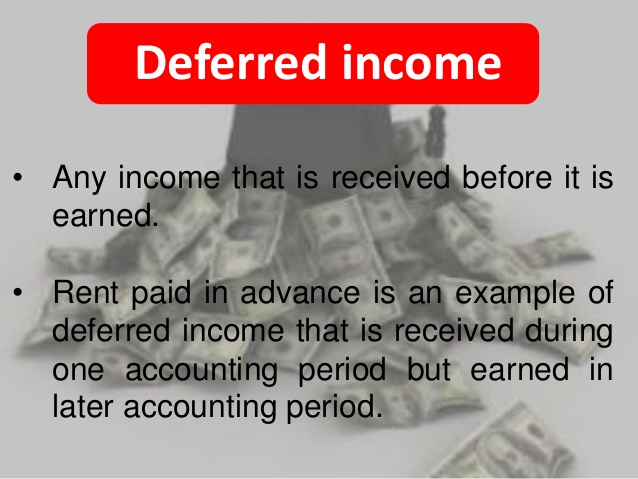 Read 1h.Video Tutorials, Demonstrations, and How-To’sInvestopedia (videos, tutorials, etc.)http://www.investopedia.com/university/accounting/accounting1.asp
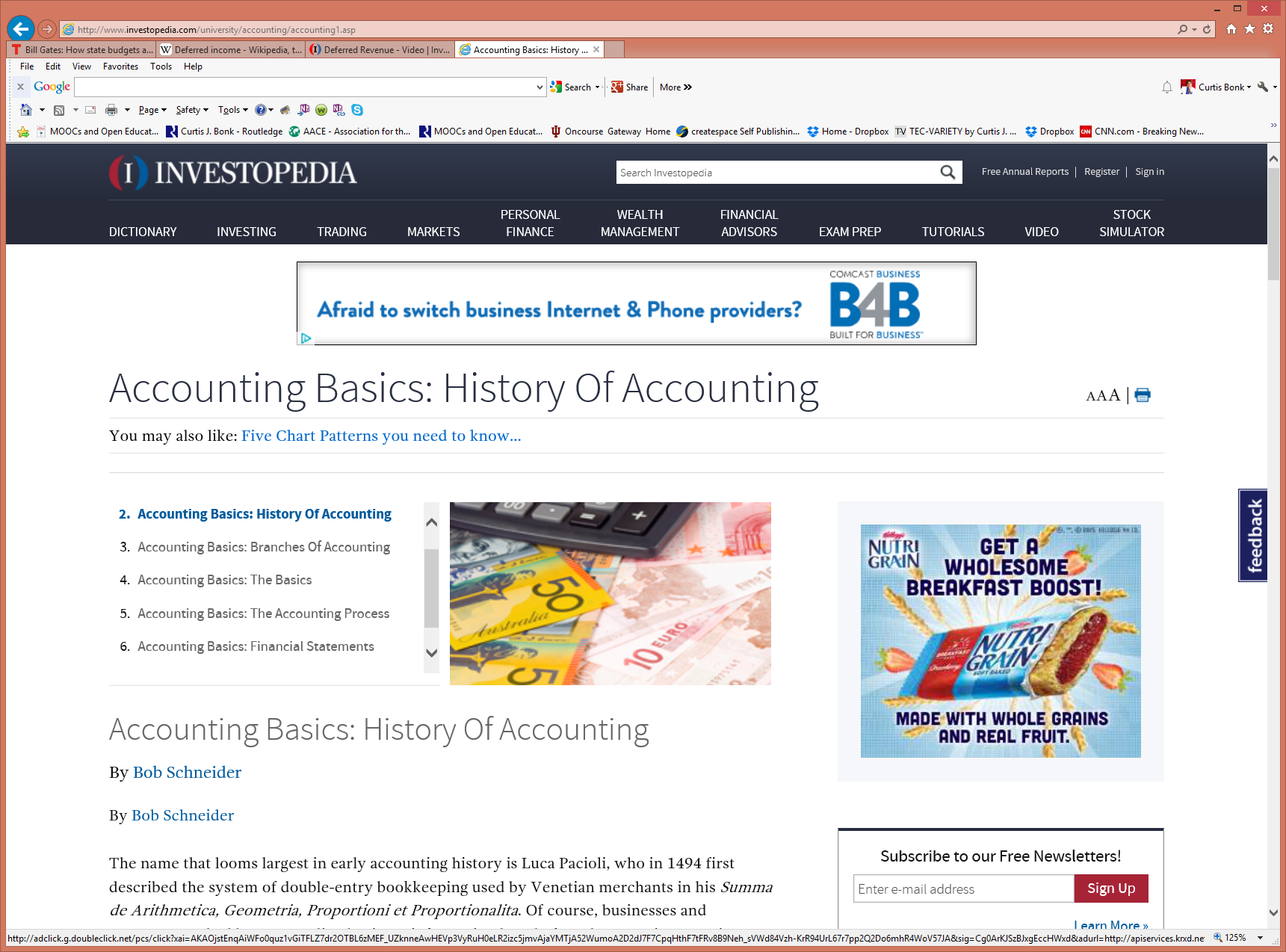 2. Reflective and Observational Learners
Reflective and observational learners prefer to reflect, observe, view, and watch learning; they make careful judgments and view things from different perspectives
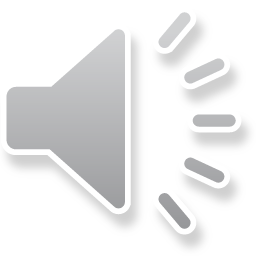 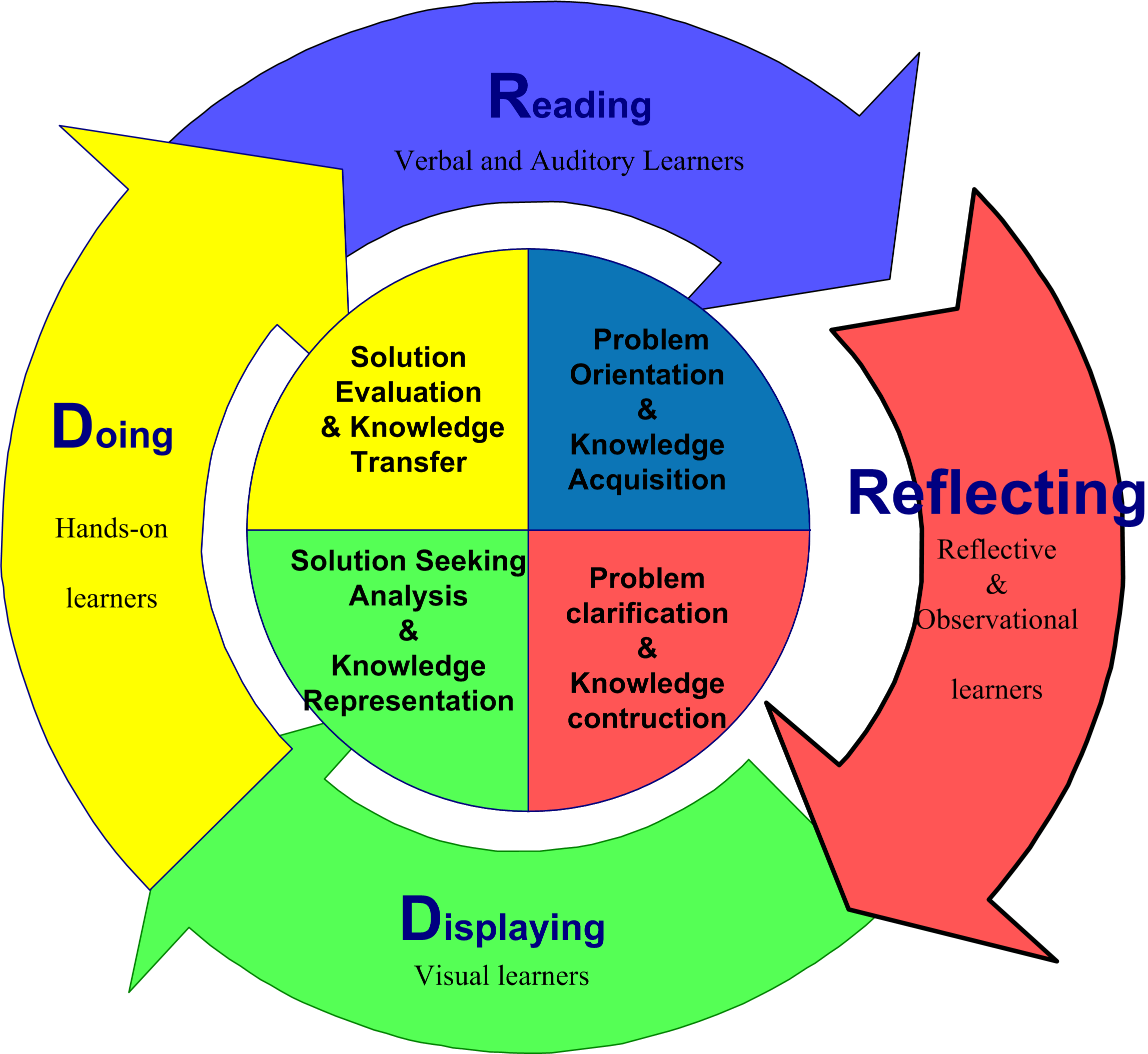 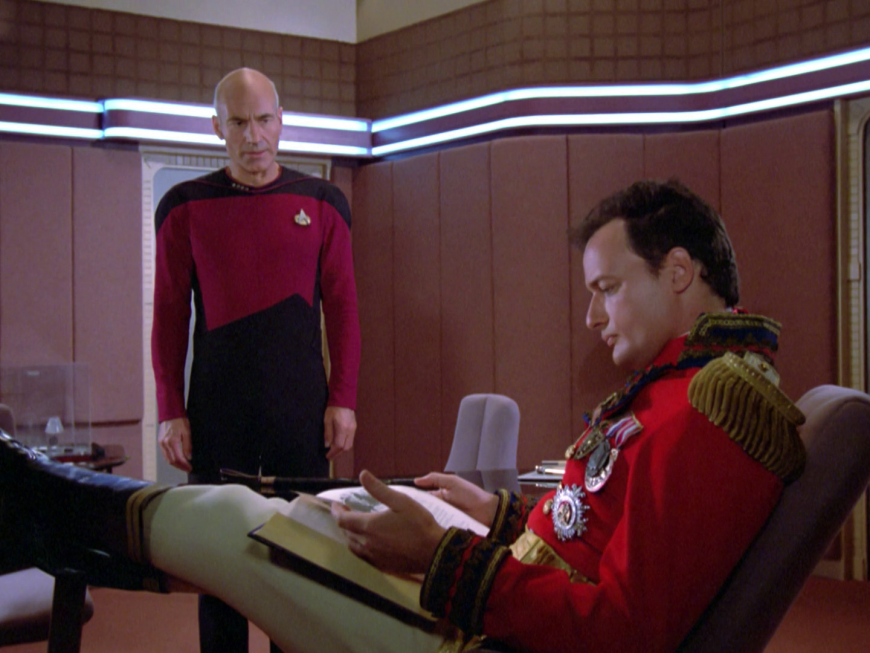 Reflect 2a. Big Issue Reflections  (Big Questions Online (BQO)), Feb 3, 3015(e.g., Is curiosity essential for human flourishing?)https://www.bigquestionsonline.com/content/do-we-have-souls
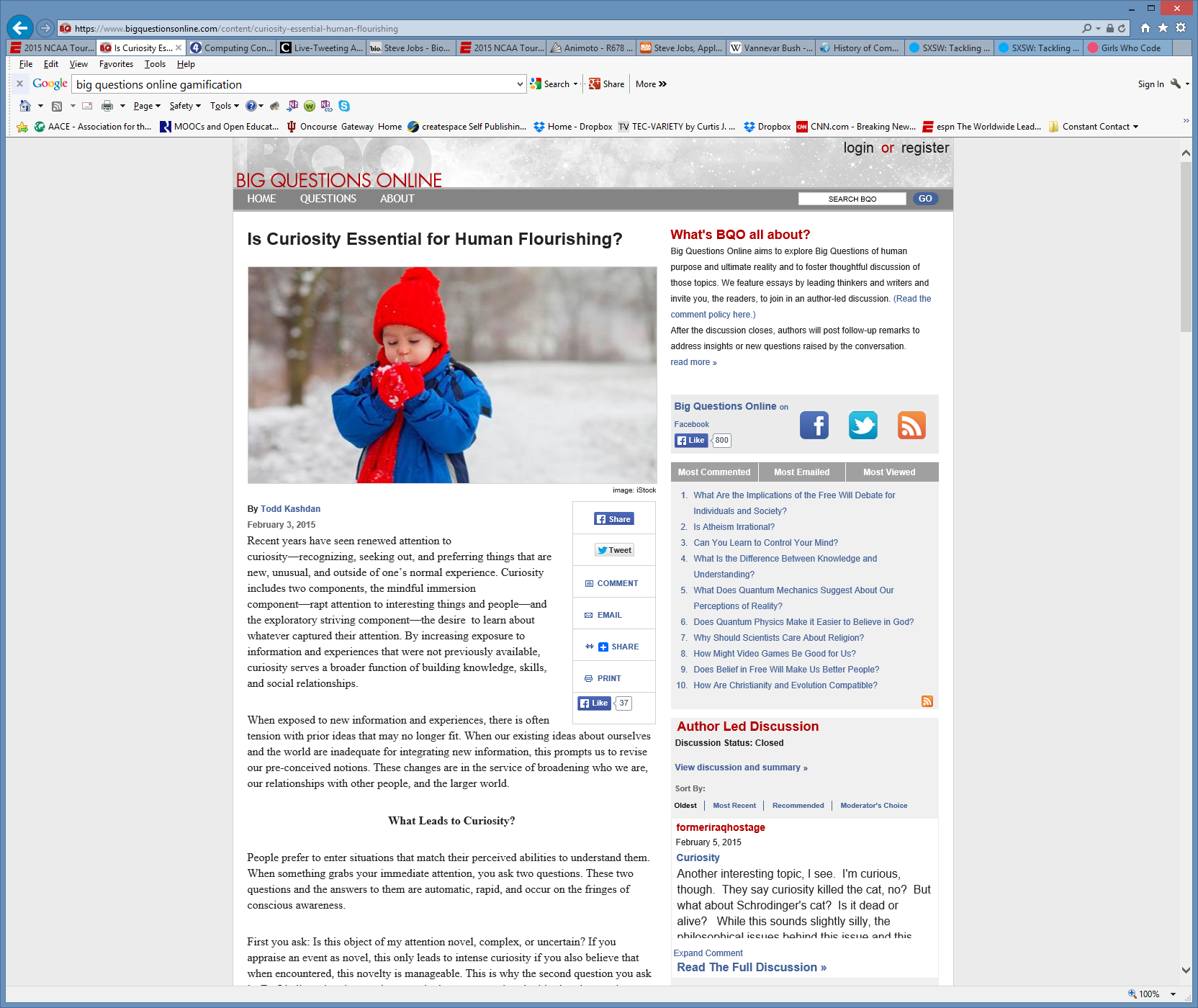 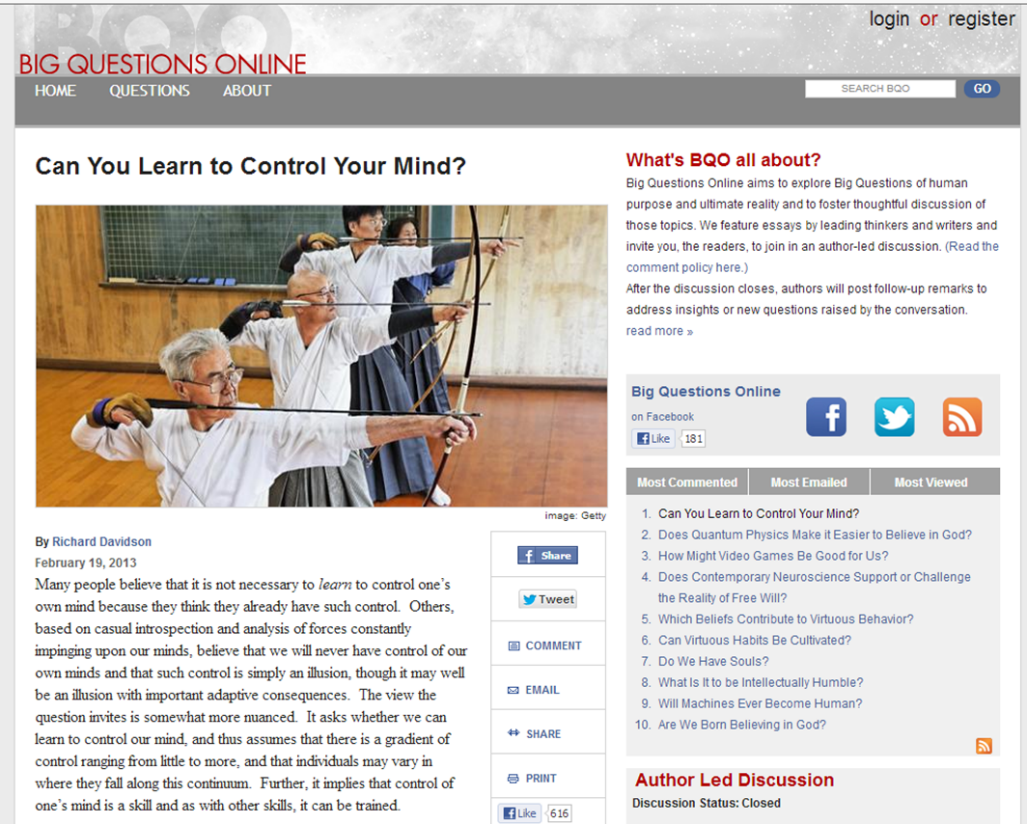 Reflect 2b. Interpreting InfographicsJuly 24, 2014Woman in Computer Sciencehttp://graduatedegrees.online.njit.edu/mscs-resources/mscs-infographics/women-in-computer-science/
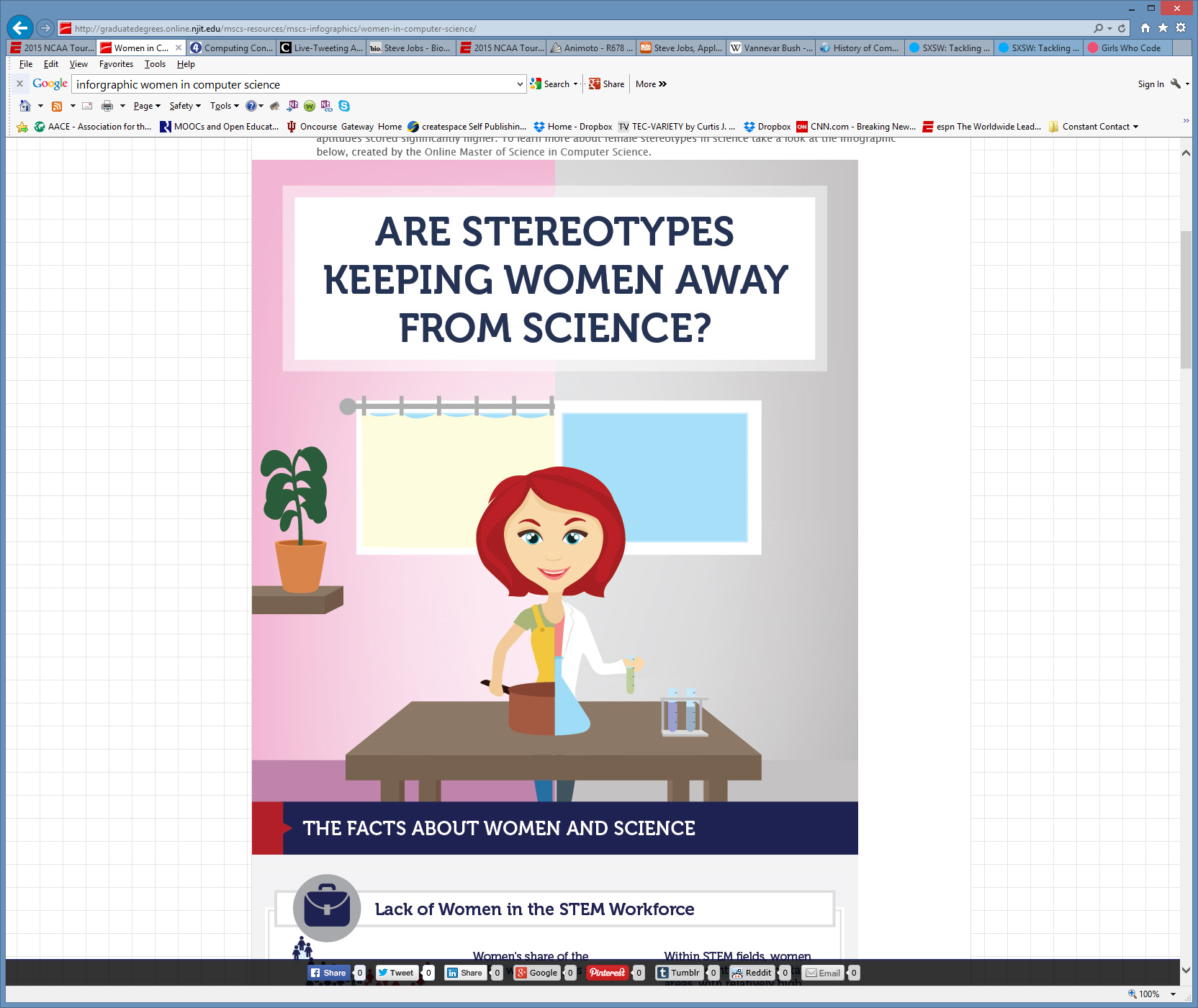 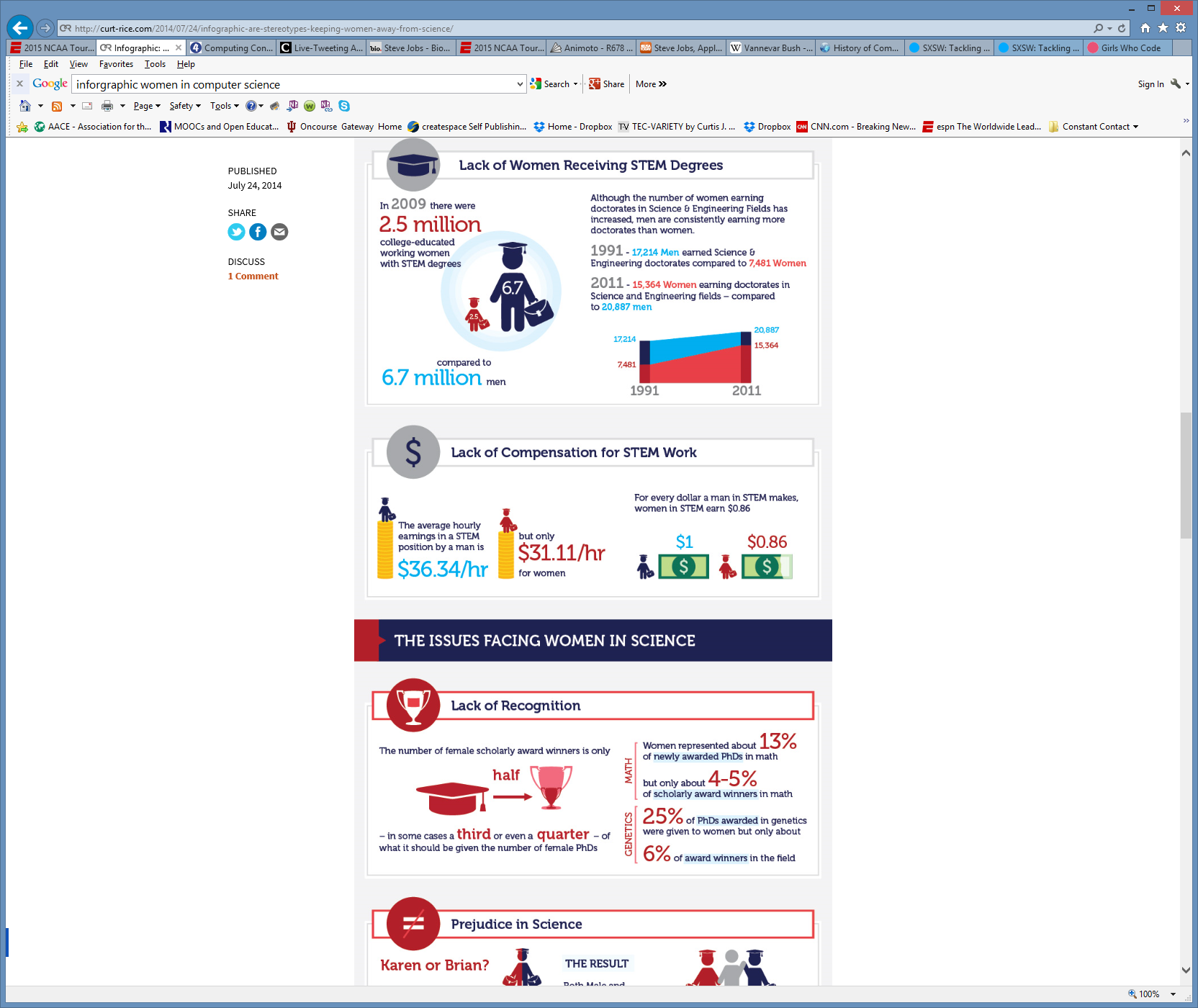 Reflect 2c. 
Podcast Show Reflections
OperaNow!: http://www.operanowpodcast.com/ 
LA Behind the Circle Podcast
http://www.laopera.org/news/Podcast-List/
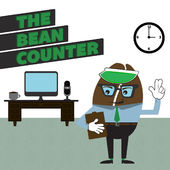 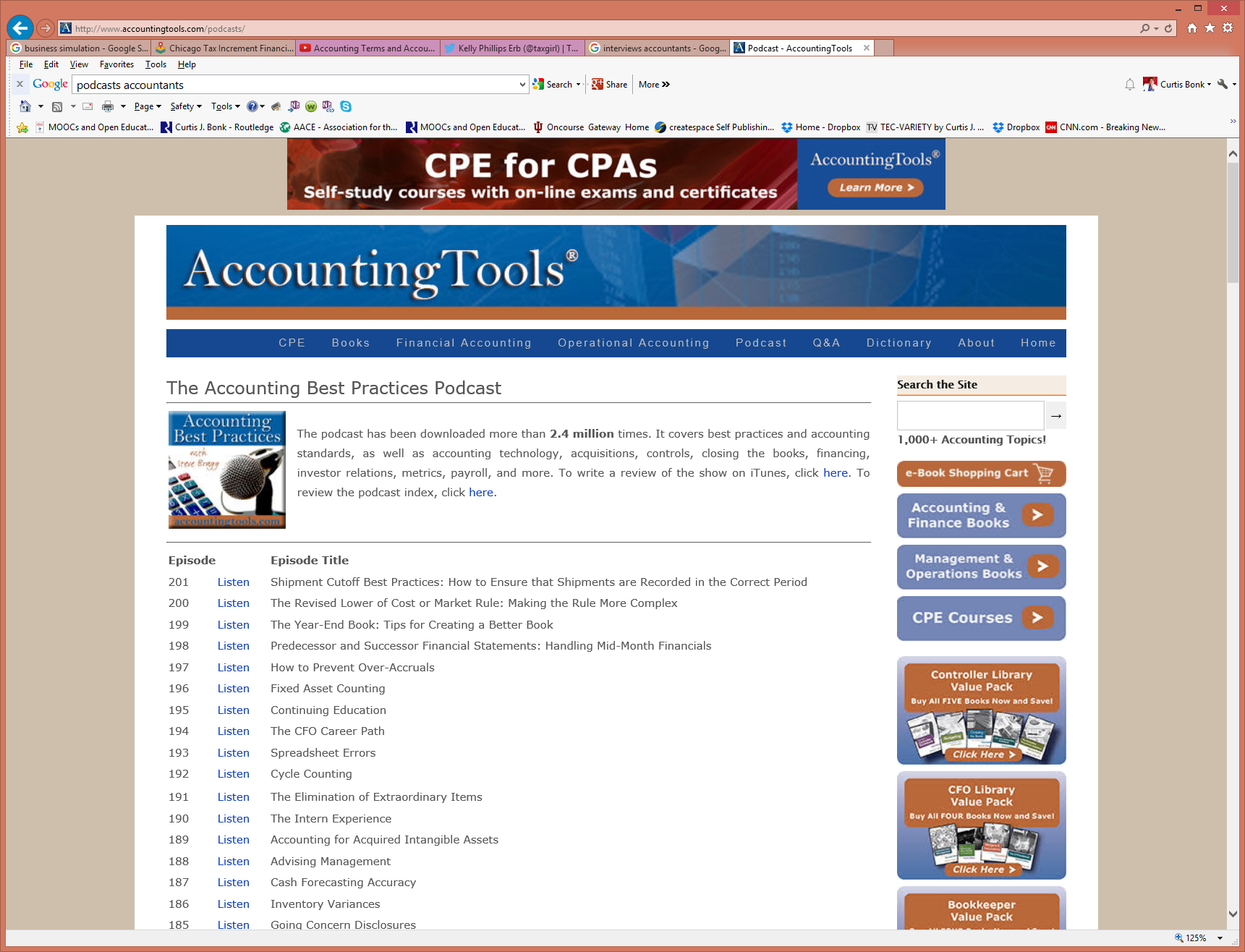 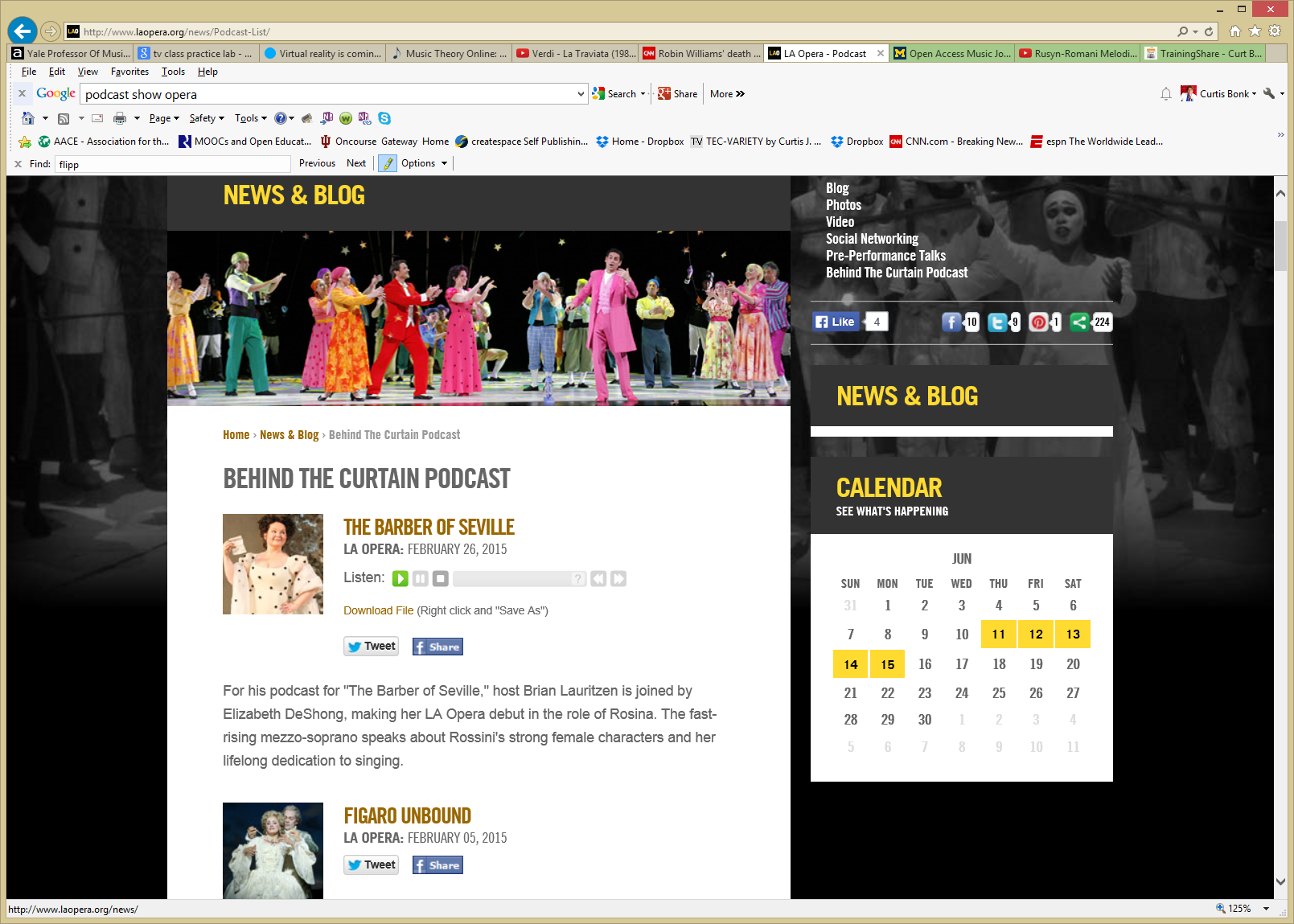 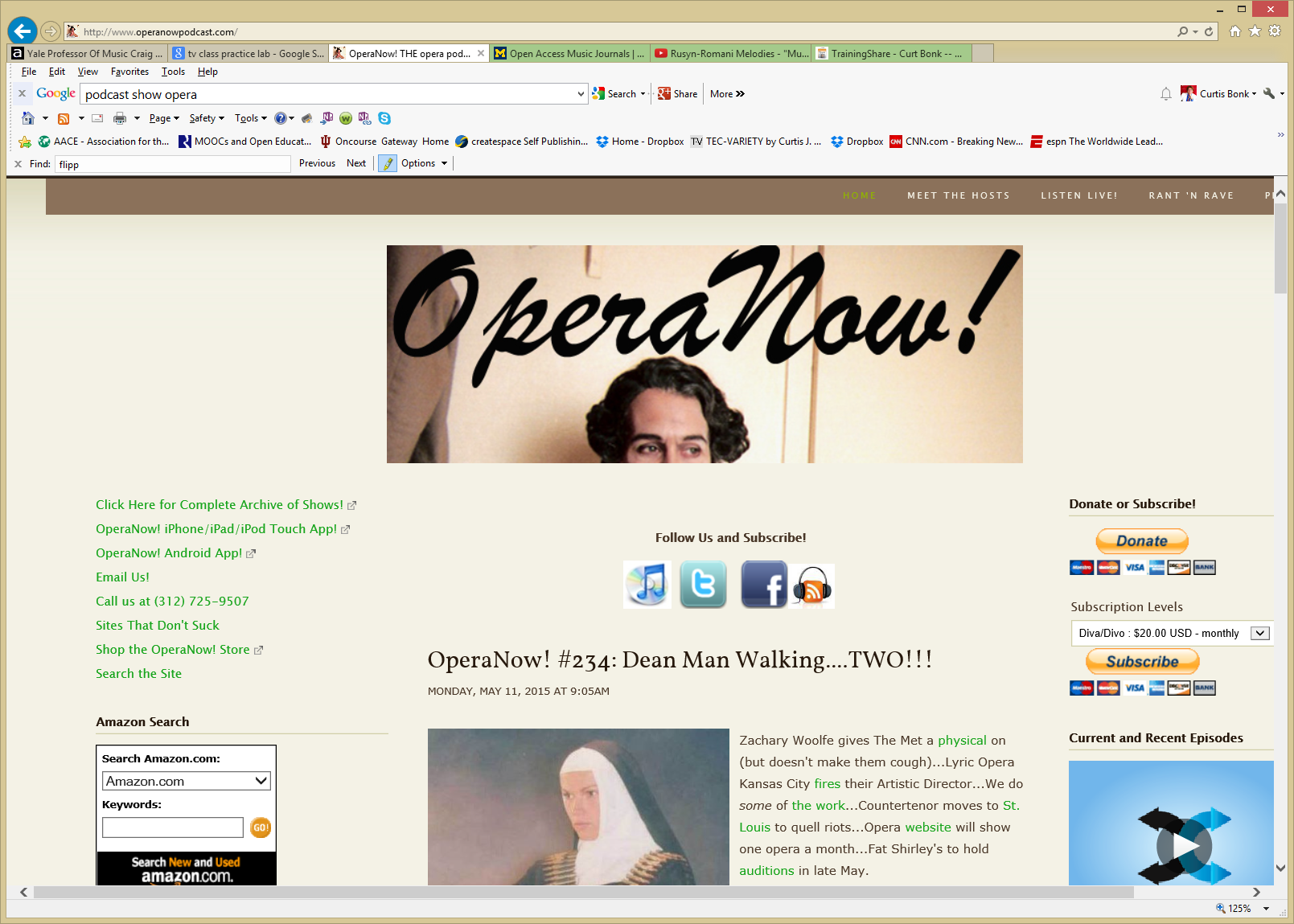 Reflect 2d. Workplace Internship, Practicum, and Field Experiences
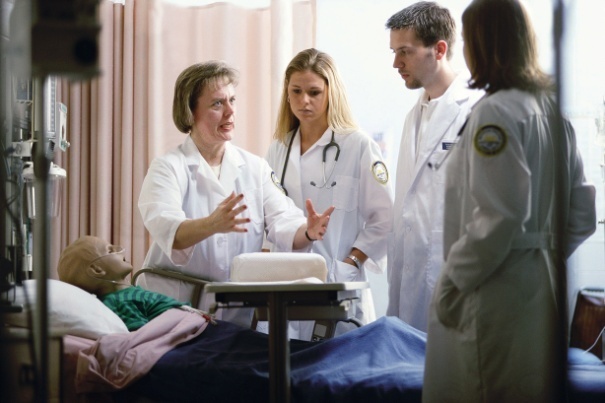 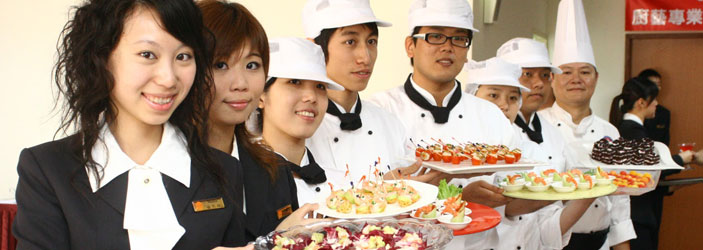 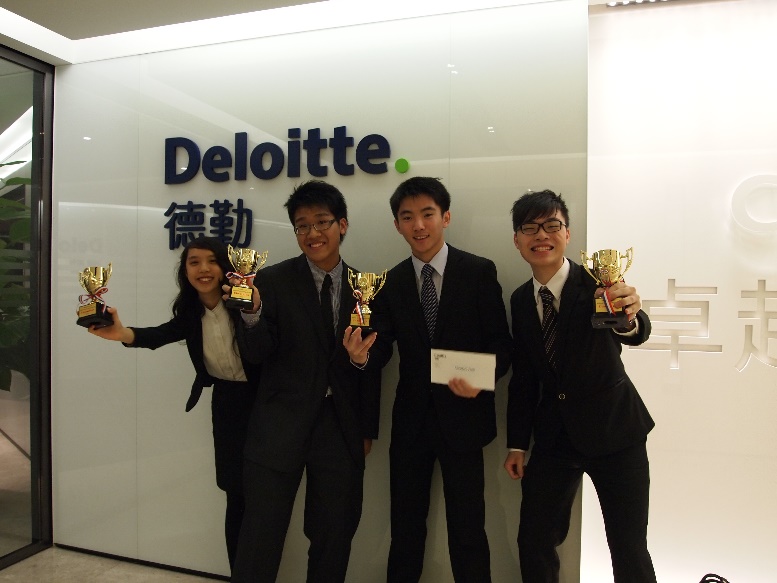 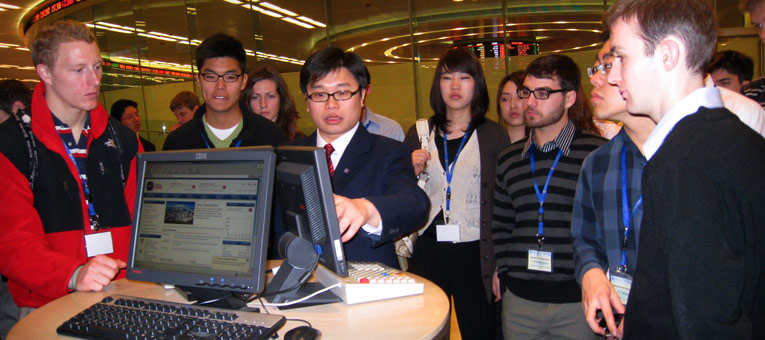 Reflect 2e. Reflect on Virtual Timelines(Dipity, xtimeline, Simile, etc.)http://www.usatoday.com/news/destinations/story/2011-08-25/Martin-Luther-King-Jr-Memorial-in-Washington-A-closer-look/50136470/1?csp=34newshttp://usatoday30.usatoday.com/tech/news/story/2011-09-22/steve-jobs-dies/50672498/1 http://www.cnet.com/news/steve-jobs-a-timeline/
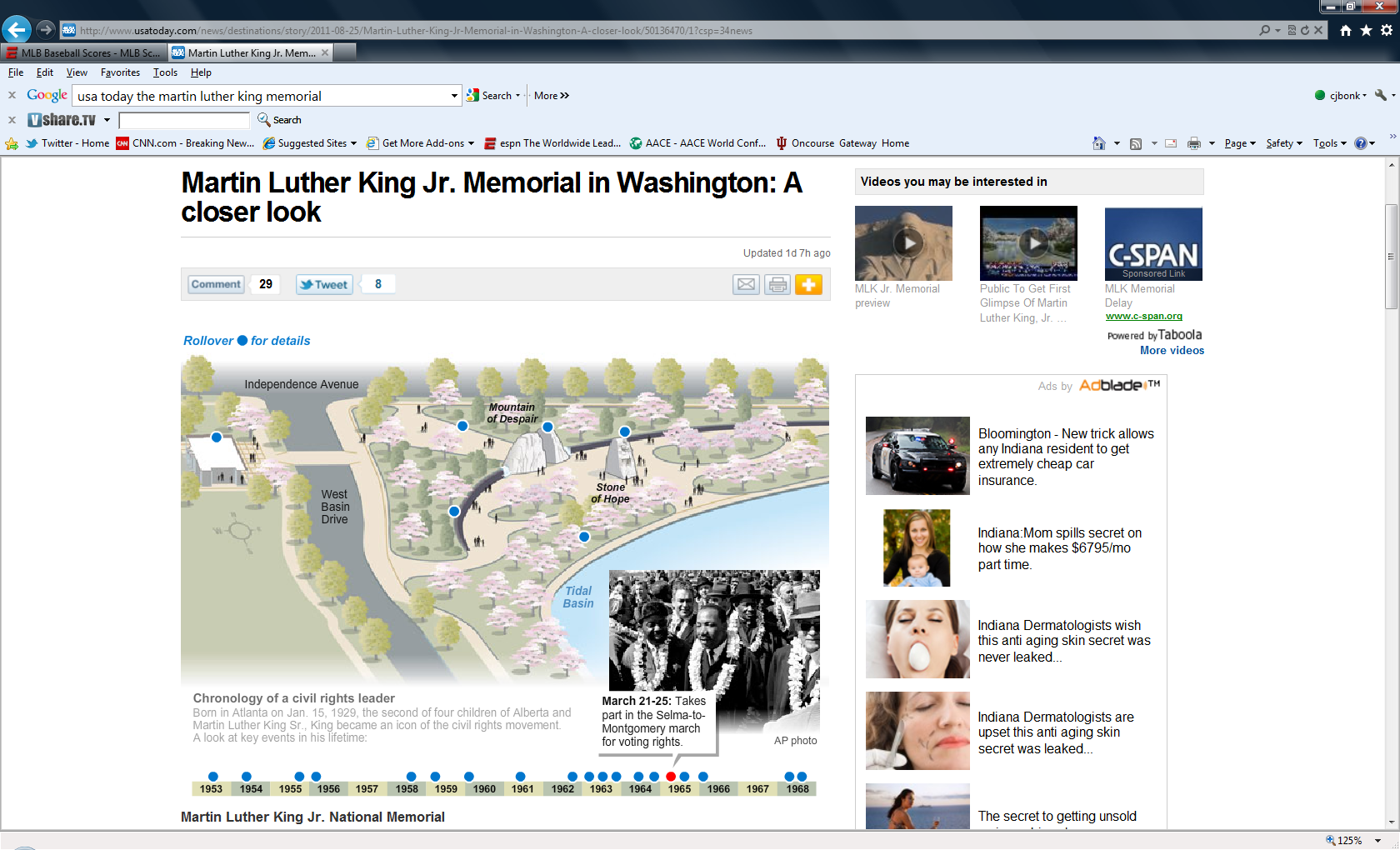 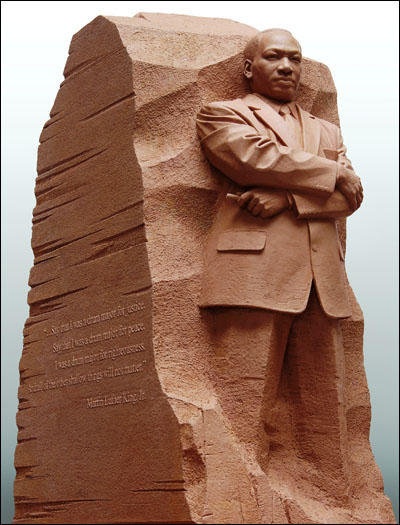 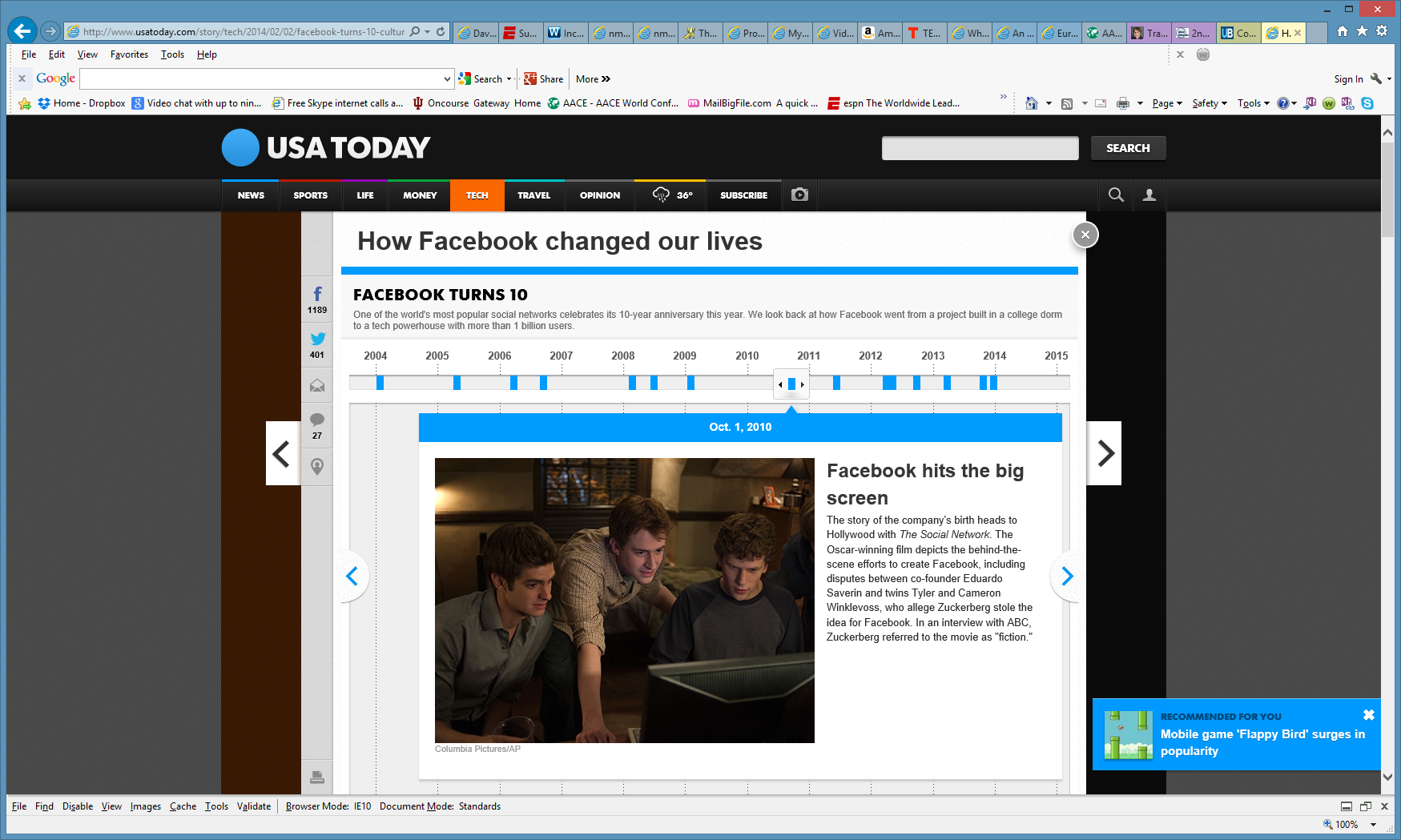 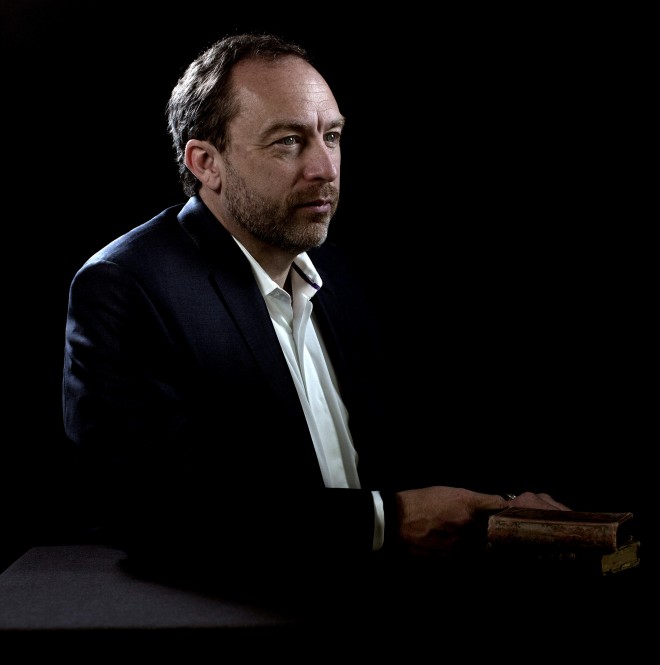 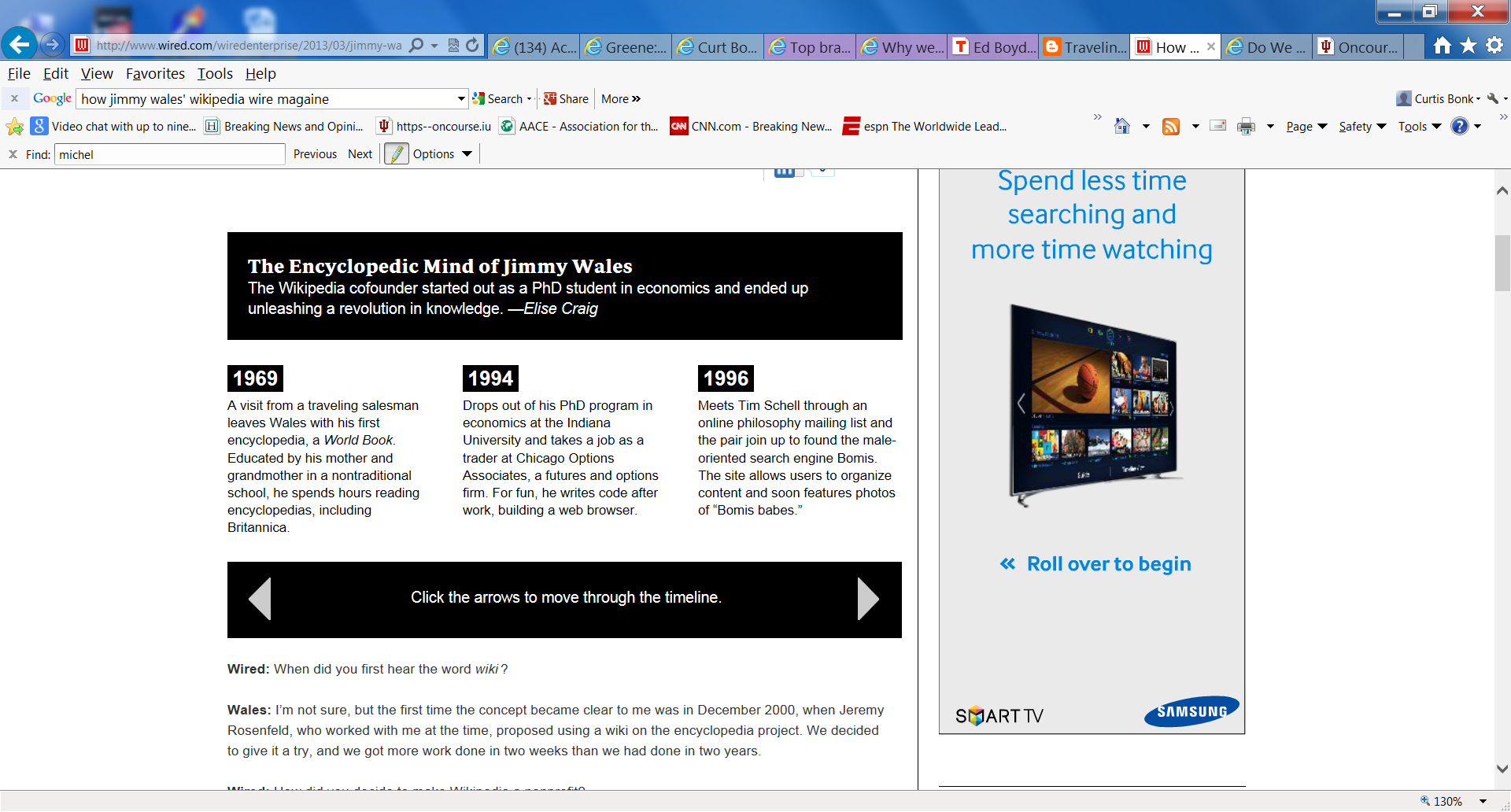 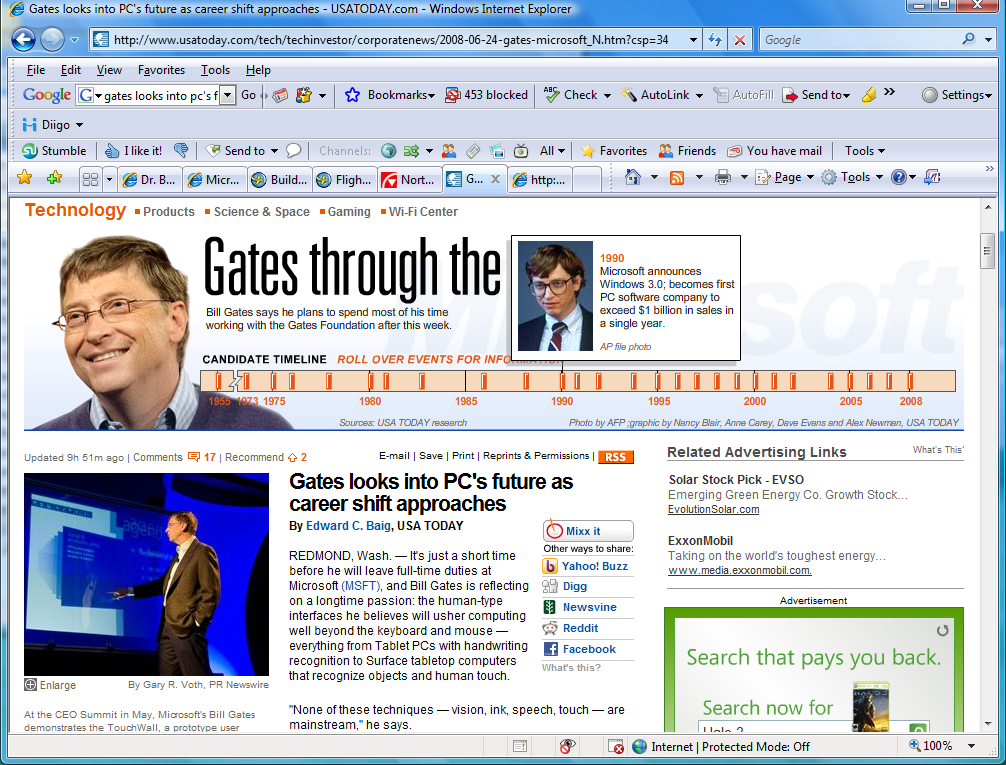 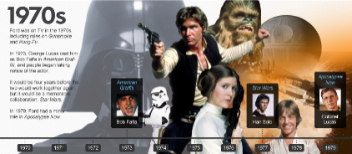 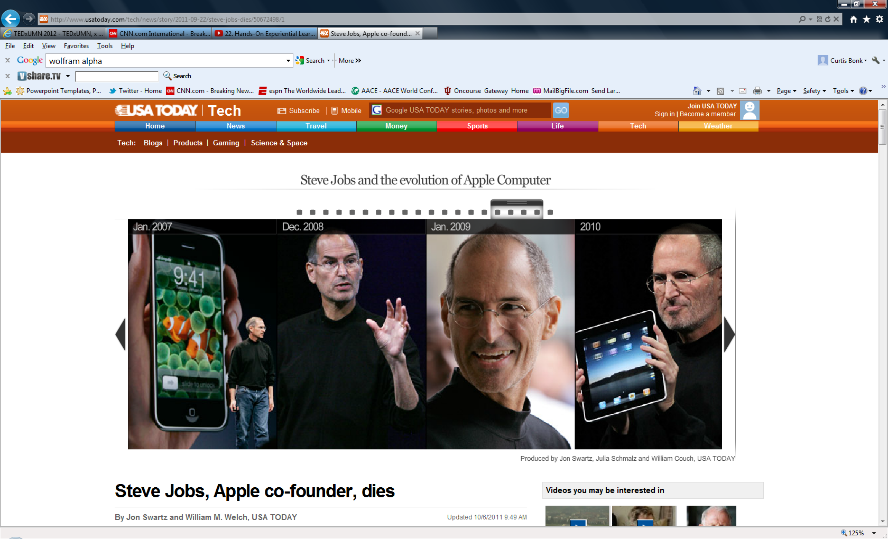 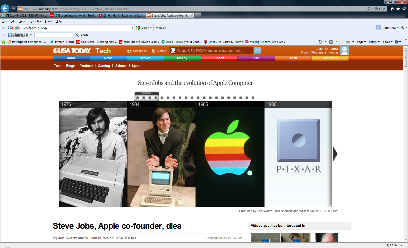 Reflect 2f. Cultural Blogs (e.g., Dr. Kim Foreman, San Fran State Univ, Come and See Africa Blog;http://comeandseeafrica.blogspot.com/)
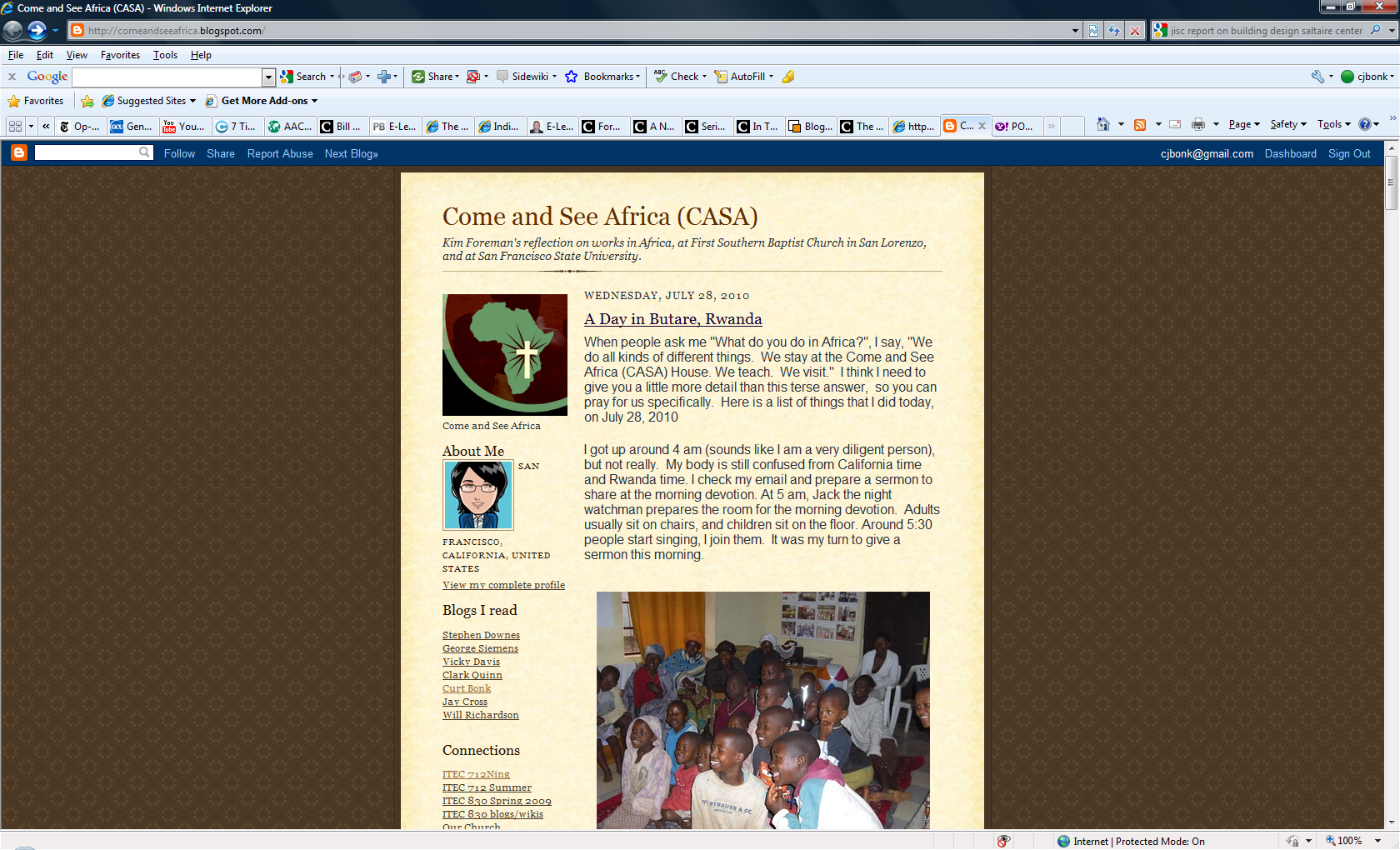 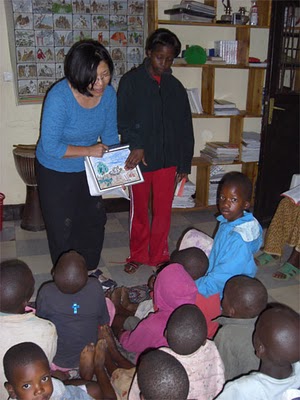 Poll #6: Any light bulbs going off in your head so far…?
Yes definitely
Maybe
No
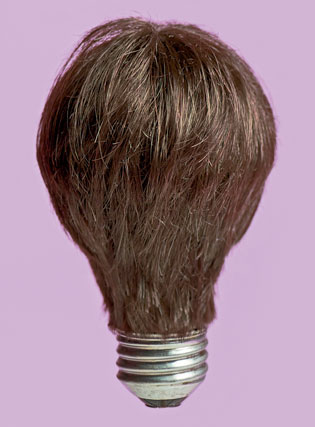 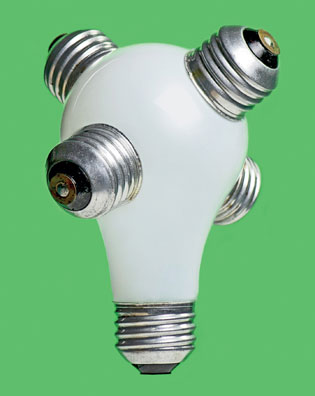 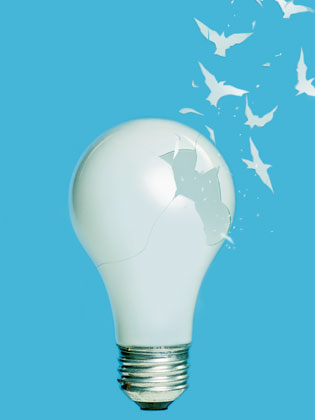 3. Visual Learners
Visual learners prefer diagrams, flowcharts, timelines, pictures, films, and demonstrations.
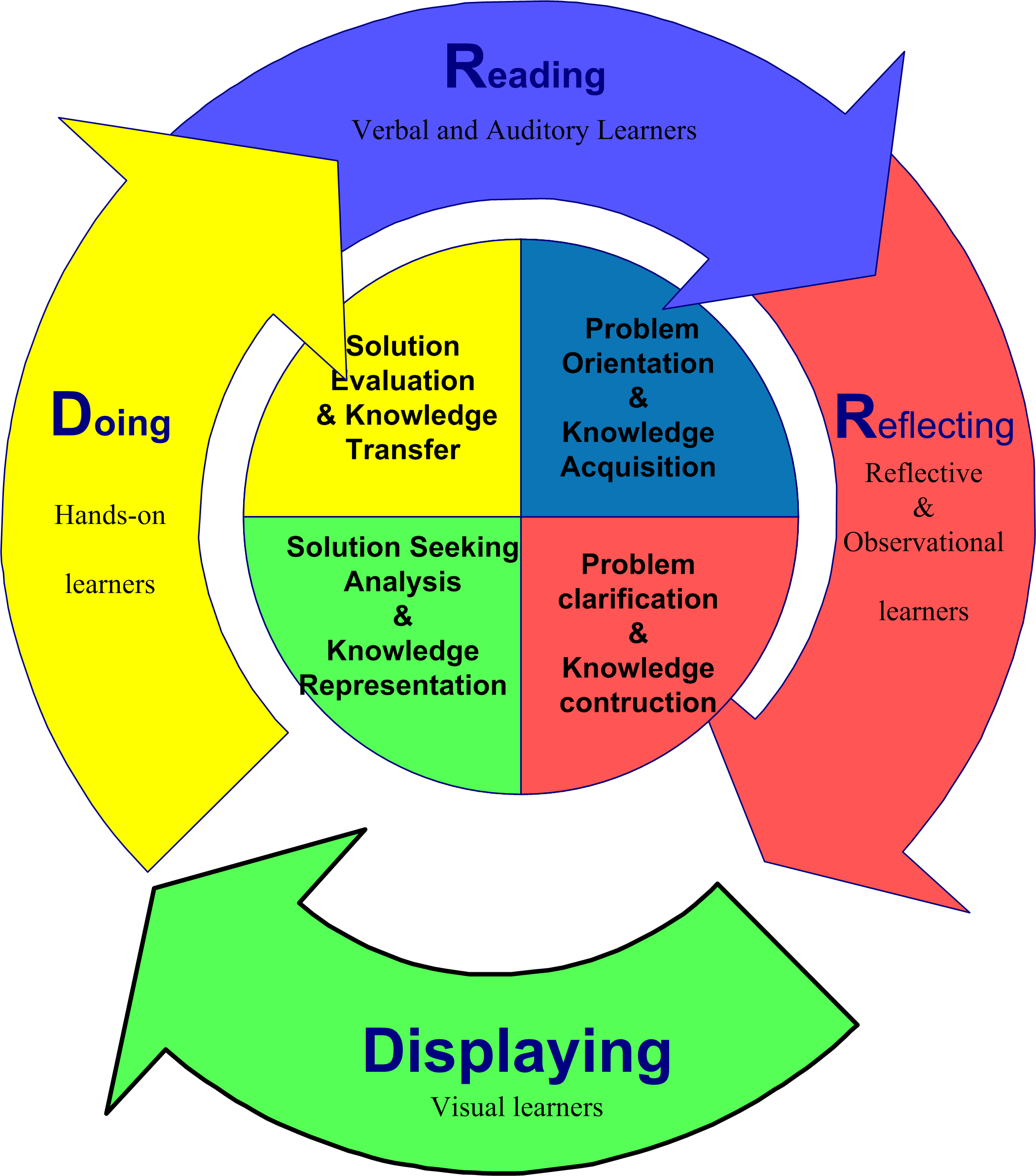 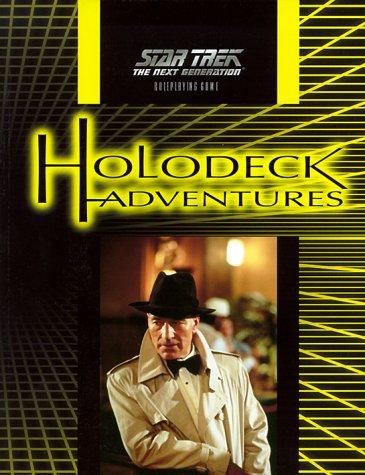 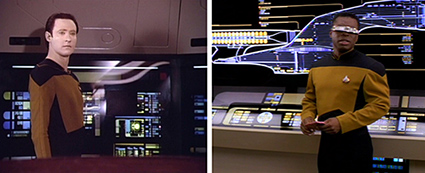 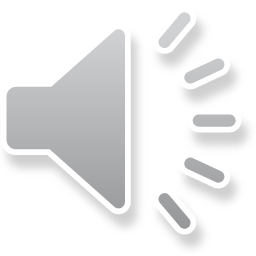 Display 3a. Virtualize Words Used(e.g., Wordle, Tagzedo, Tagul, WordSift, Word It Out)http://shellyterrell.com/2010/02/14/12-word-cloud-resources-tips-tools/
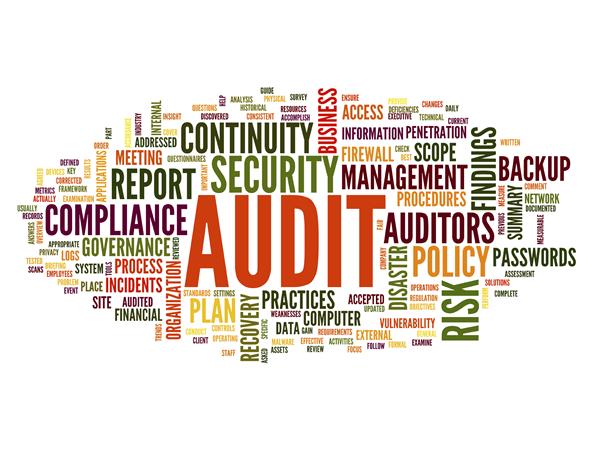 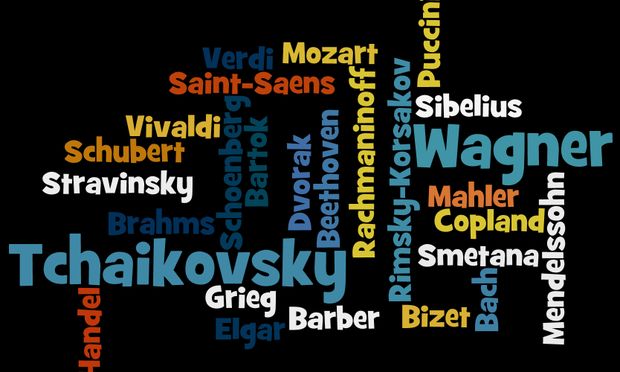 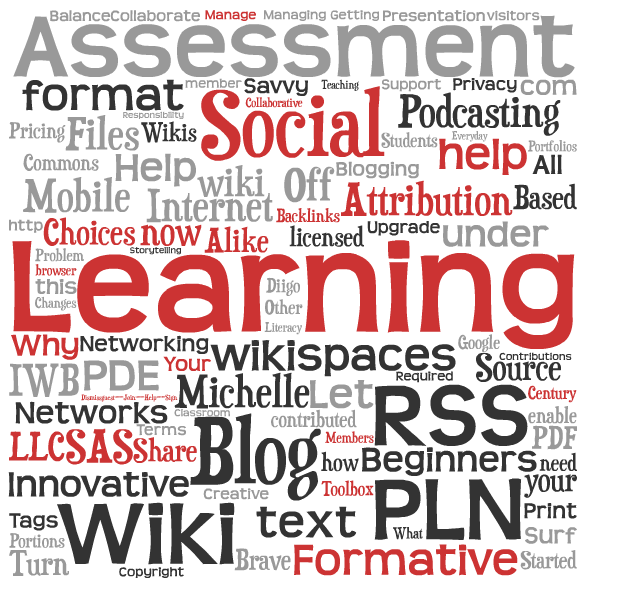 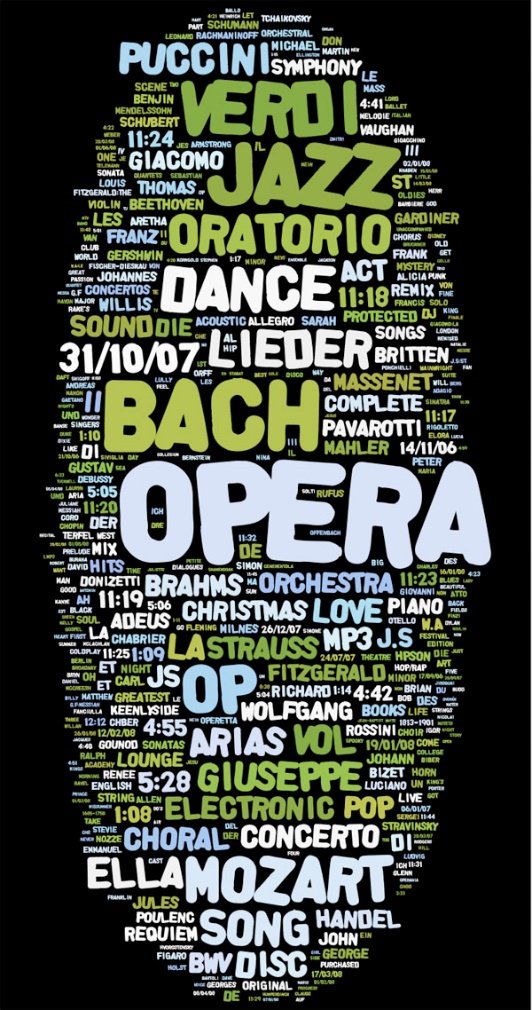 Display 3b. Map AnimationsYes, Mr. President, We Remade Our Atlas to Reflect Shrinking IceChristine Dell'Amore, National Geographic, August 3, 3015 http://news.nationalgeographic.com/2015/08/150803-arctic-ice-obama-climate-nation-science/?utm_content=buffer8a394&utm_medium=social&utm_source=twitter.com&utm_campaign=buffer
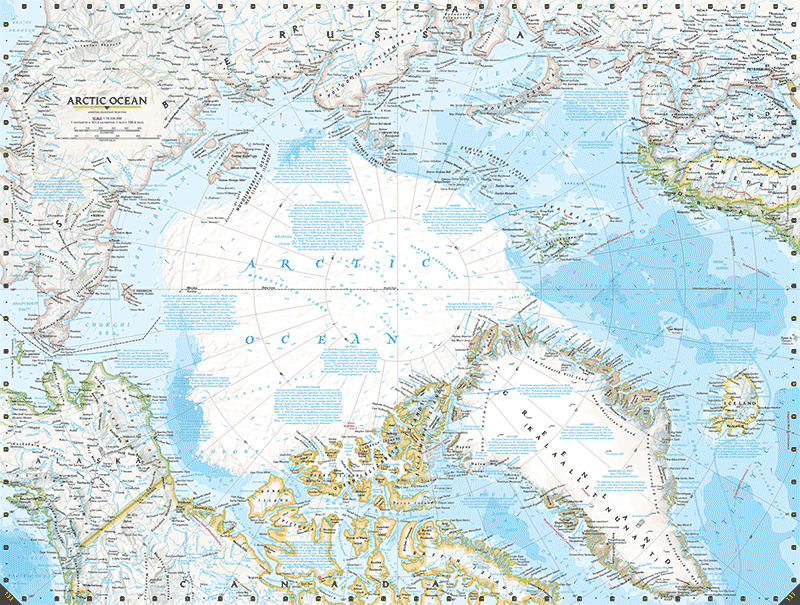 Display 3c. Interpreting InfographicsAugust 5, 2015How much rainforest in that chocolate bar?Global Forest Watch, Nancy Harris, Octavia Payne and Sarah Mannhttp://blog.globalforestwatch.org/2015/08/how-much-rainforest-is-in-that-chocolate-bar/
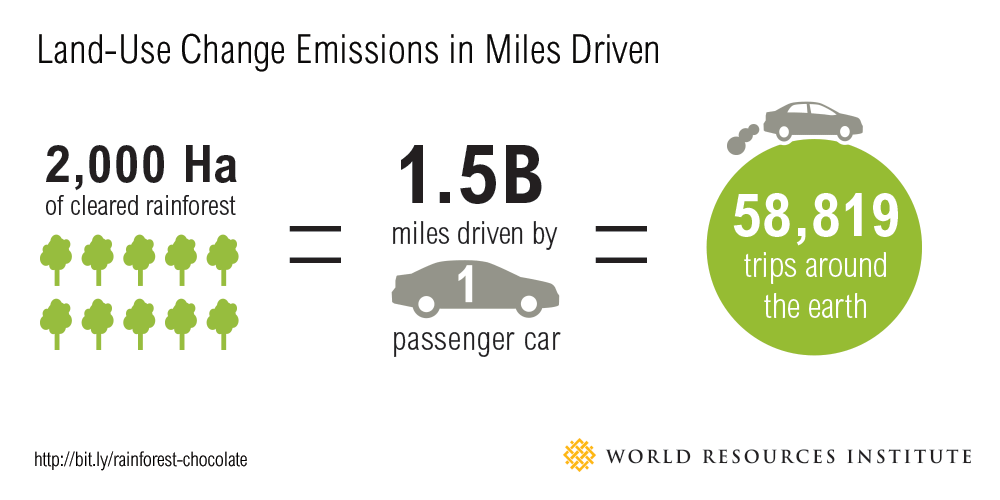 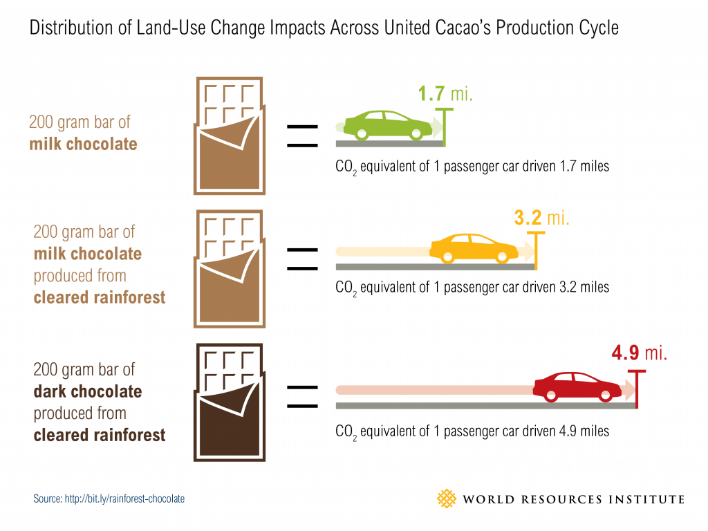 Reflect 2d. More Interpreting InfographicsJune 12, 2015Google vs. Applehttps://visual.ly/google-vs-apple-%E2%80%93-facts-figures-app-stores-race
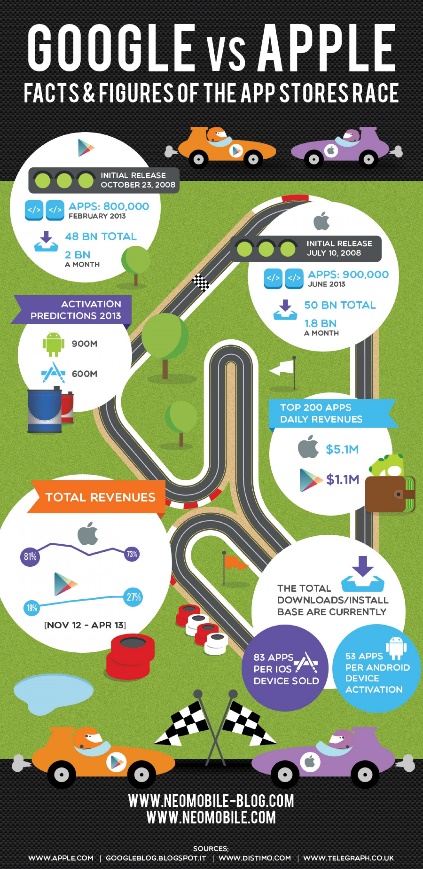 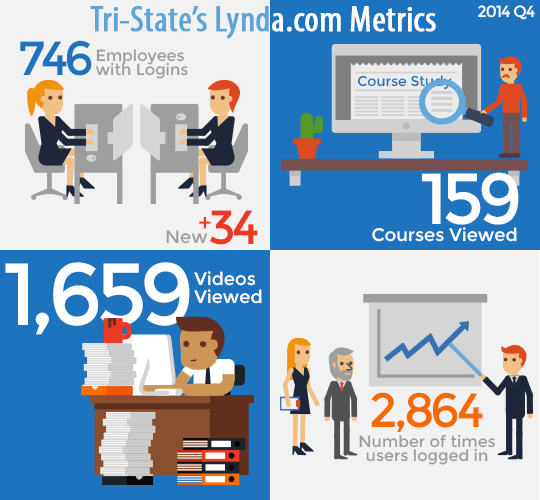 Display 3e. (April 28, 2015)Concept Mapping and Flowcharting(Bubbl.us, Cmap, Gliffy, Spicynodes, or Mindomo)http://www.spicynodes.org/index.html
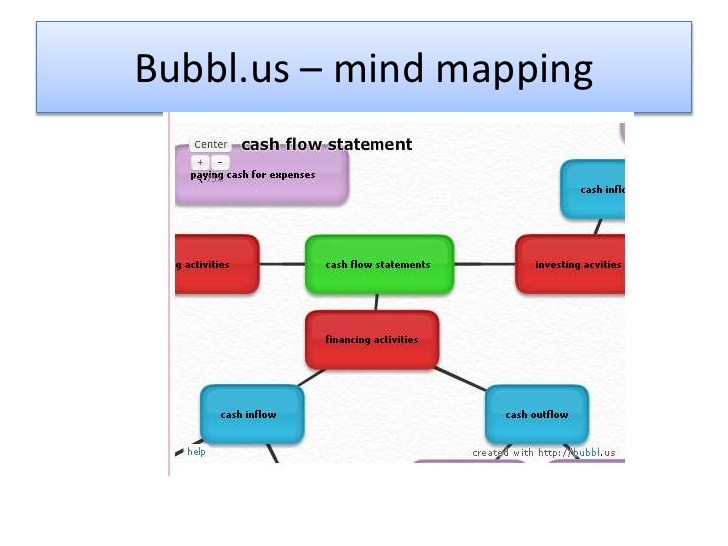 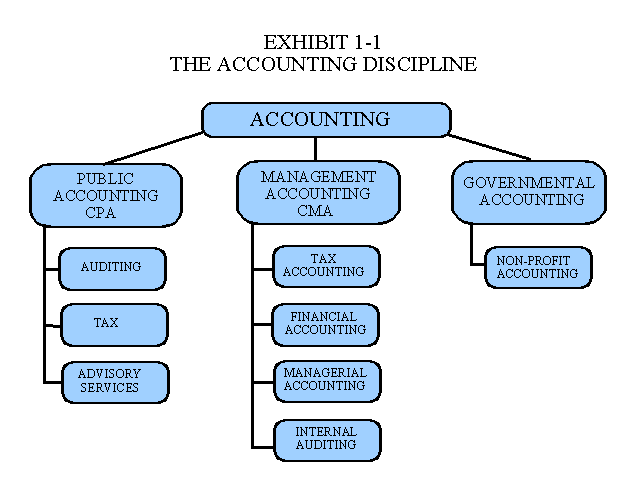 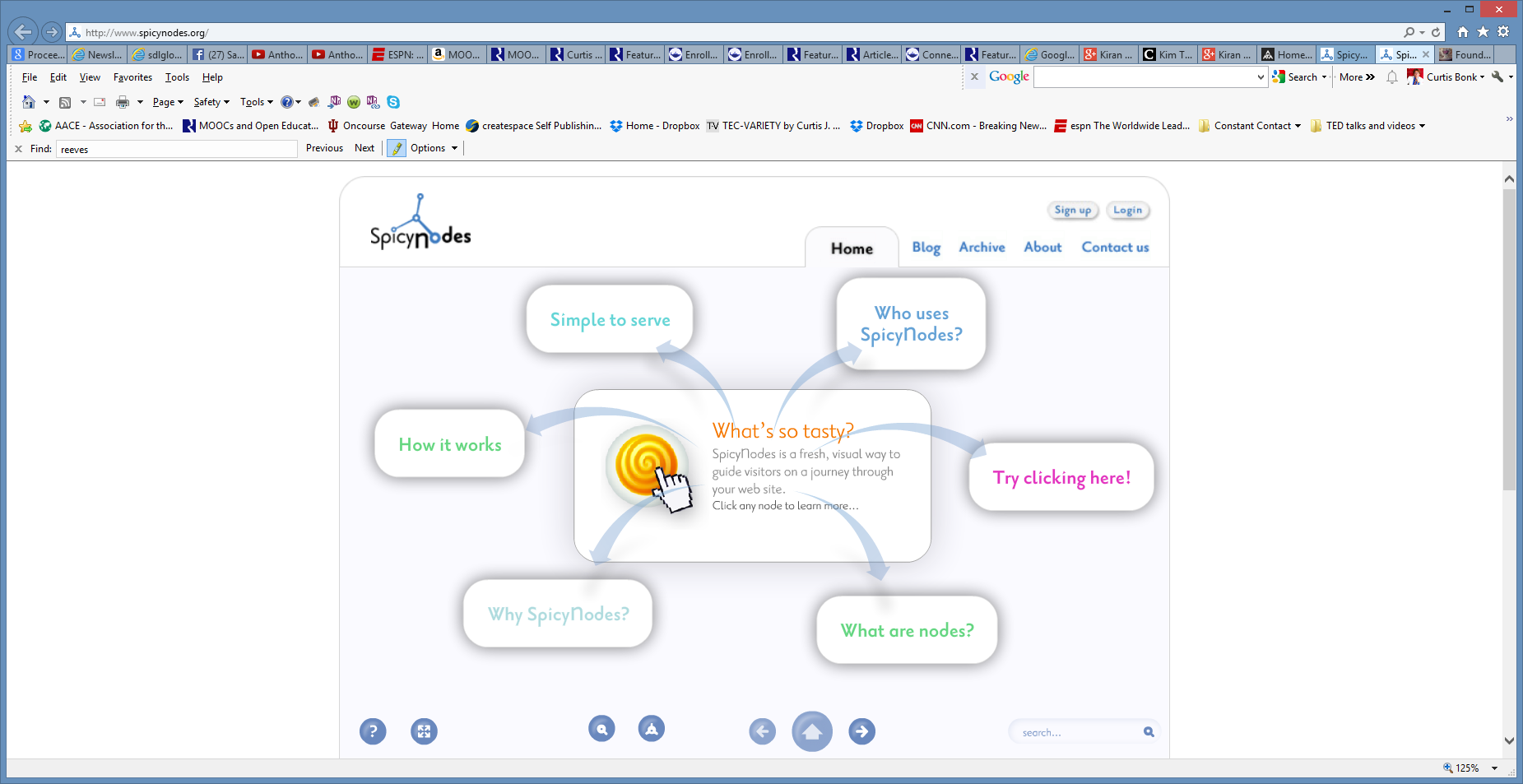 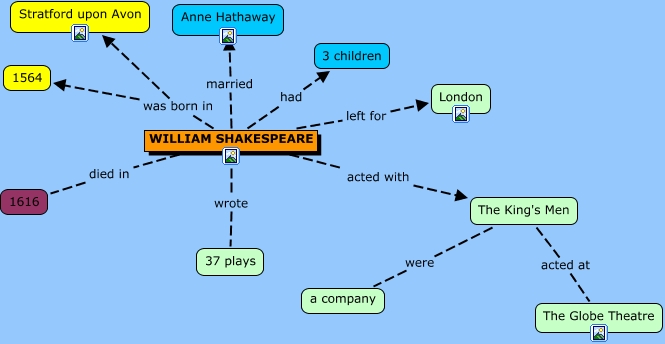 Display 3f. October 31, 2014Penguin Science (Penguin Cam), Jean Pennycookhttp://www.penguinscience.com/http://www.thistle.org/pcam2/images.shtml
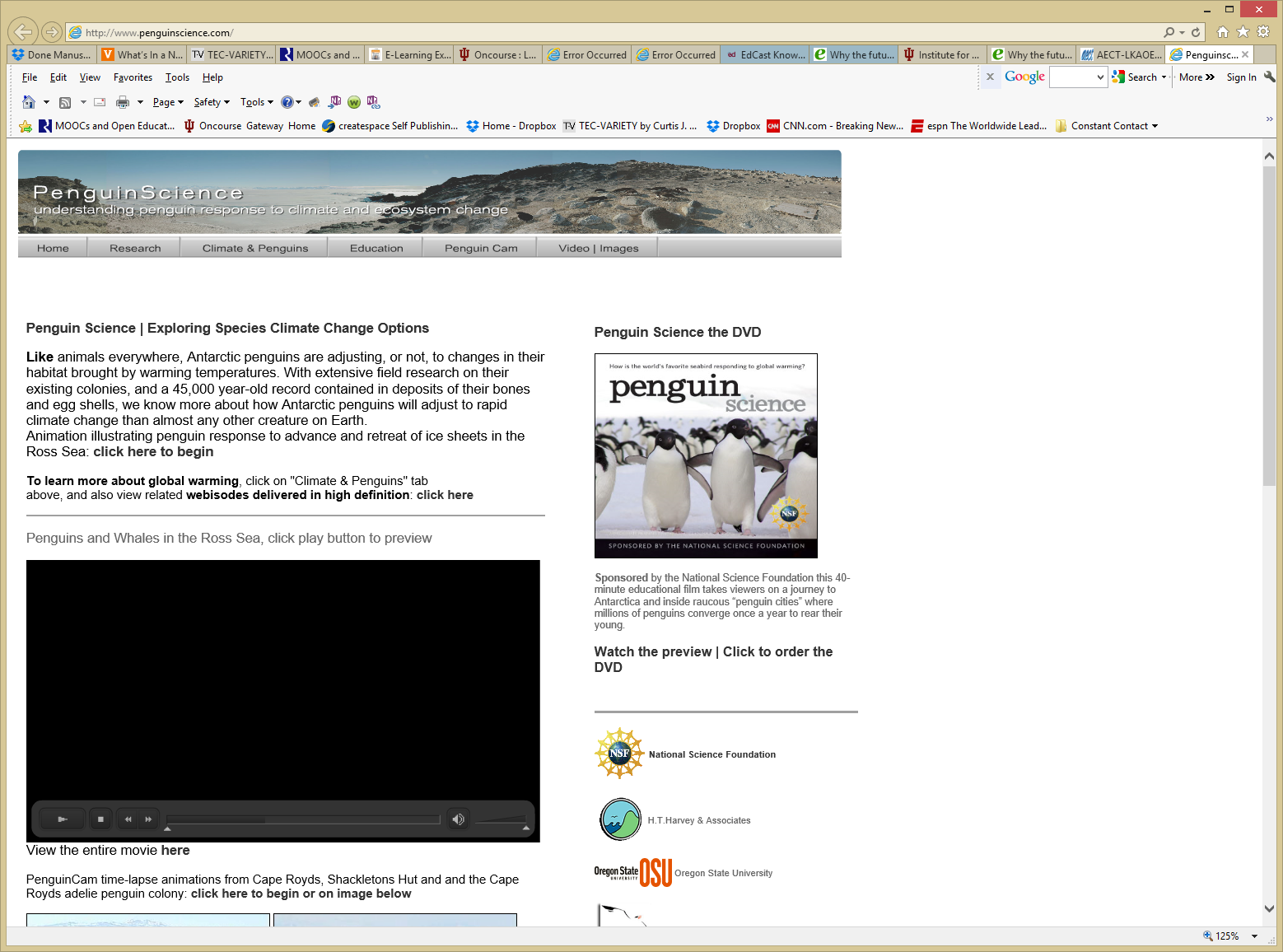 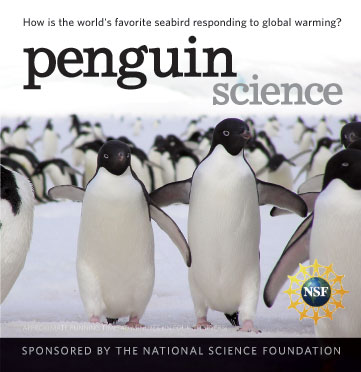 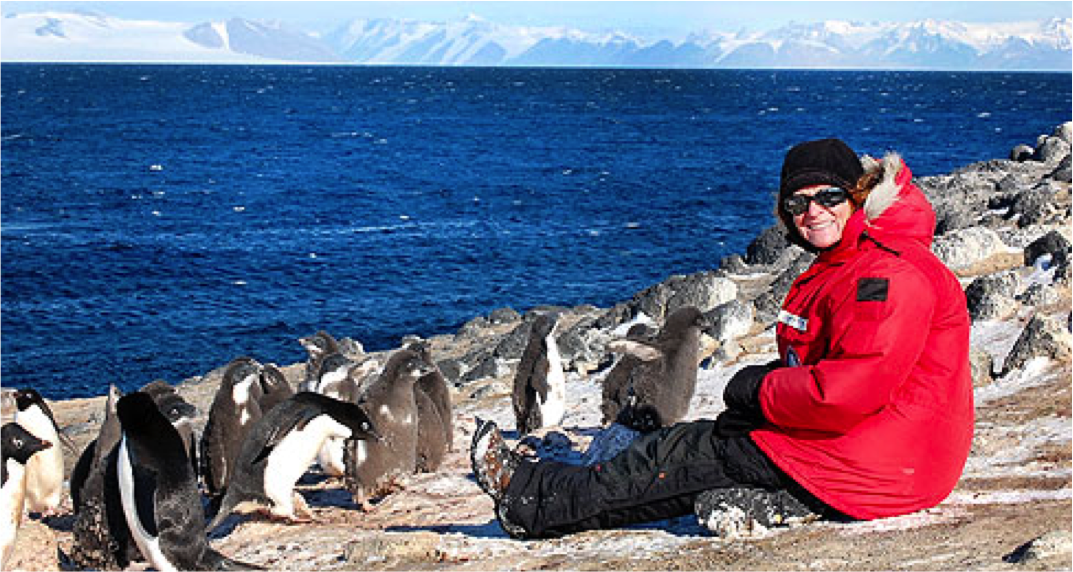 Display 3g. Videos for clinical education (Verdi - La Traviata (1988) - Complete opera) https://www.youtube.com/watch?v=49UZa0TO2zQ
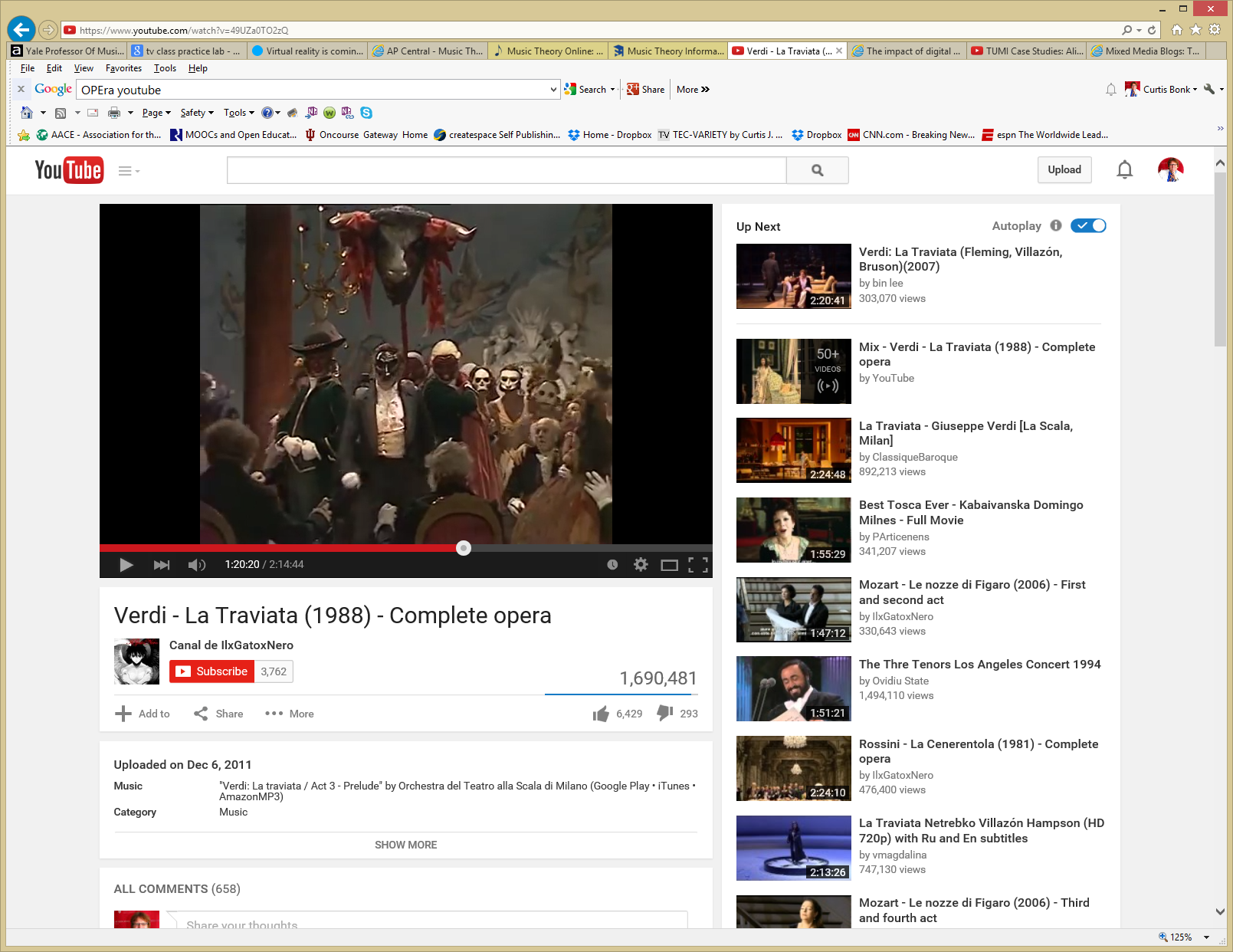 Display 3h.Educational Videos: CNN, BBC, TED, TED-Ed, ForaTVPatsy Rodenburg: Why I Do Theater: https://www.ted.com/talks/patsy_rodenburg_why_i_do_theaterBen Cameron: The true power of the performing arts : http://www.ted.com/talks/ben_cameron_tedxyyc?language=en Kenichi Ebina: My magic moves: http://www.ted.com/talks/kenichi_ebina_s_magic_moves Mallika Sarabhai: Dance to change the world: http://www.ted.com/talks/mallika_sarabhai Wayne McGregor: A choreographer's creative process in real time: http://www.ted.com/talks/wayne_mcgregor_a_choreographer_s_creative_process_in_real_time Bill T. Jones: The dancer, the singer, the cellist ... and a moment of creative magic http://www.ted.com/talks/bill_t_jones_the_dancer_the_singer_the_cellist_and_a_moment_of_creative_magic
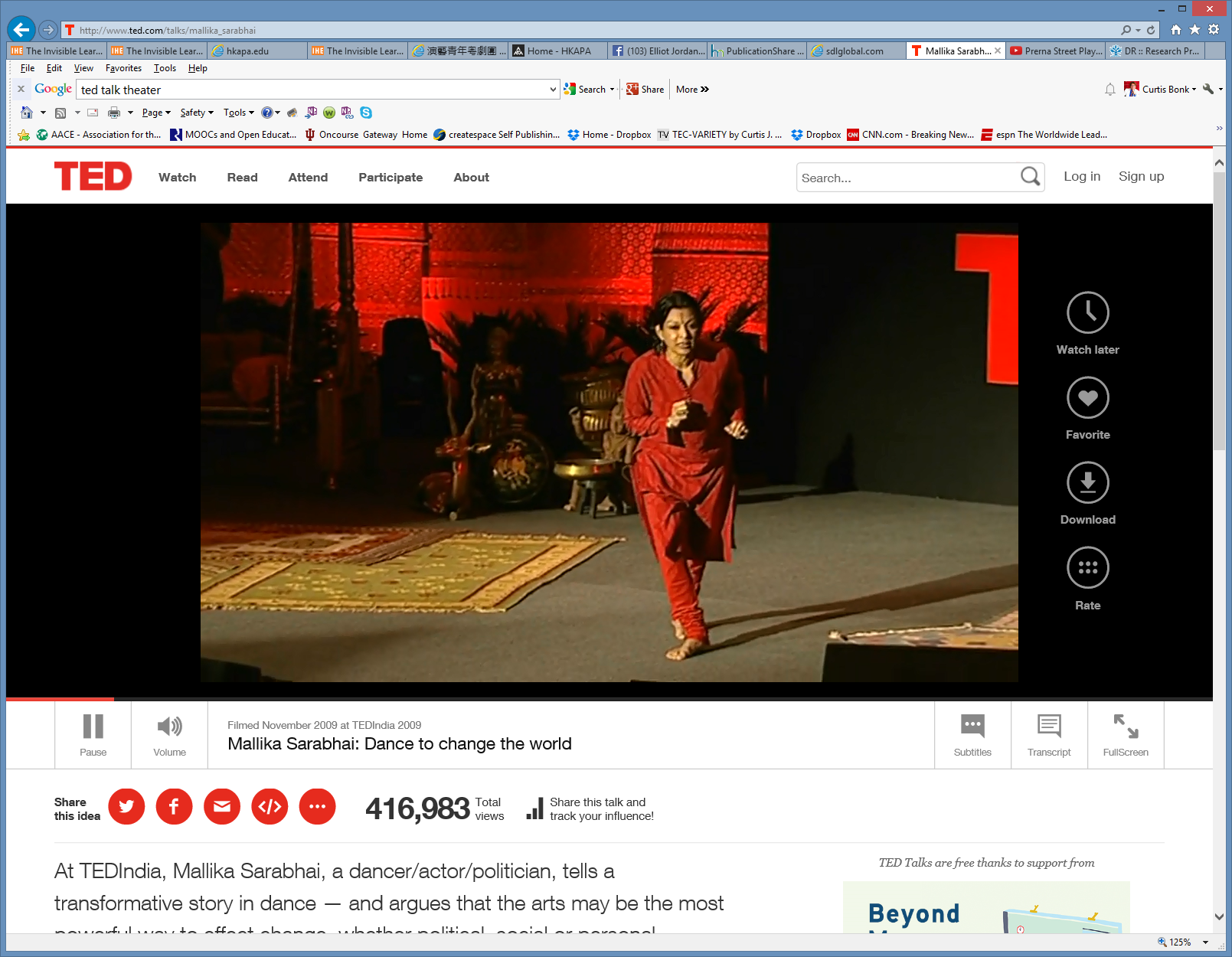 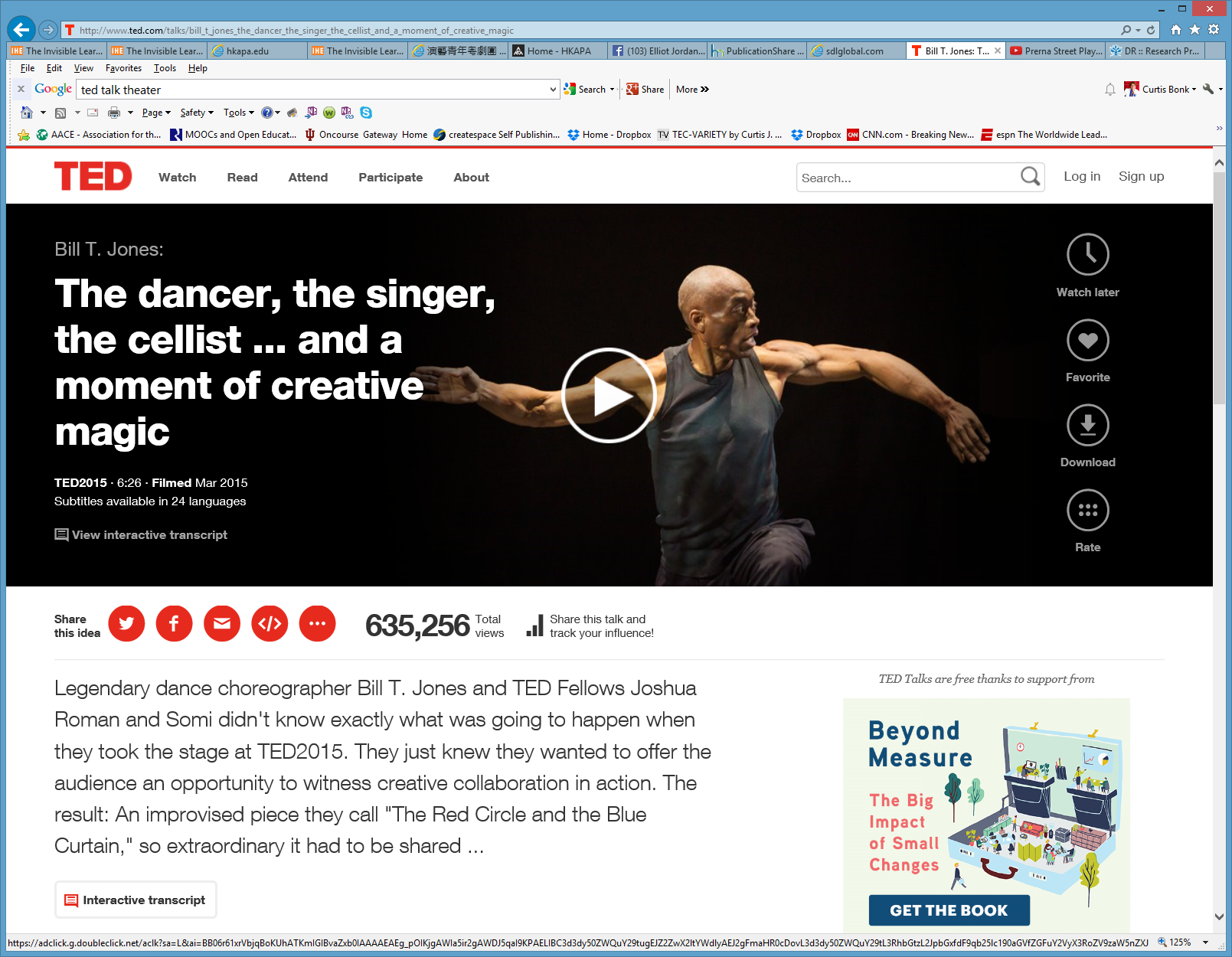 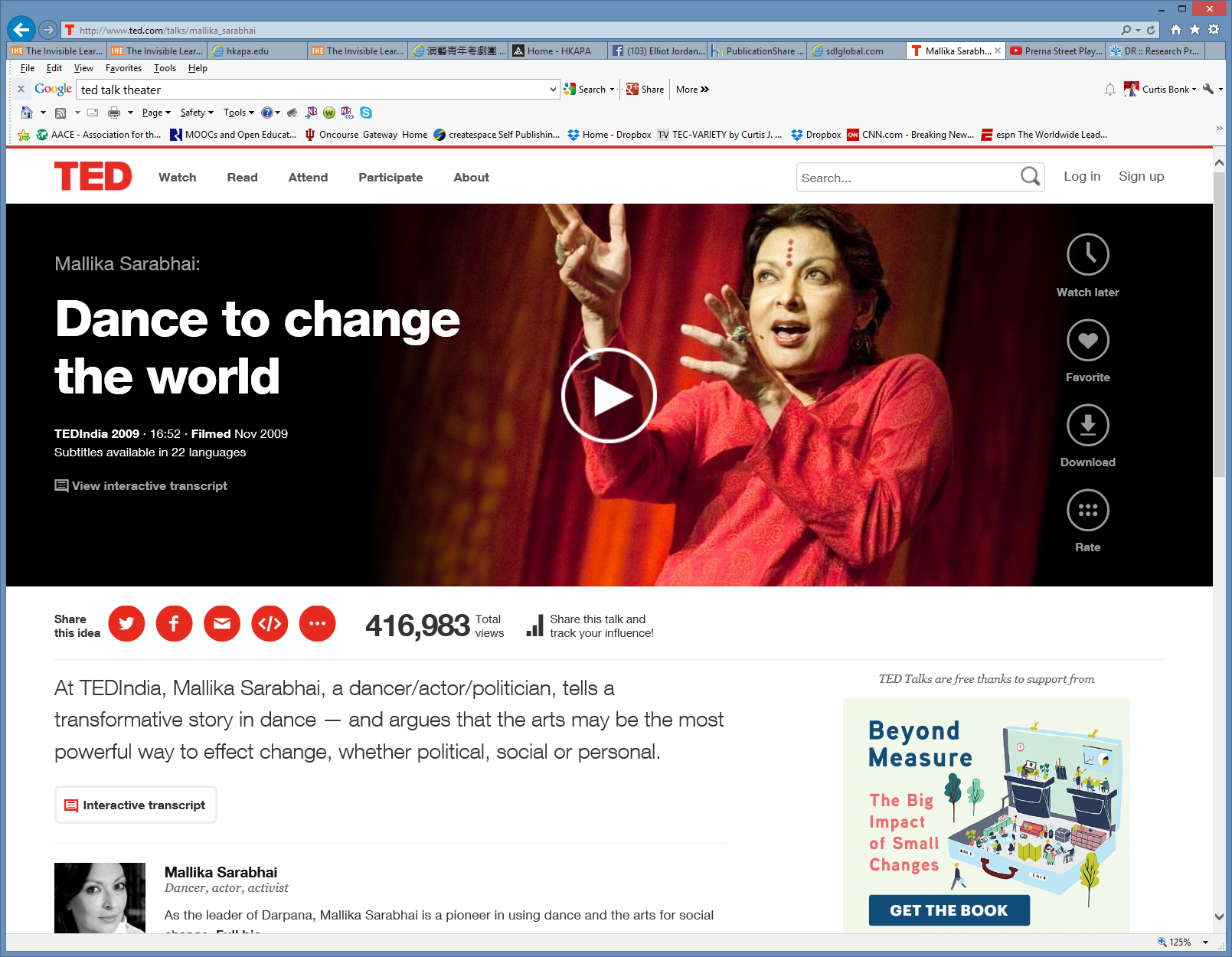 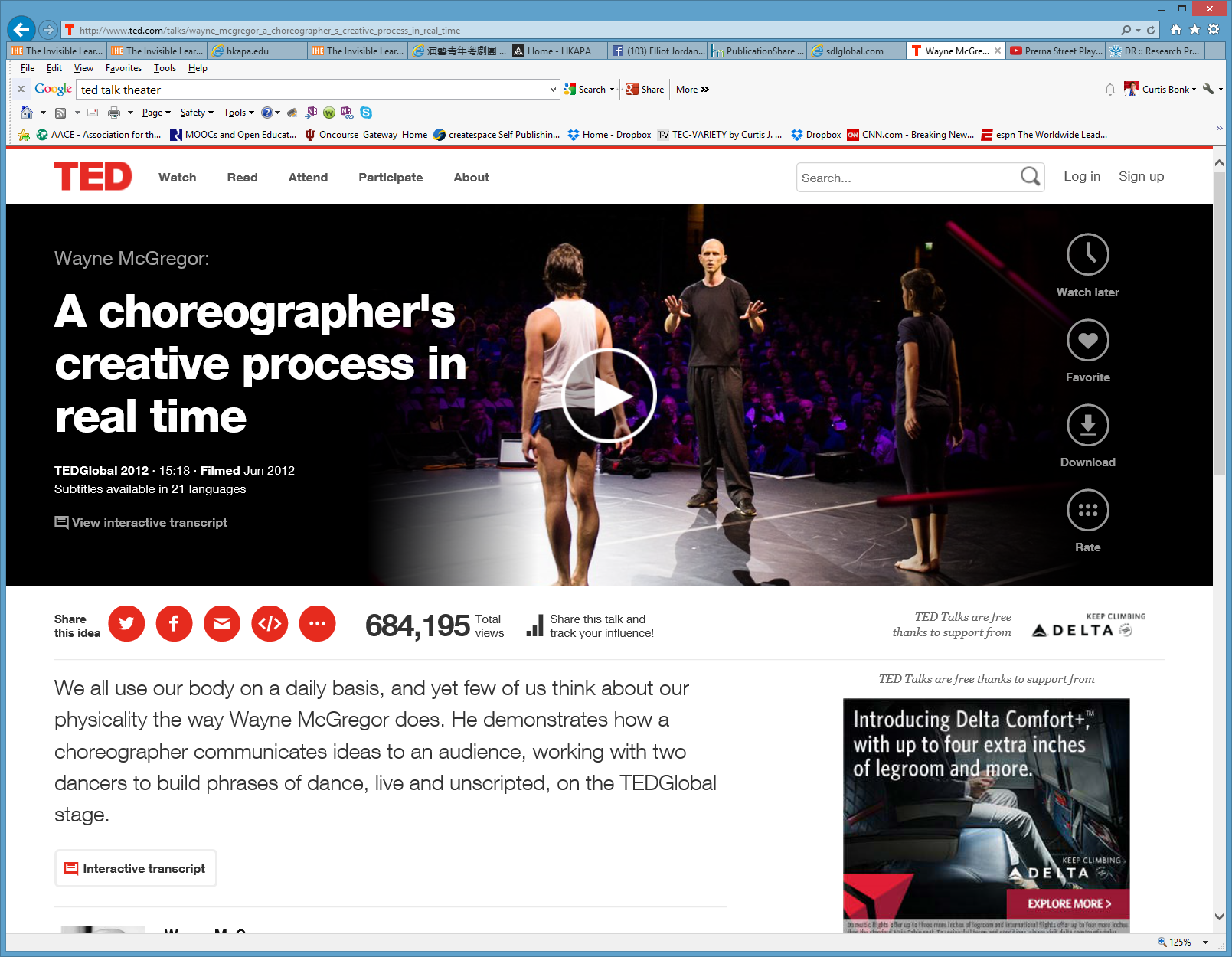 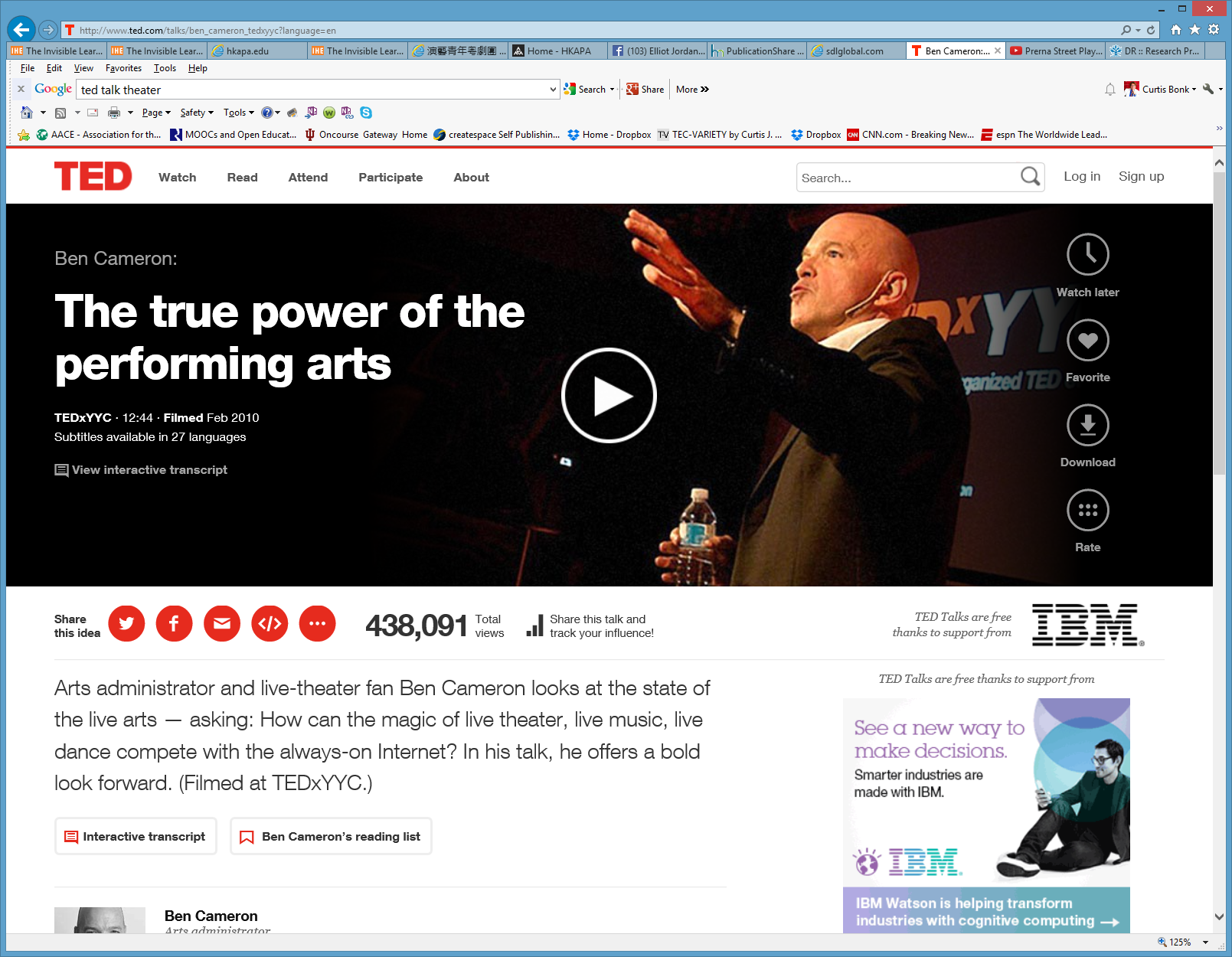 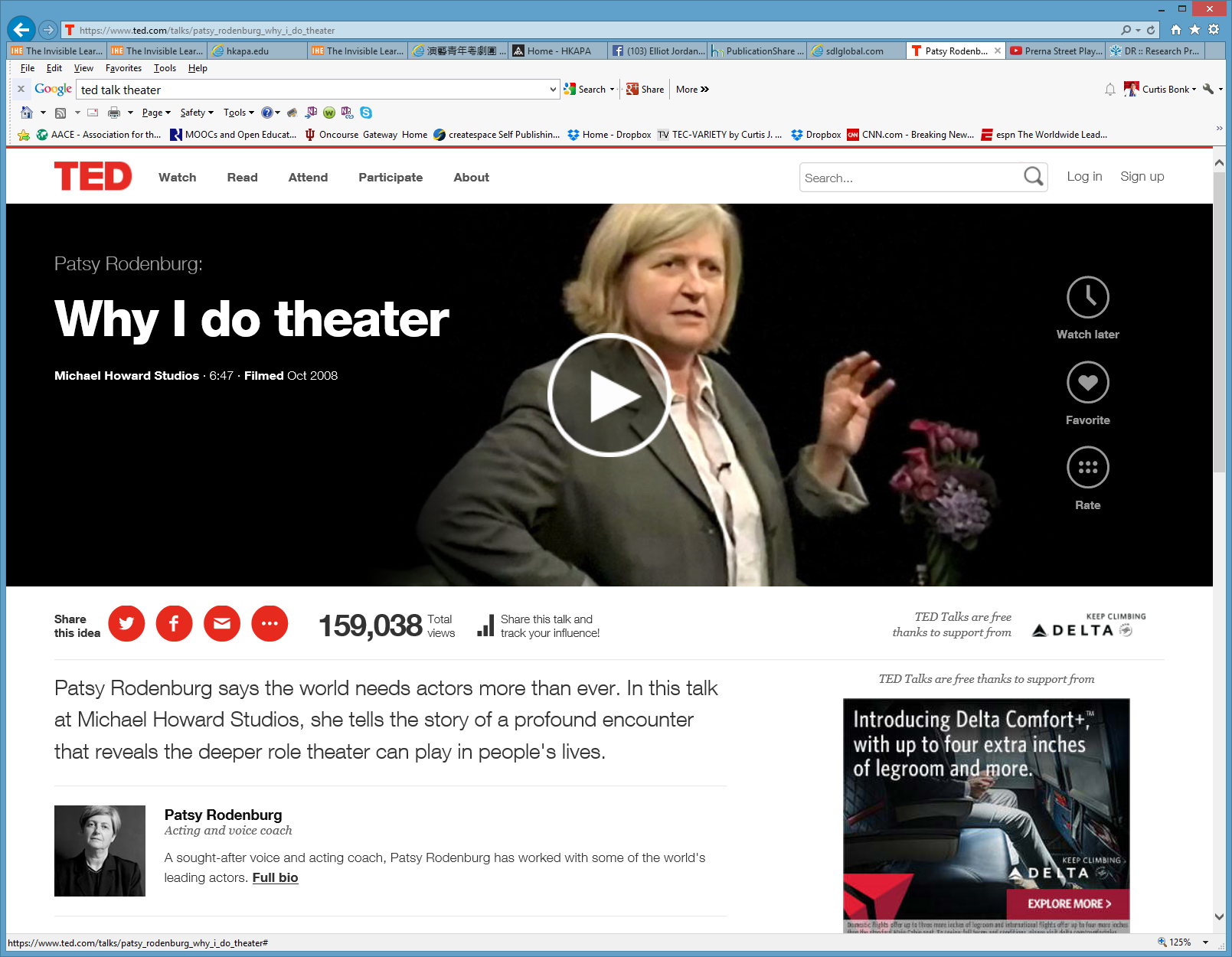 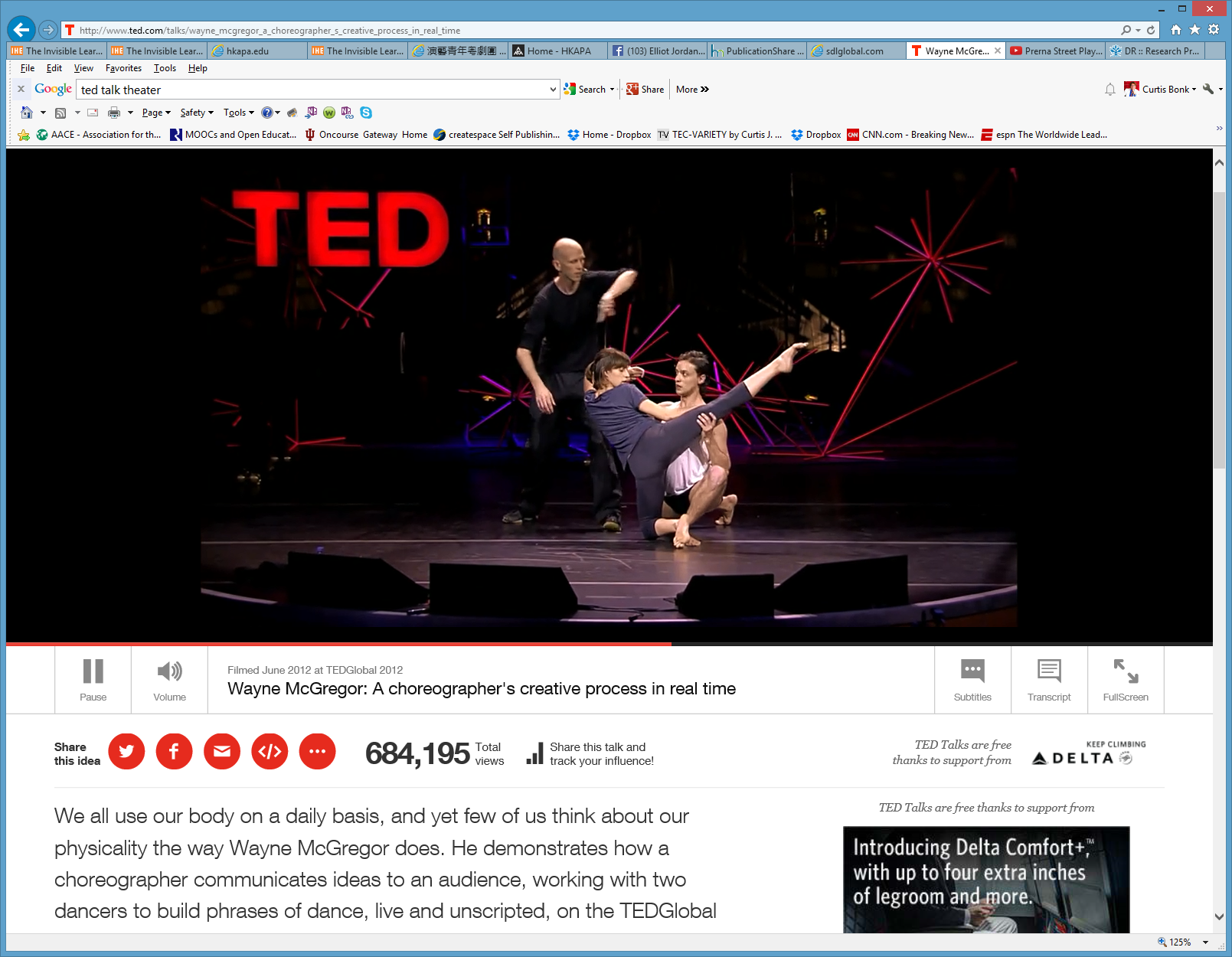 Display 3i.Educational Videos: CNN, BBC, TED, TED-Ed, ForaTVBBC One-Minute World News (May 27, 2015)Turning Van Gogh's The Night Cafe into virtual reality http://www.bbc.com/news/technology-32751392
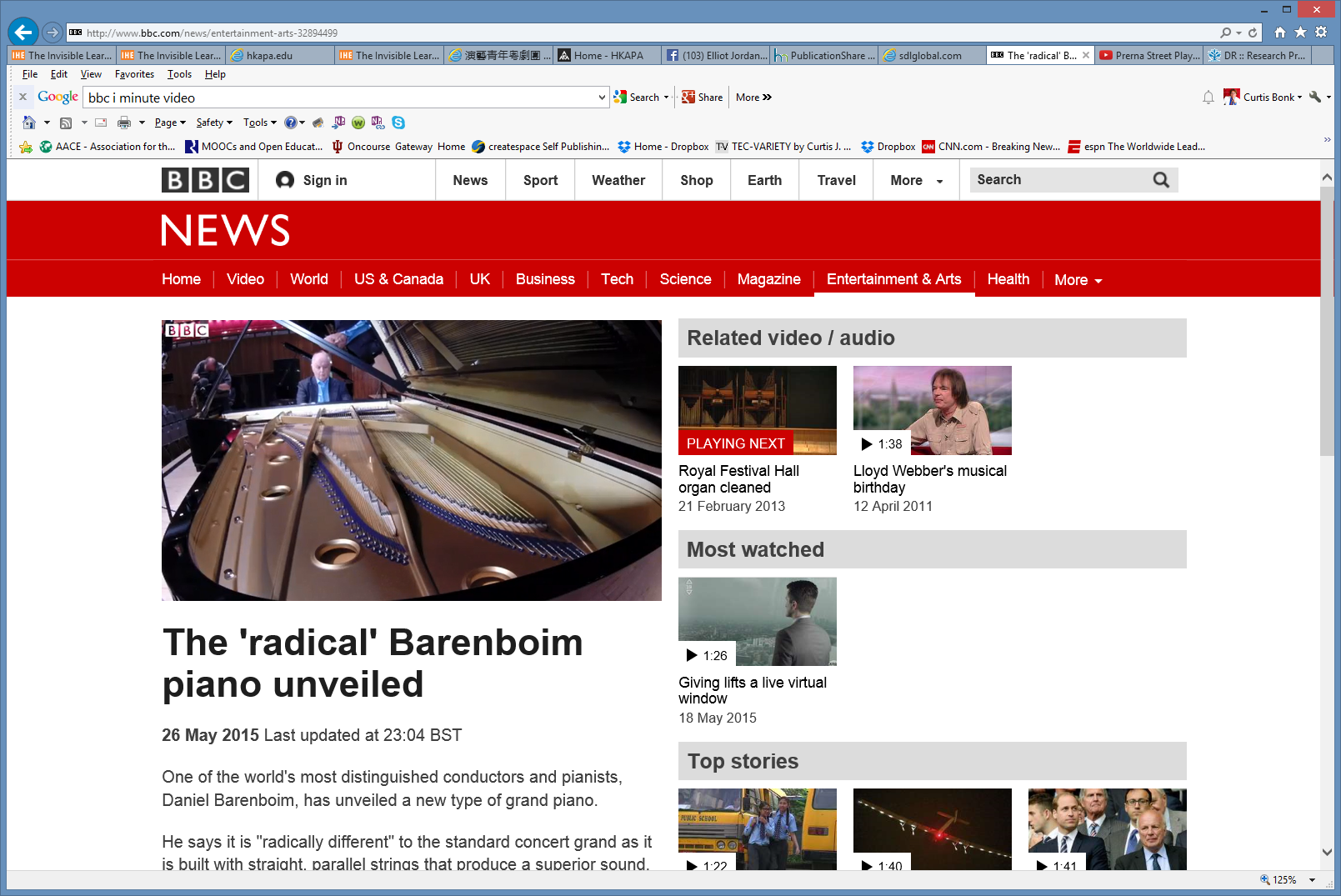 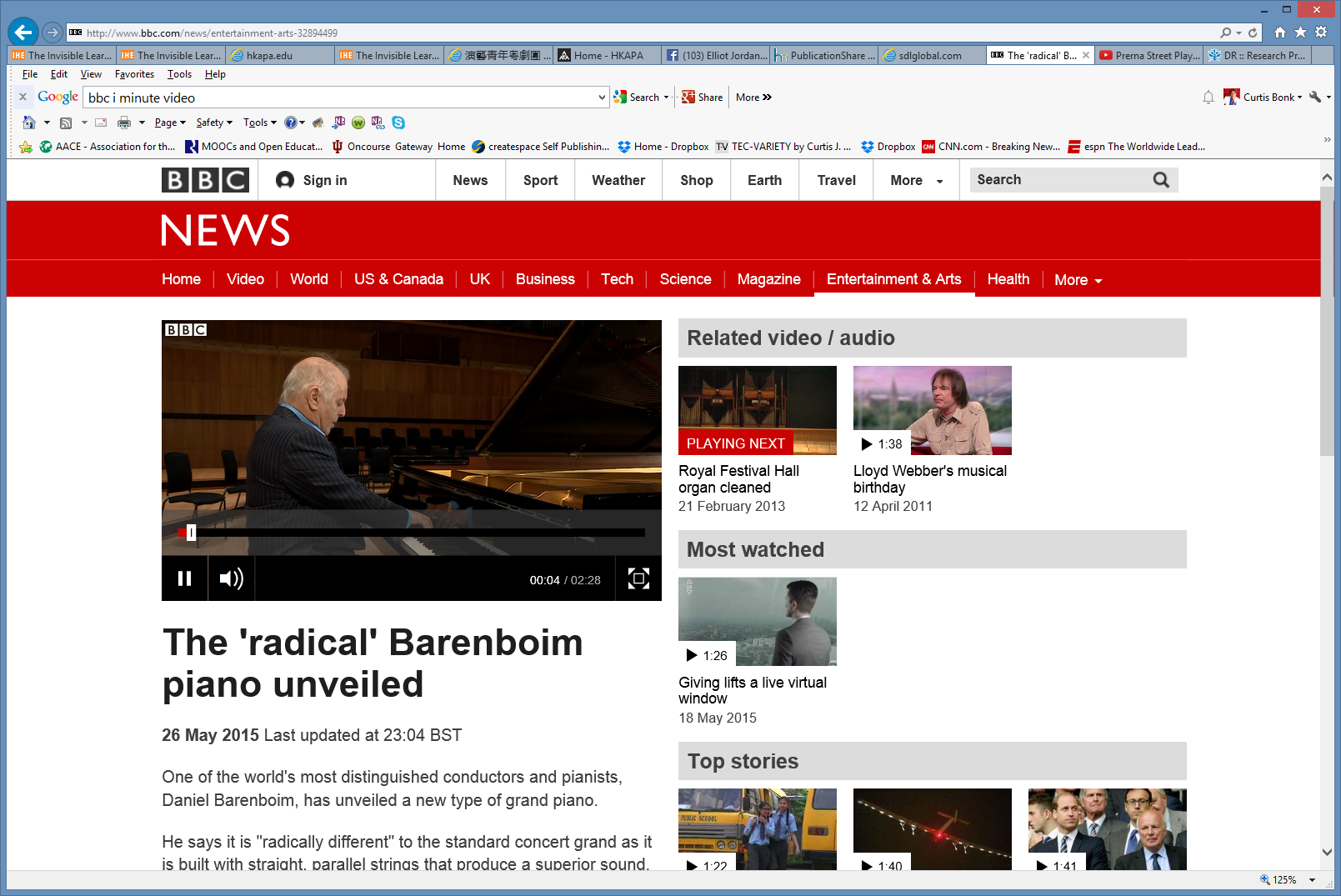 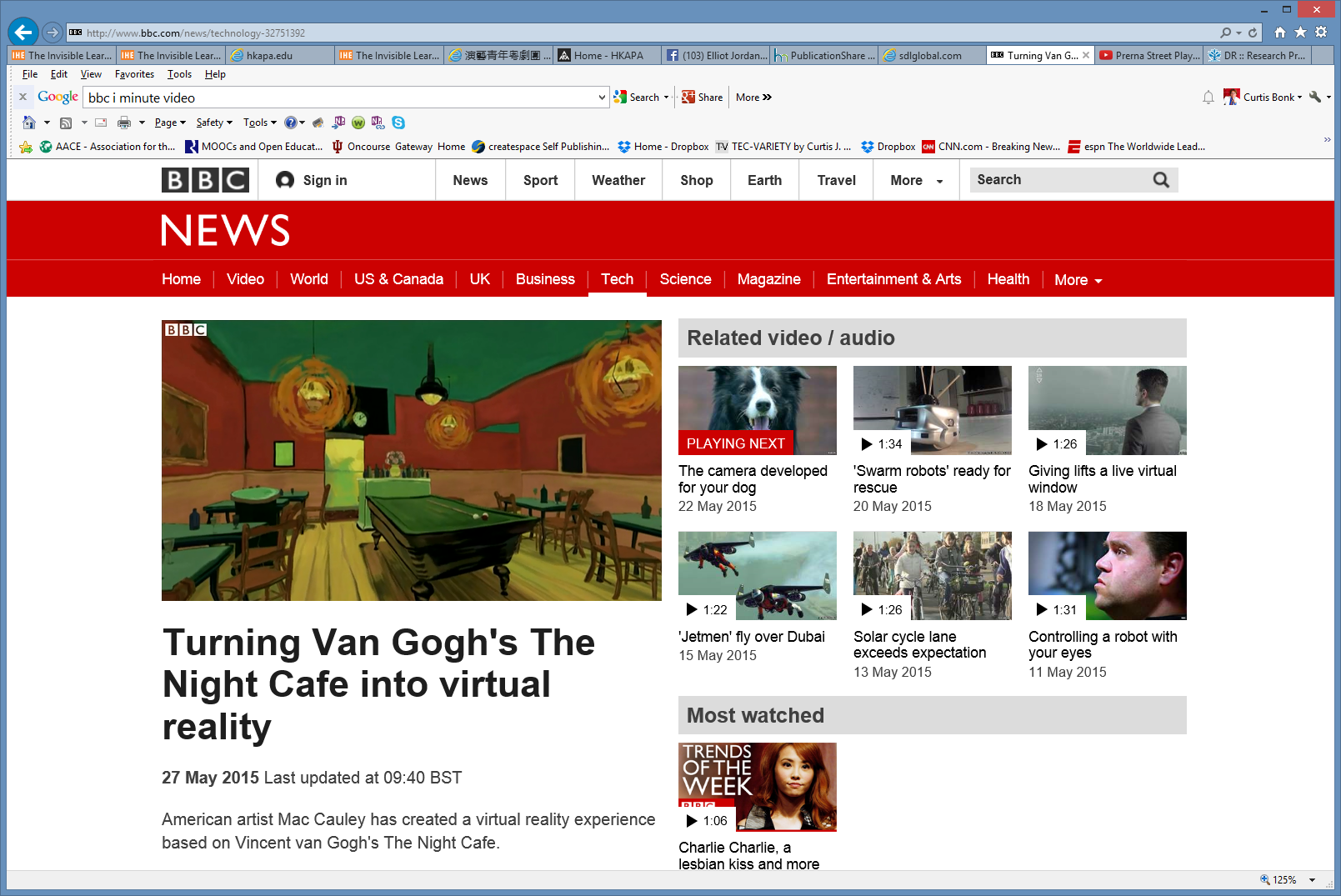 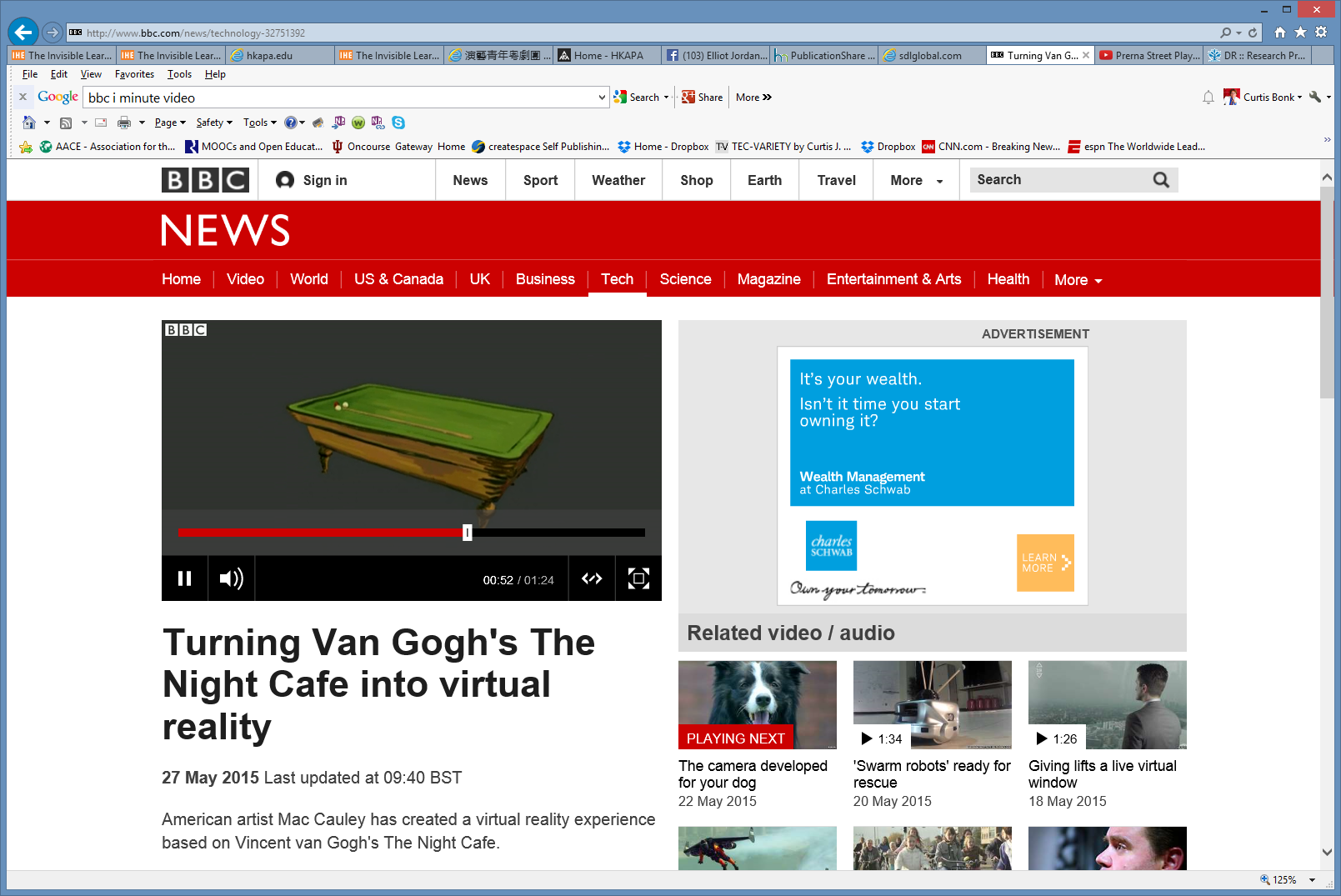 Display 3j. Documentary Debates: e.g., Documentaries on Islamic Extremismhttp://www.bbc.com/news/entertainment-arts-32901215 Tribeca Film Festivalhttps://tribecafilm.com/filmguide/among-the-believers-2015
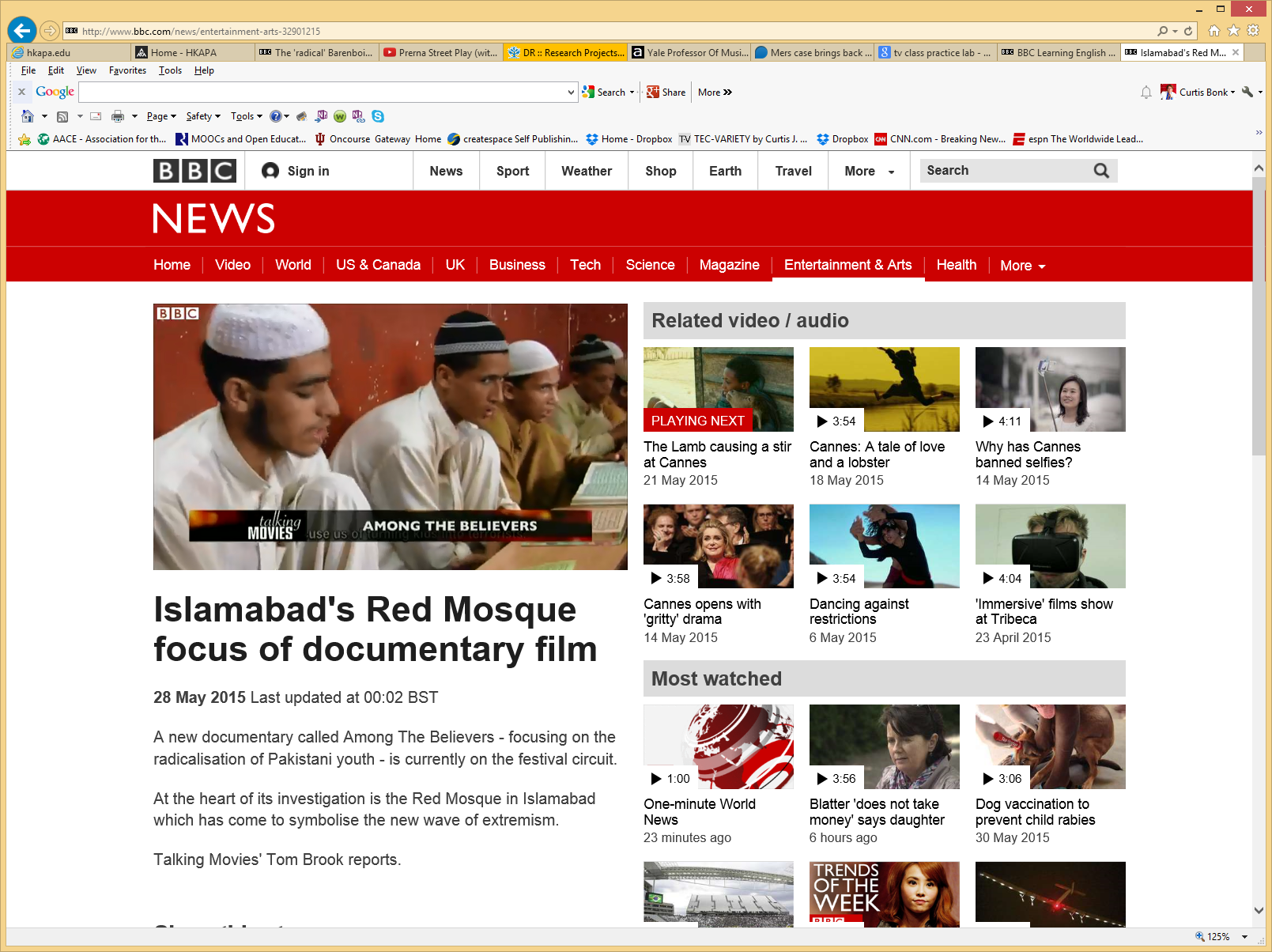 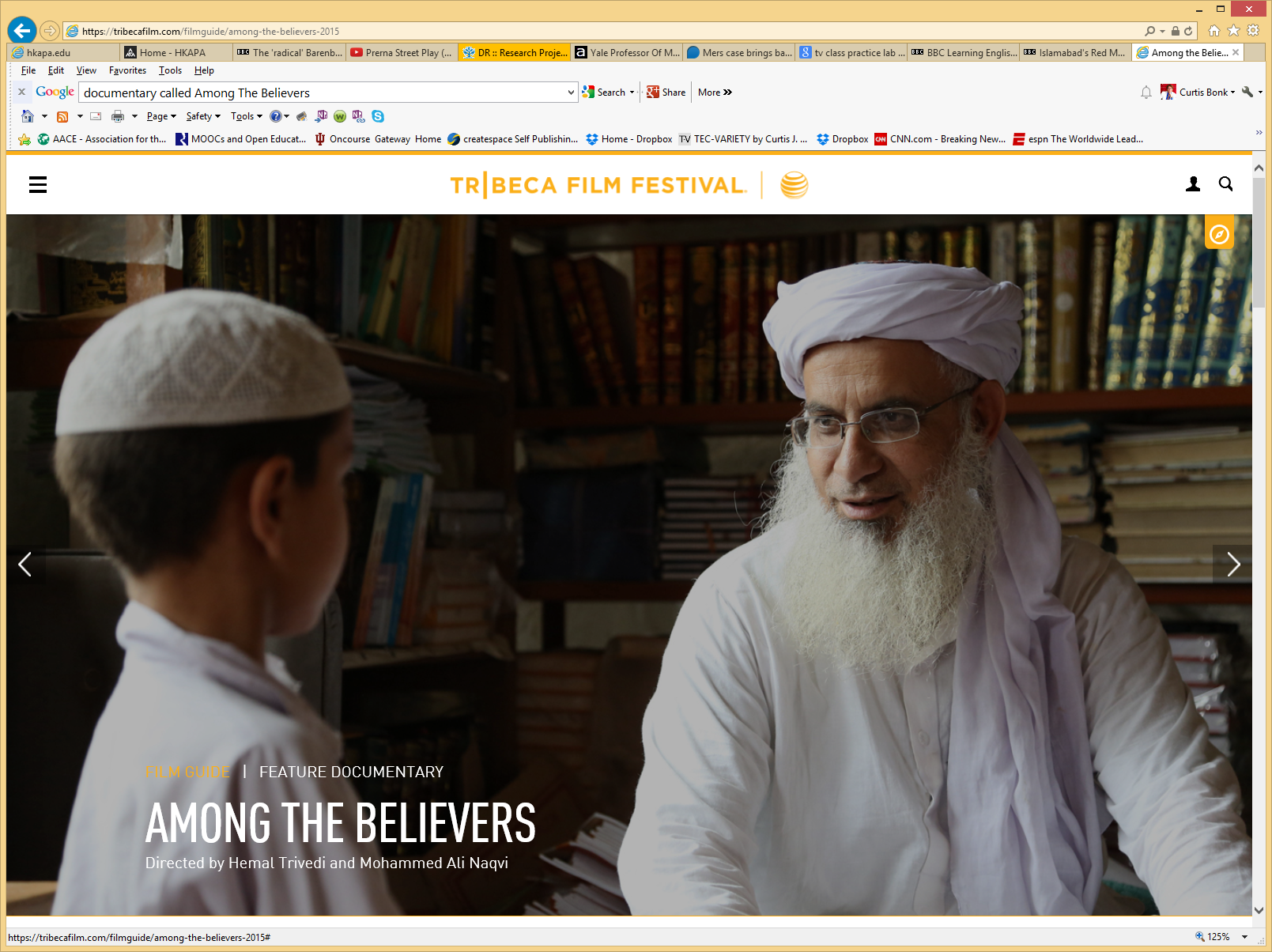 Display 3k. Video Anchor: Drama (Urban School Performance Project in Lucknow, India)
Kathleen Gallagher from OISE. She does international/urban work using digital technologies to give voices to marginalized youth through drama. https://www.youtube.com/watch?v=JVCgf1cd4ZI
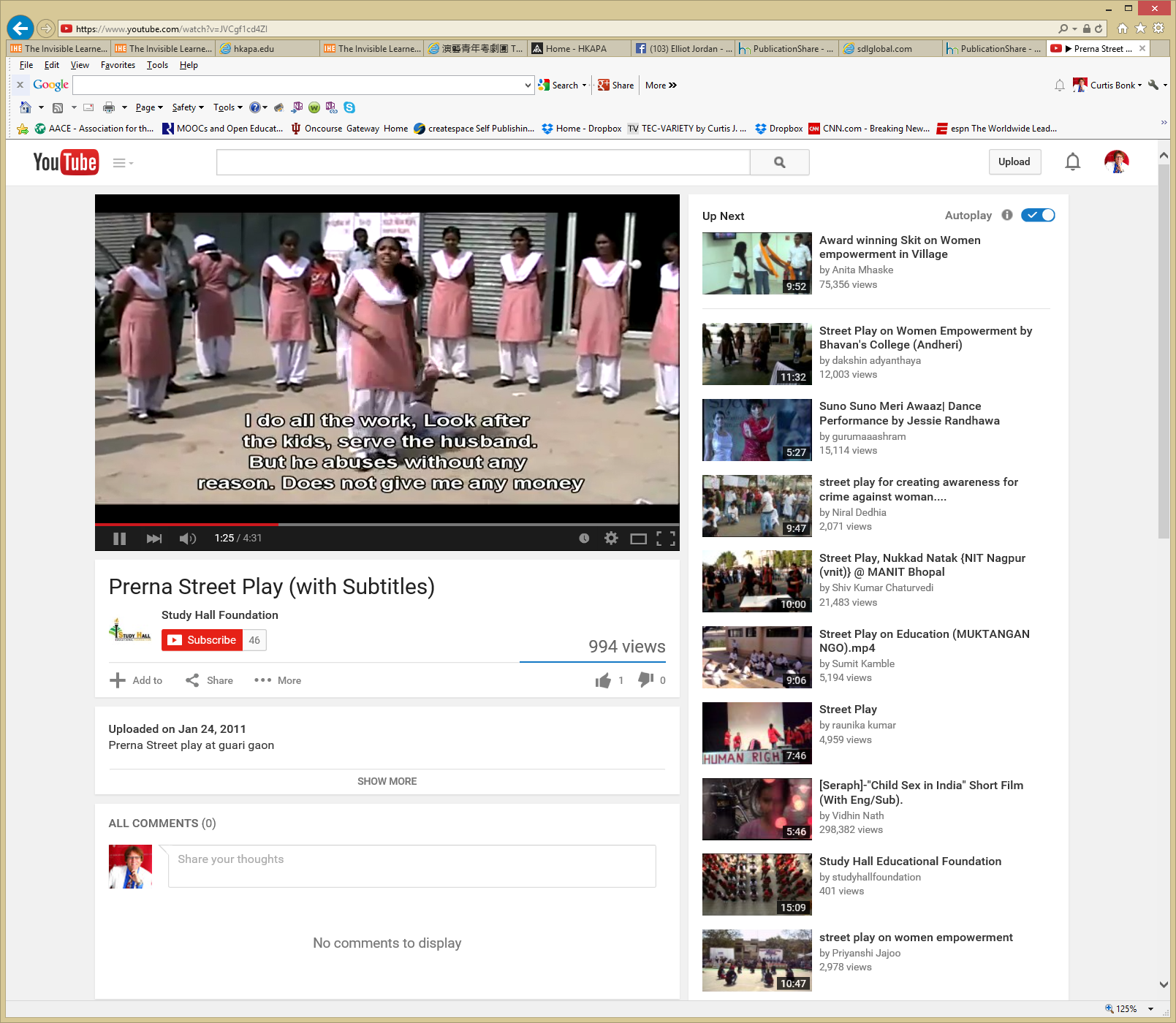 Display 3L. Tracking the Life of a Scientist (e.g., Brian J. Ford, independent scientist)http://www.youtube.com/user/tellymonitor#p/a/u/1/LhGeApsKjasr  http://www.labnews.co.uk/news/prehistoric-revolution/
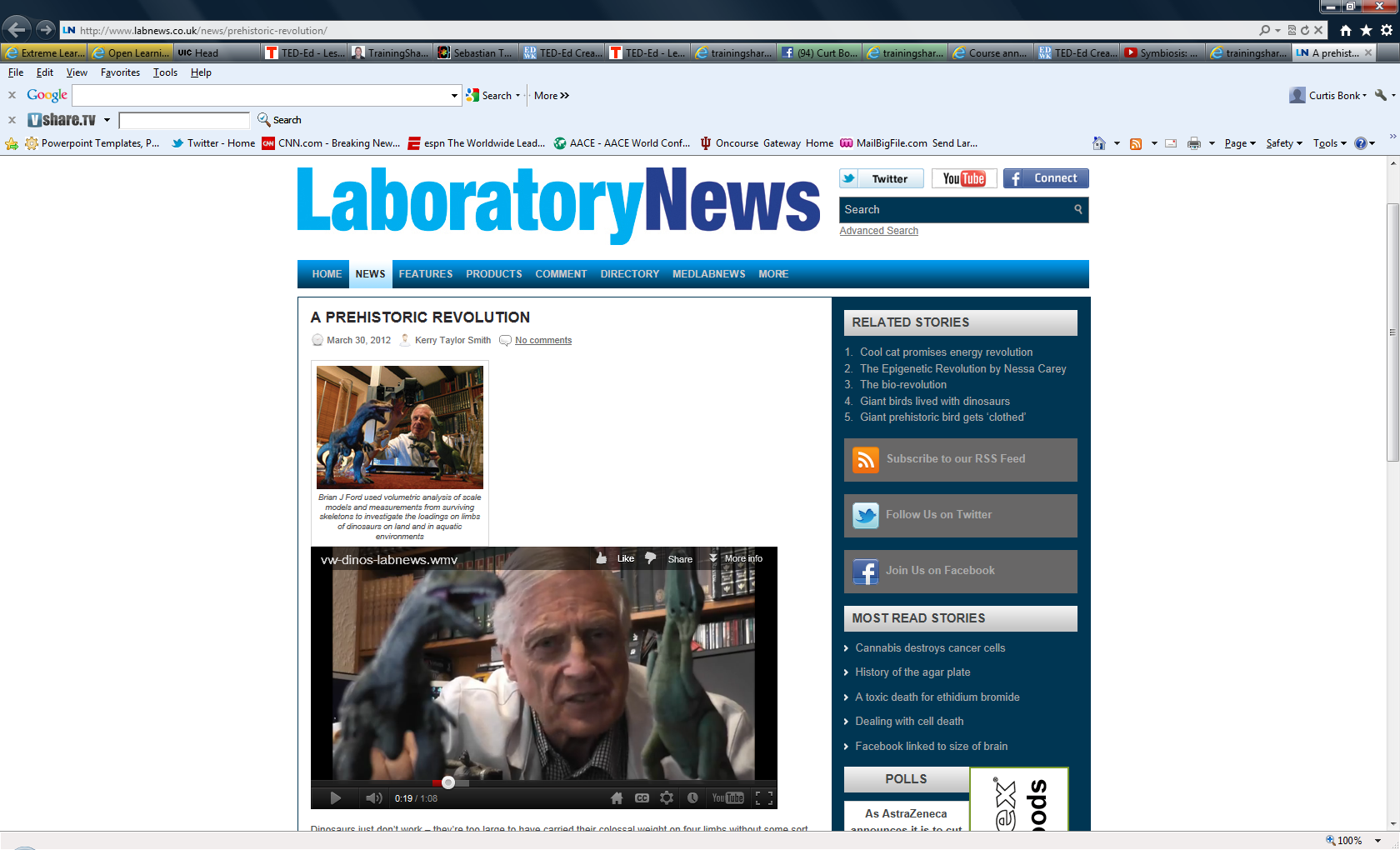 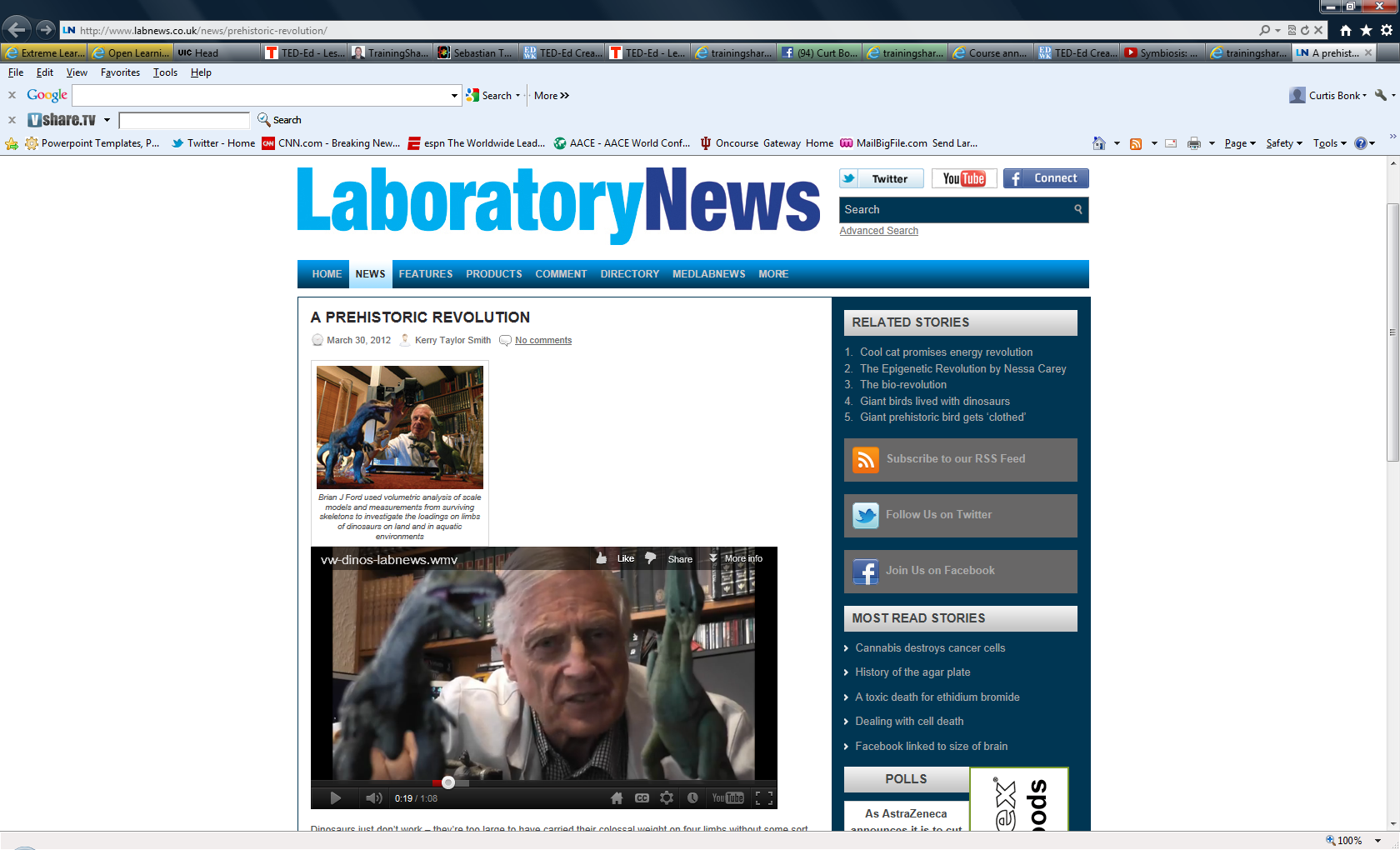 Display 3m.Video Tutorials, Demonstrations, and How-To’sWonderHowTo and Howcasthttp://www.howcast.com/ http://www.wonderhowto.com/ http://www.howcast.com/?s=tune+a+drum
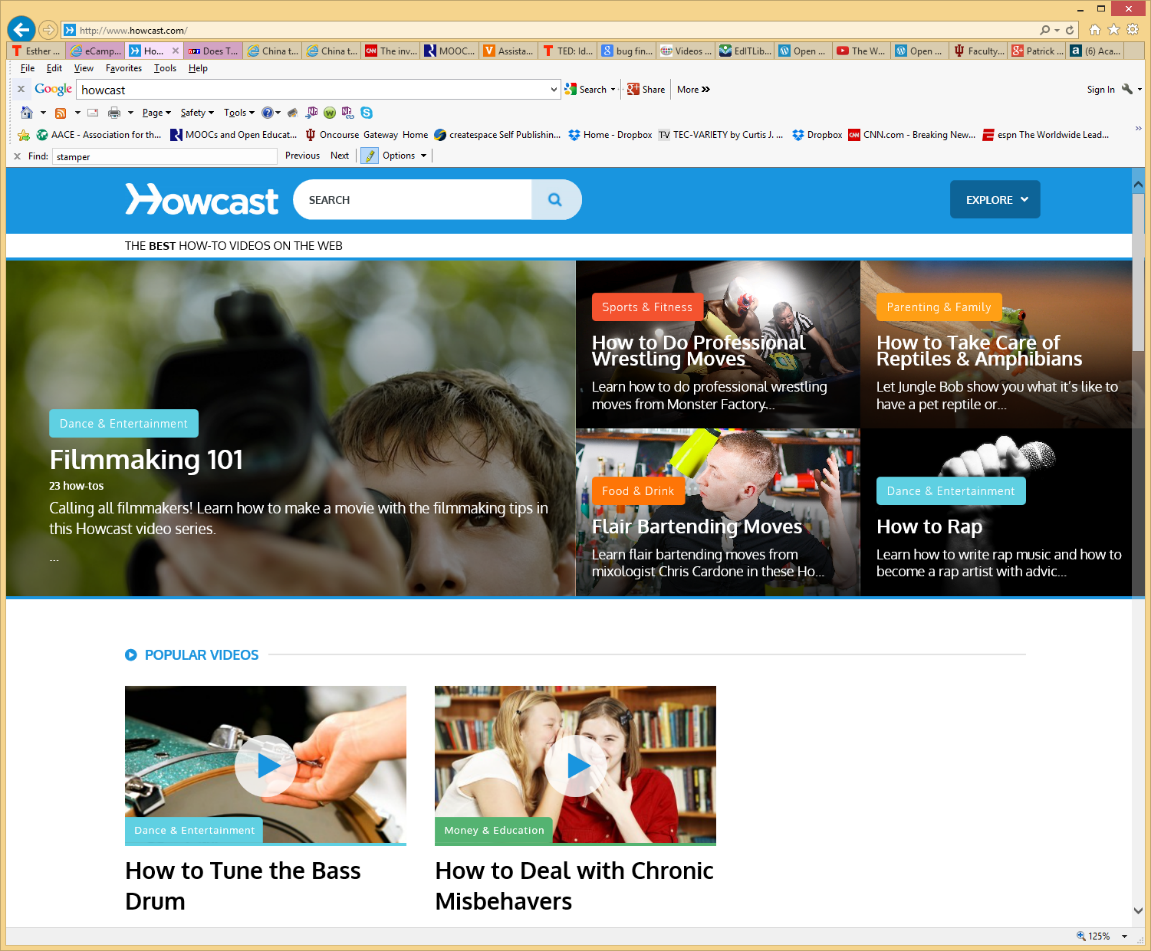 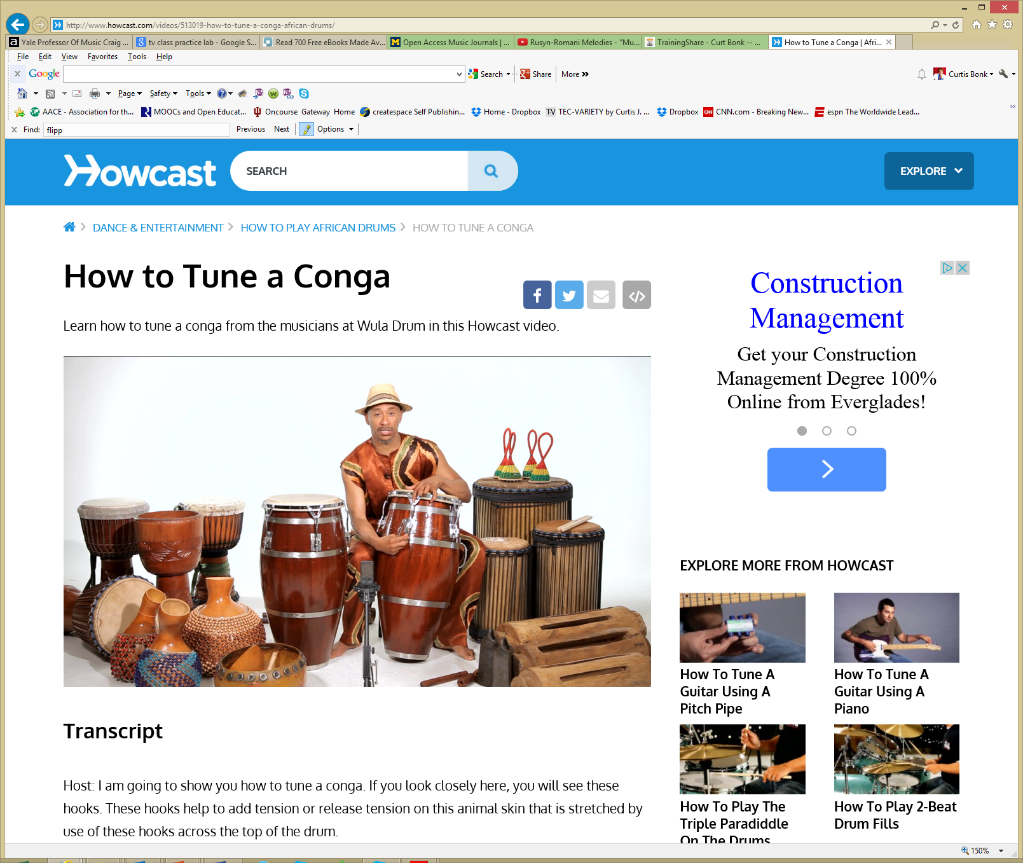 Display 3n.Video Tutorials, Demonstrations, and How-To’sWonderHowTo, Howcast, MoneySeehttp://www.howcast.com/ http://www.wonderhowto.com/http://www.monkeysee.com/play/24452-top-accounting-jobs
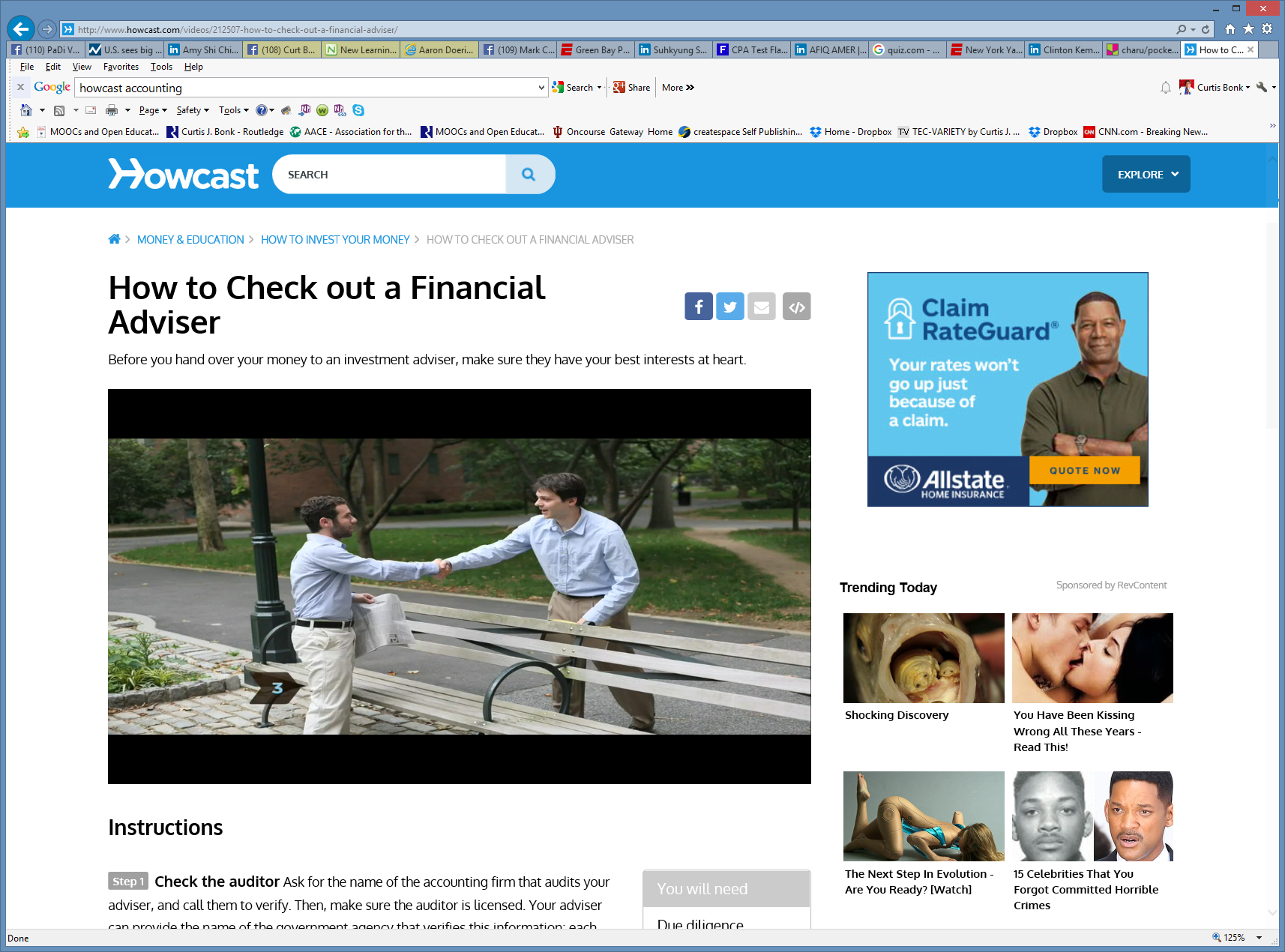 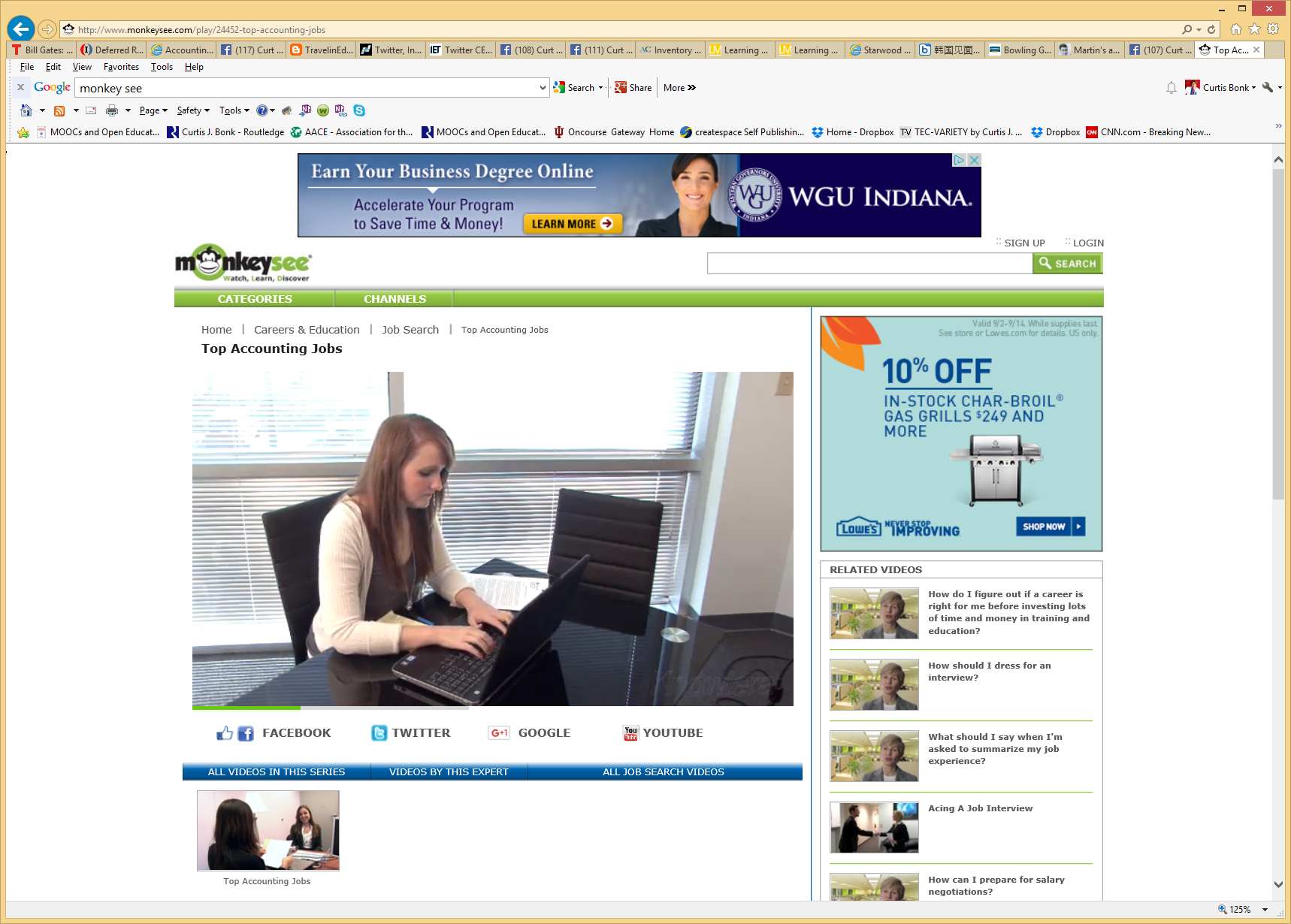 Display 3o. Video Repositories and Portals (e.g., Khan Academy, Music Masterpieces)https://www.khanacademy.org/humanities/music/music-masterpieces-old-new/ludwig-van-beethoven-music/v/ludwig-van-beethoven-part-1
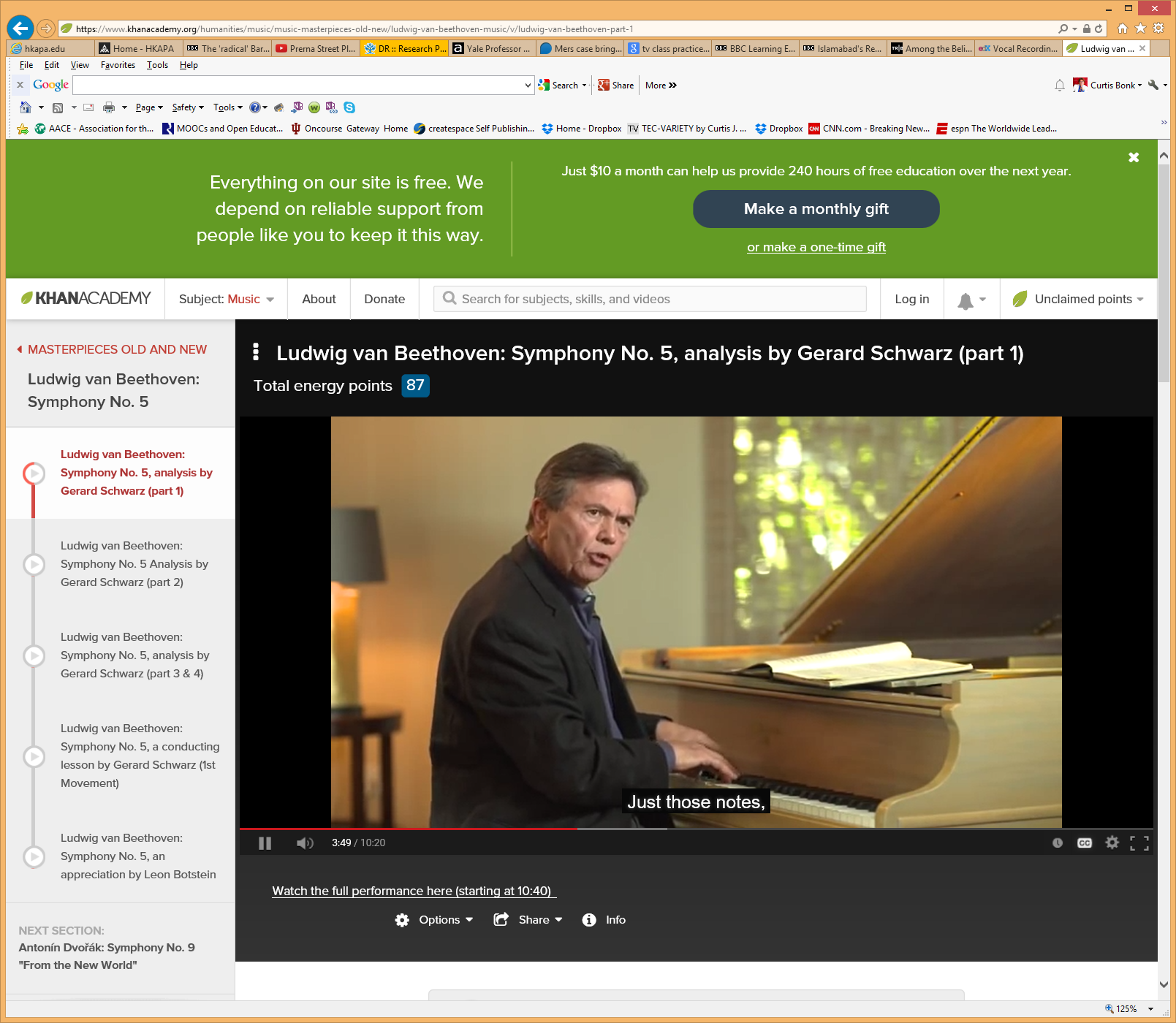 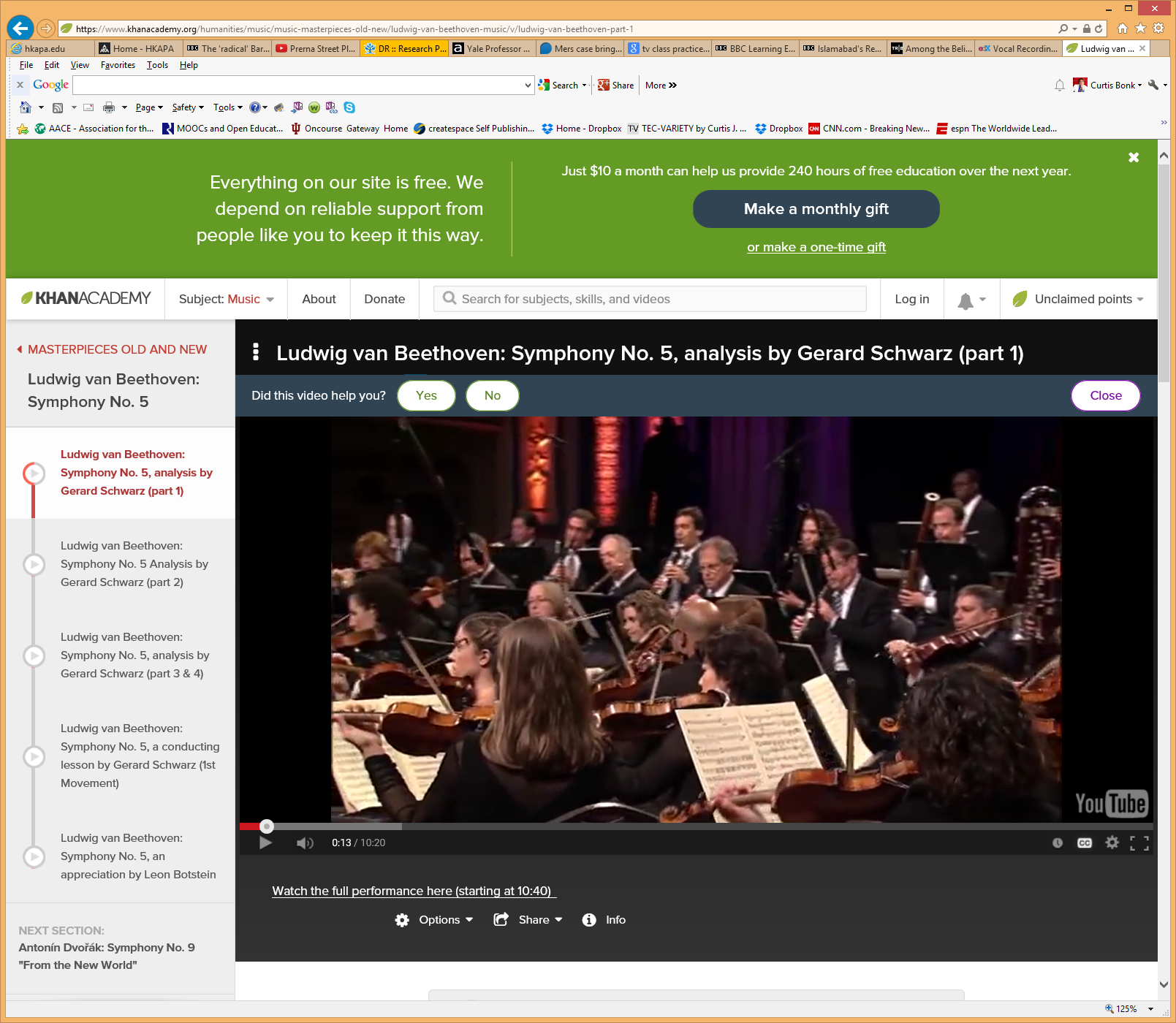 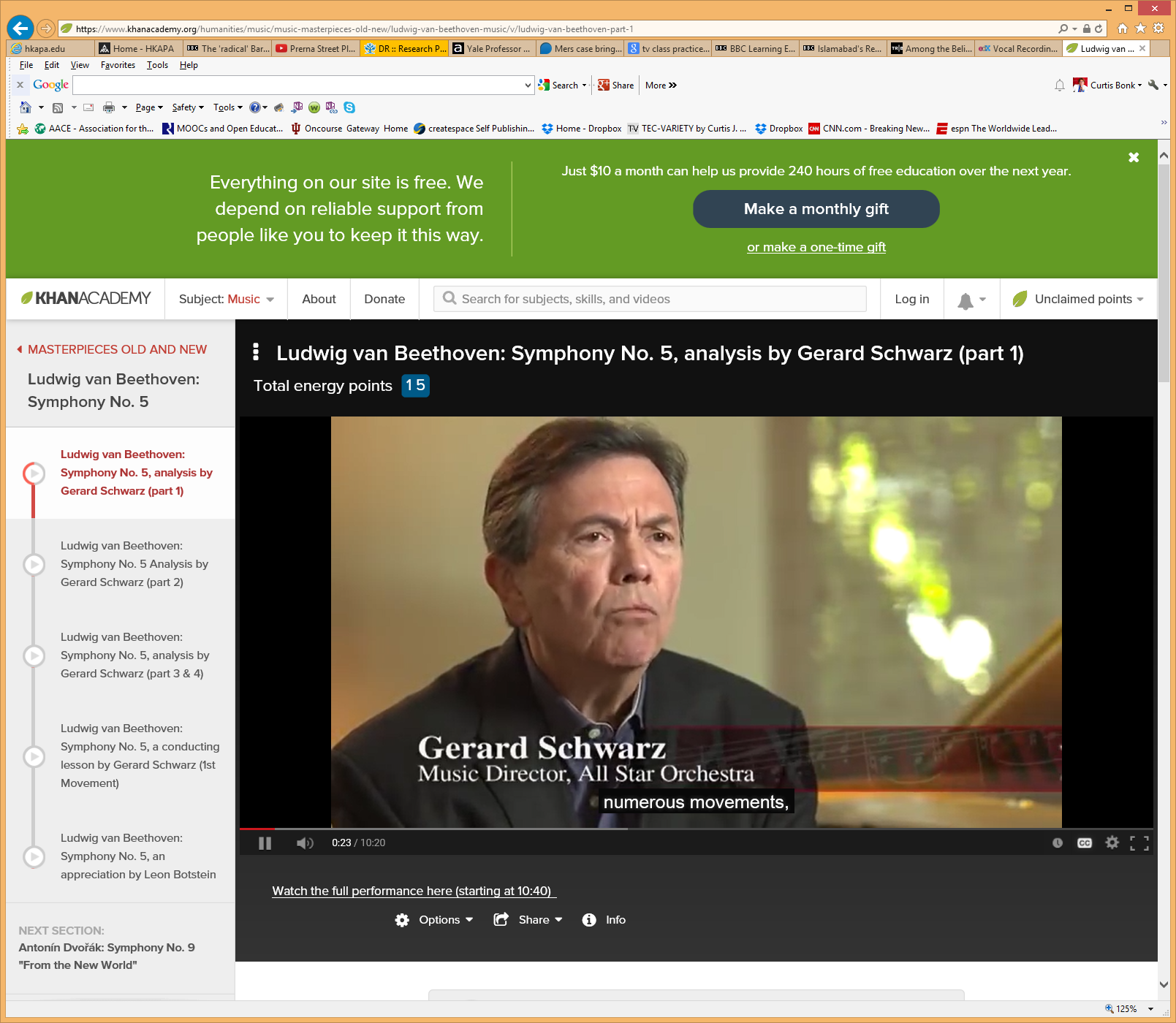 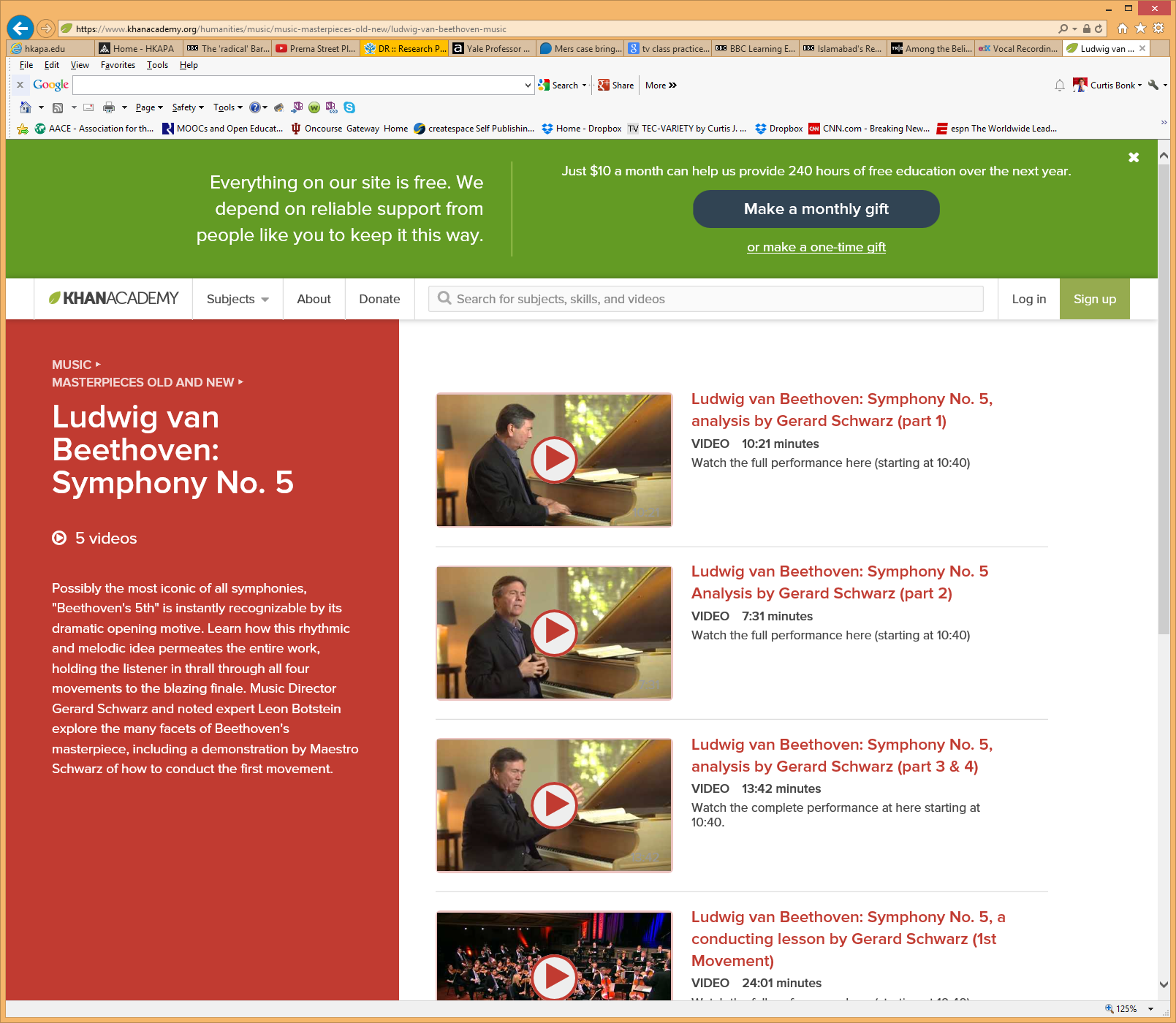 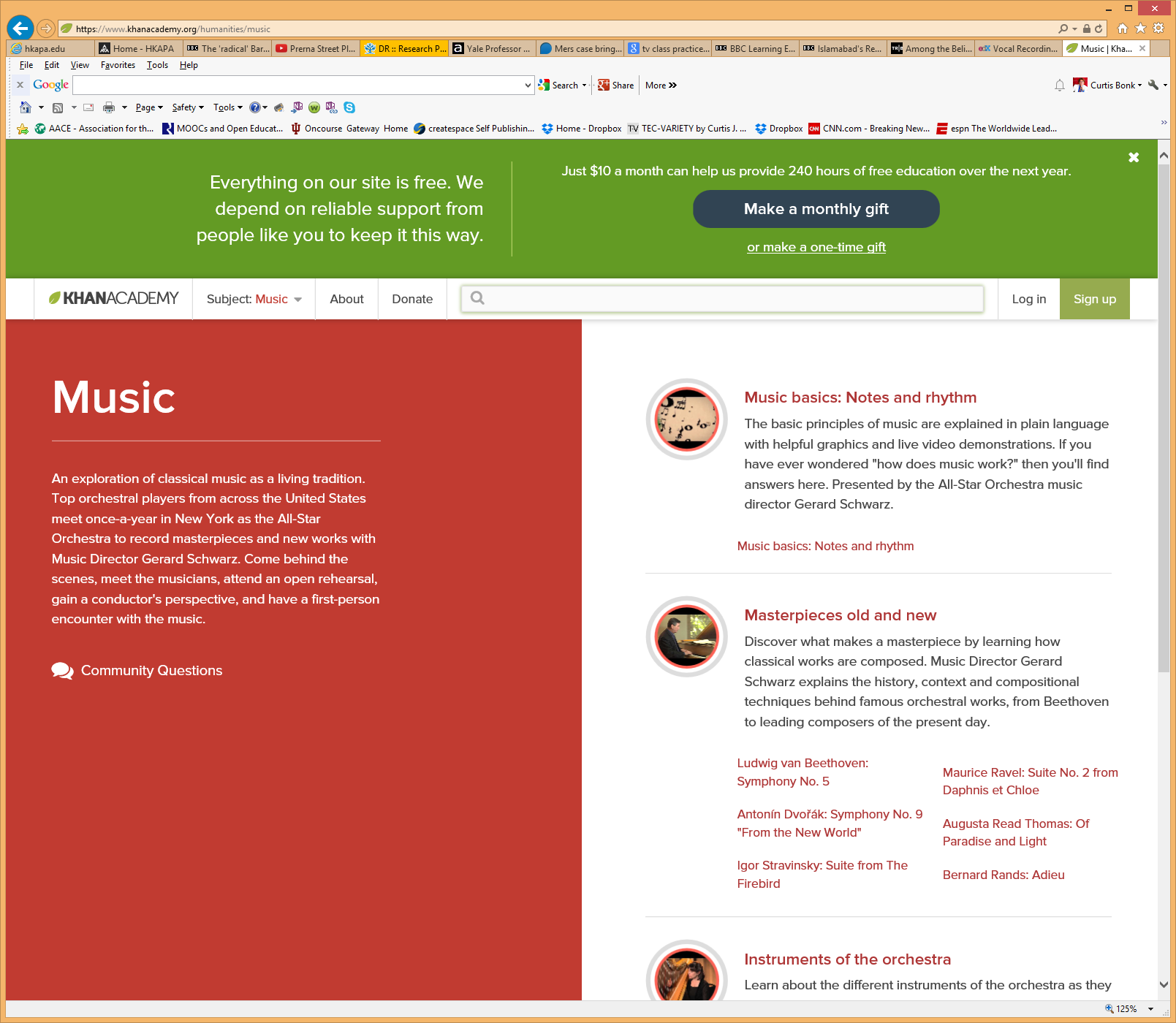 Display 3p. Videos for clinical education (Sungkyunkwan University School of Medicine, www.mededu.or.kr)
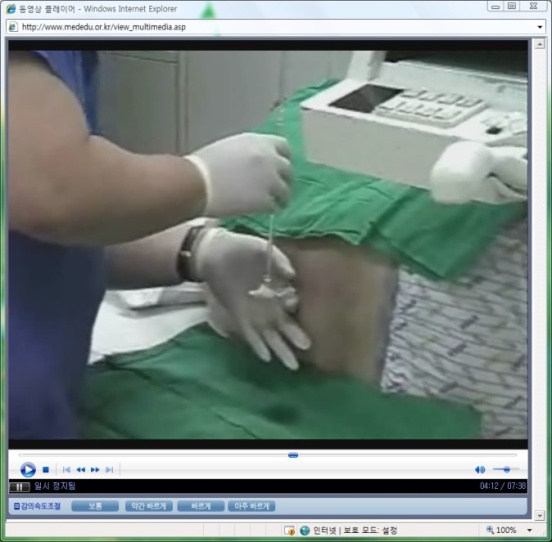 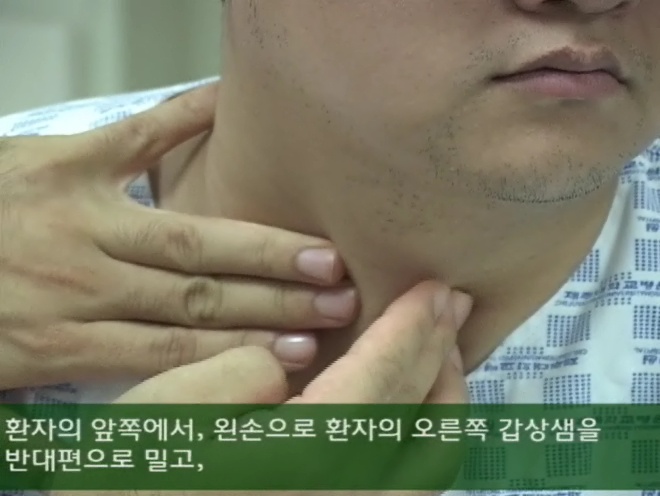 Display 3q.  Unique OER (e.g., Dead Sea Scrolls)http://www.deadseascrolls.org.il/explore-the-archive http://www.deadseascrolls.org.il/explore-the-archive/search#q=site_en:'Qumran,_Cave_4' http://www.deadseascrolls.org.il/home
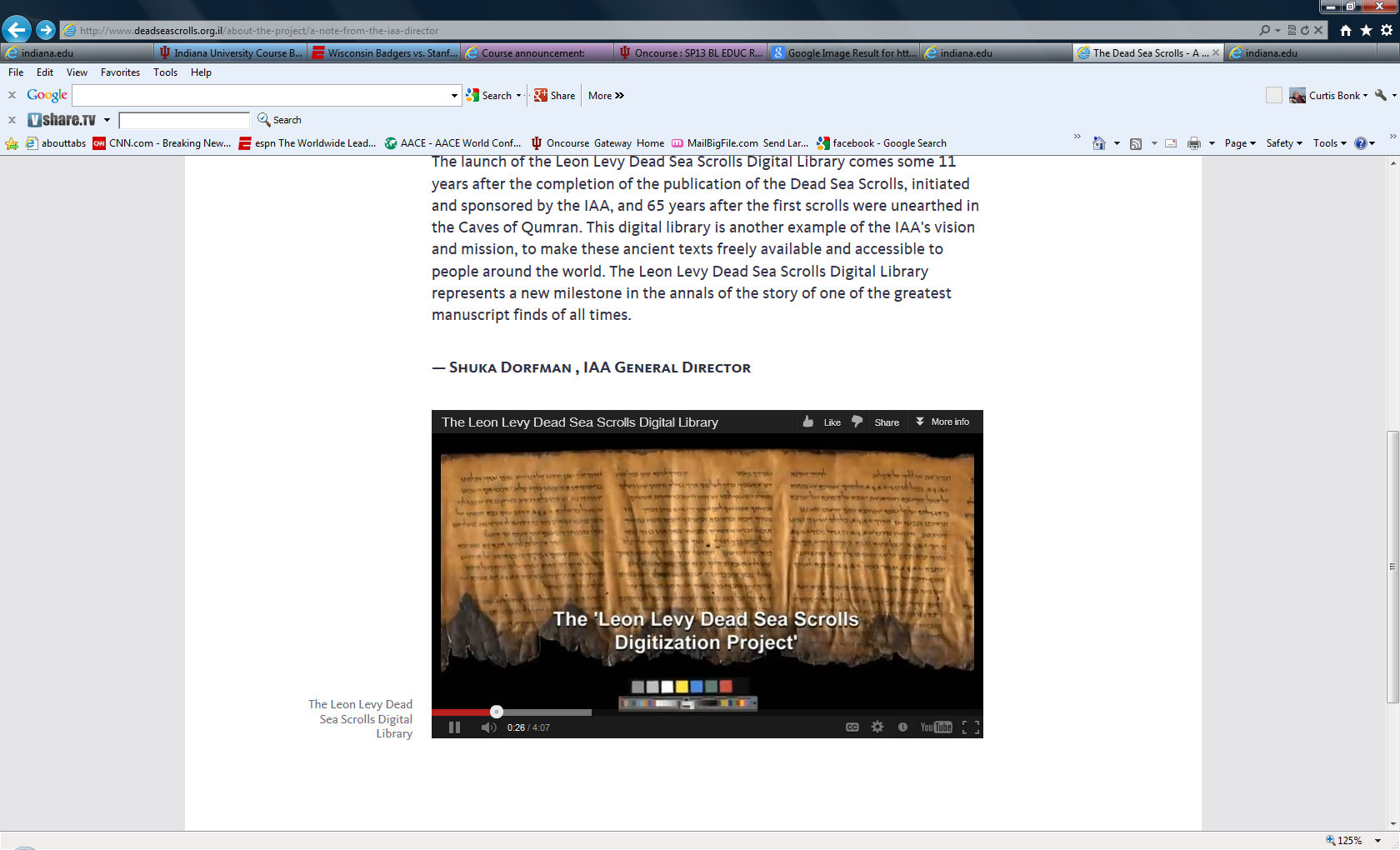 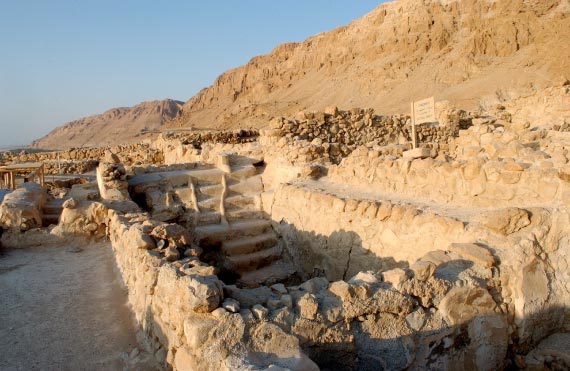 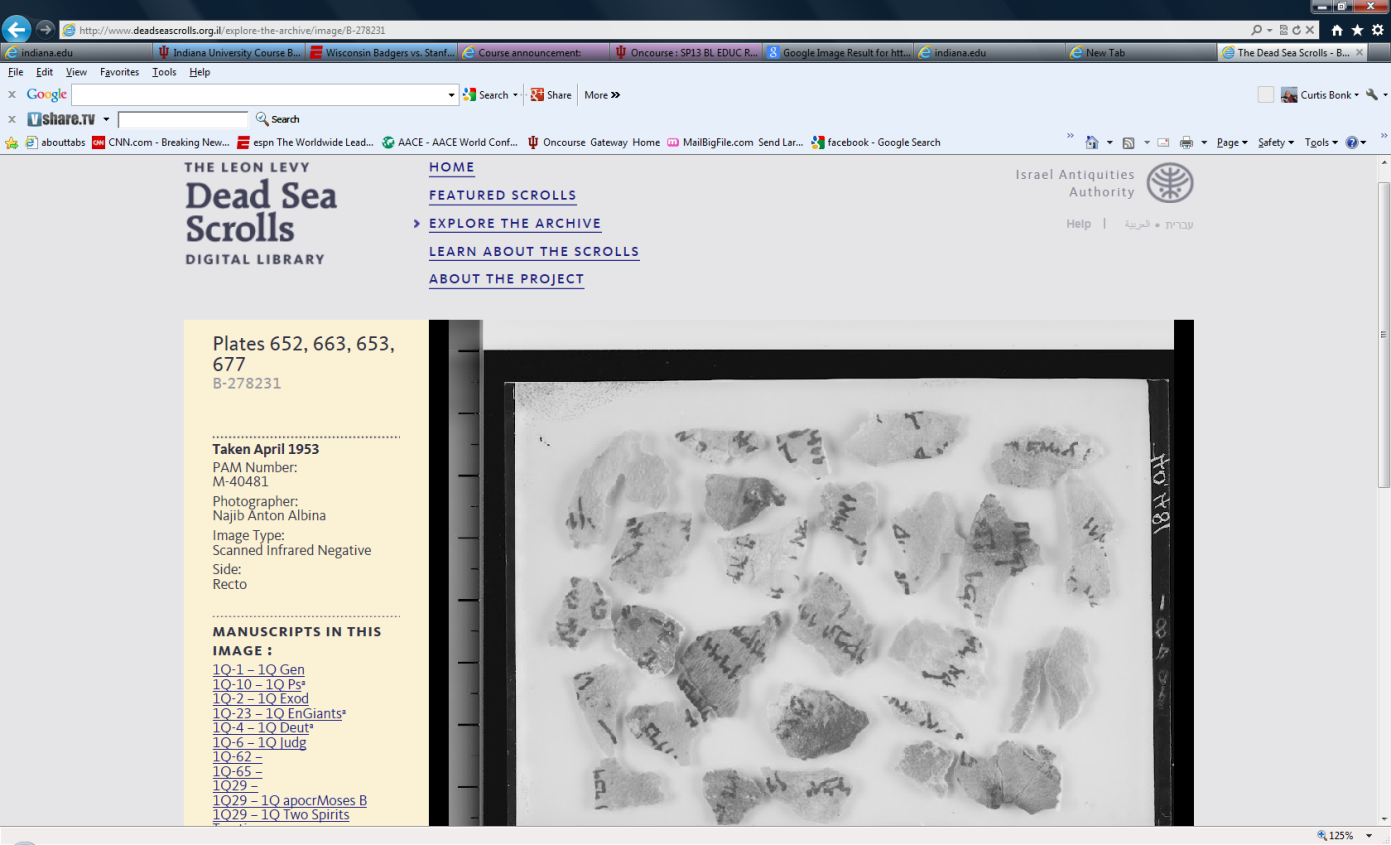 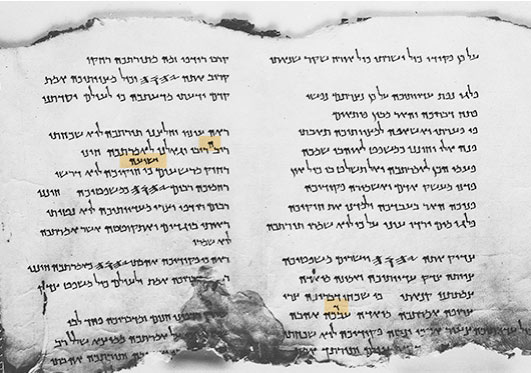 Display 3r.Syrian Cultural Destroyed, CNN, July 3, 2014
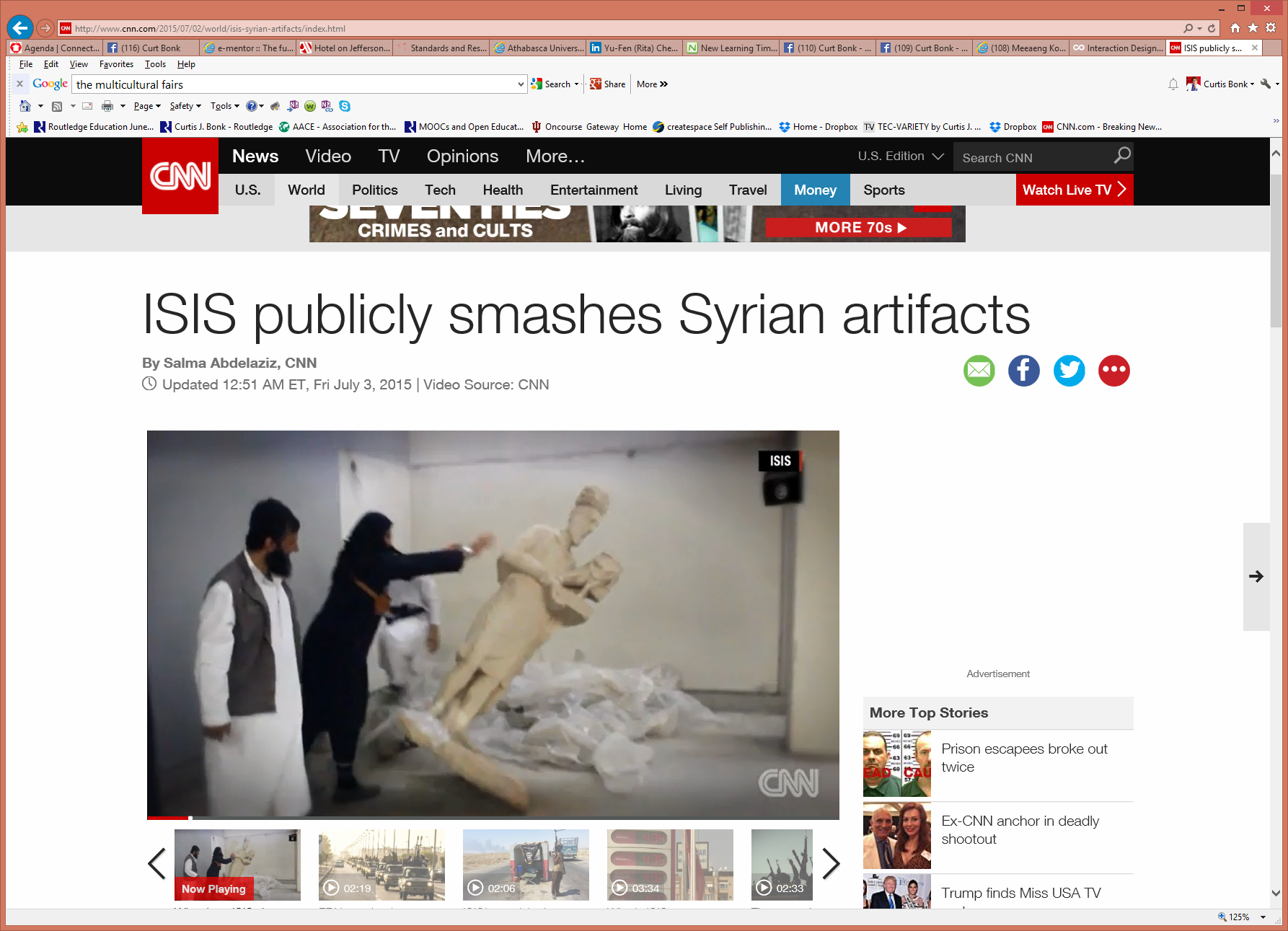 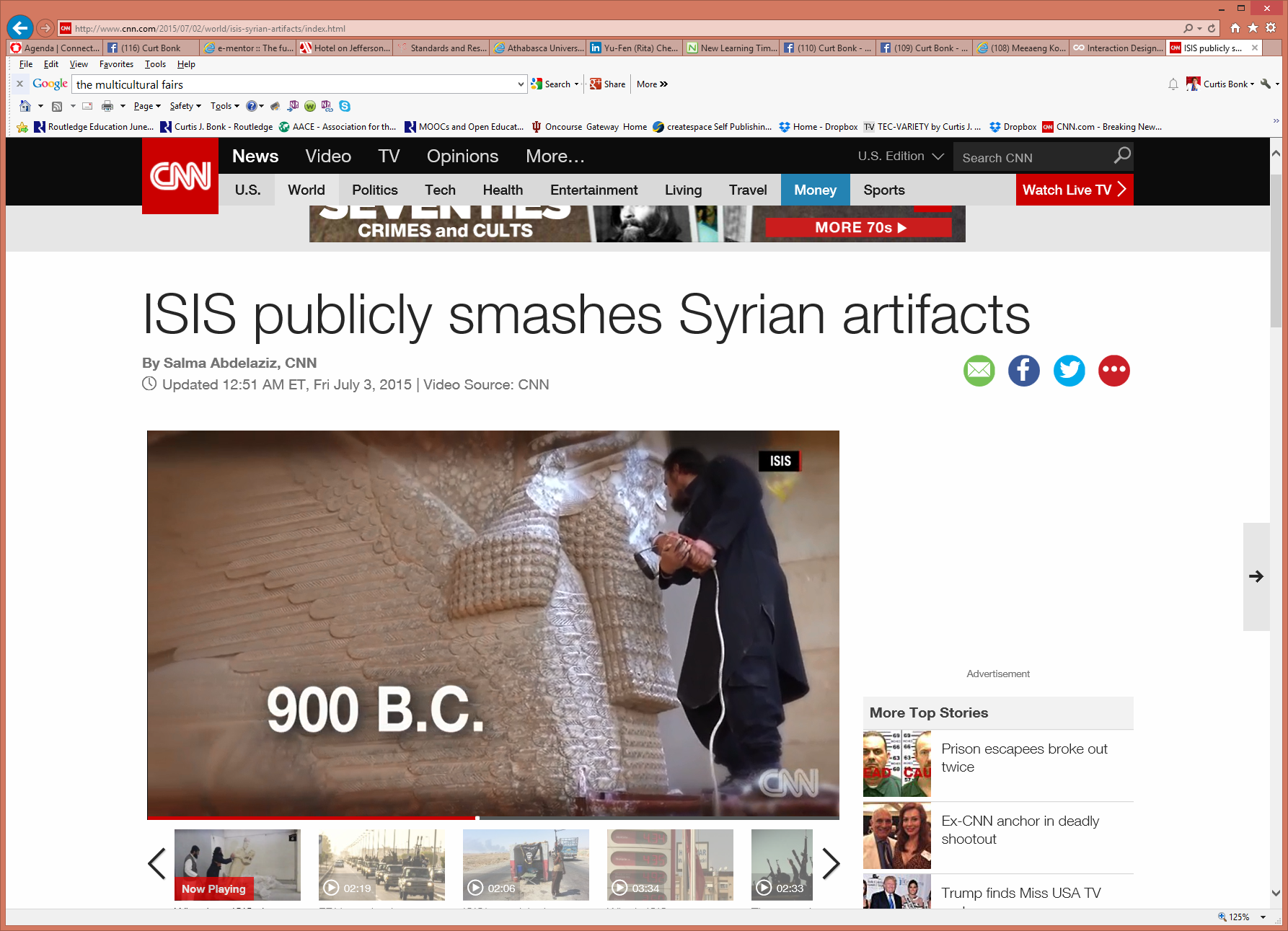 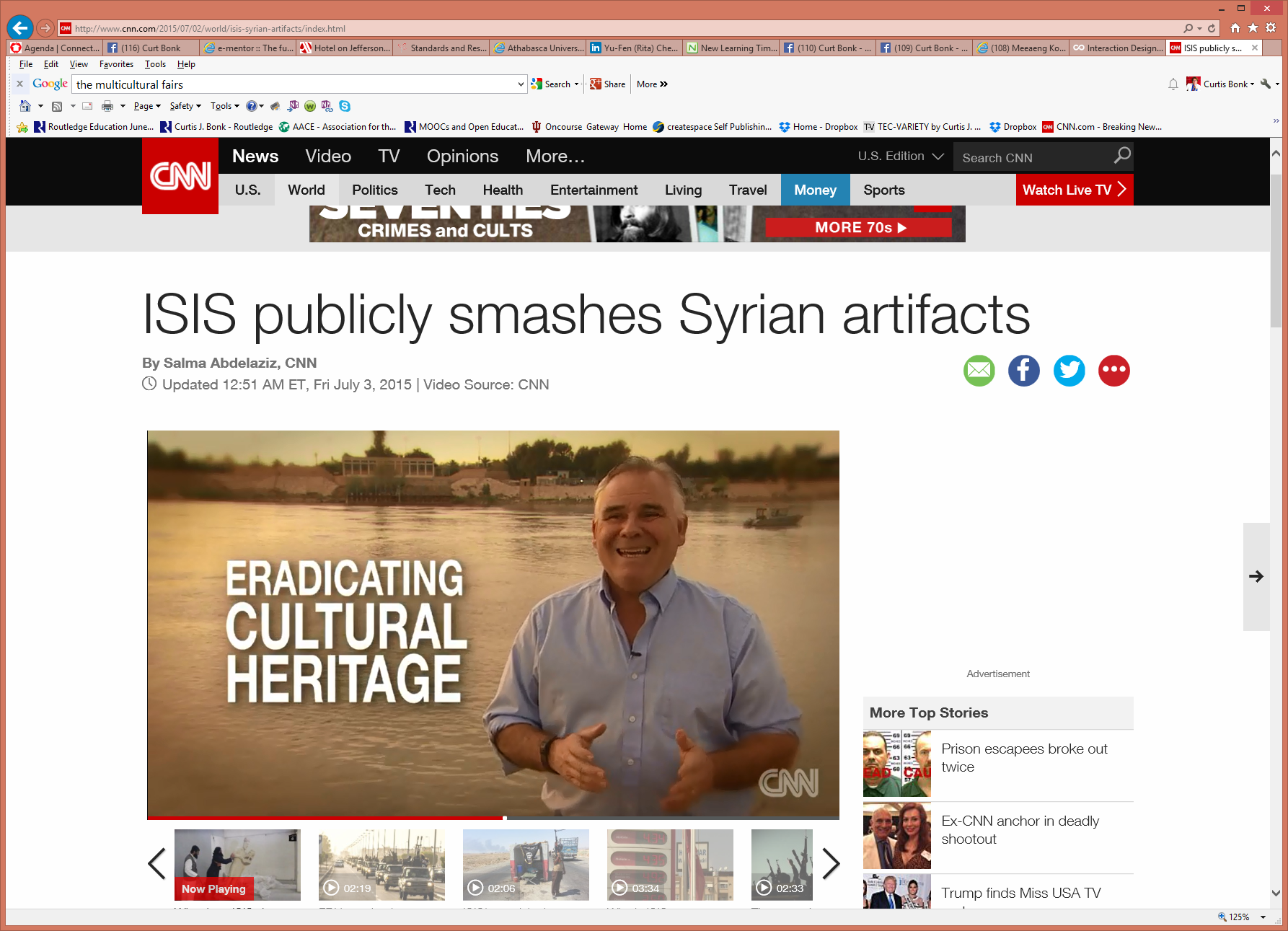 Display 3s. Virtual Microscopes
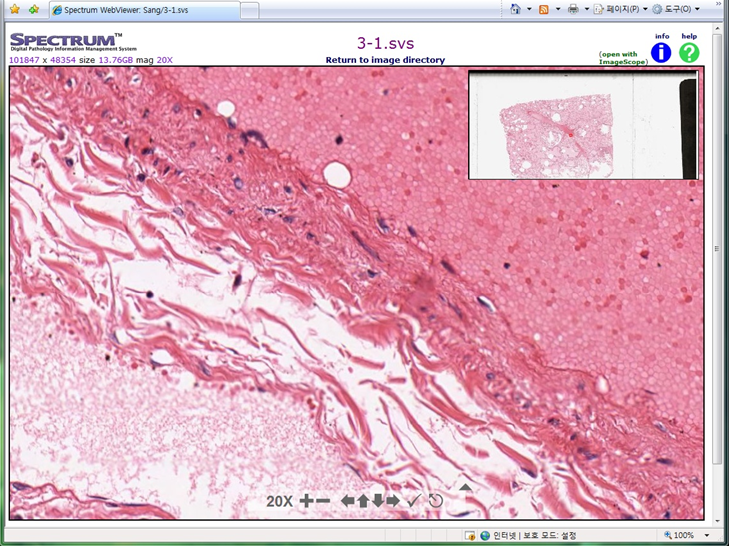 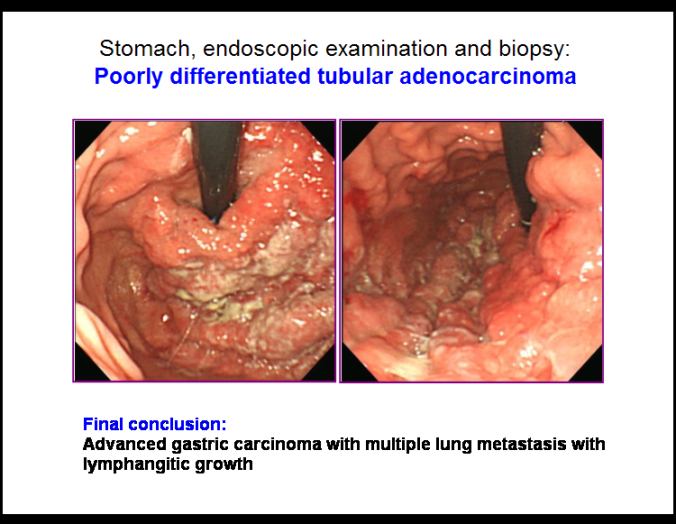 Display 3t. Video Scenario Learning
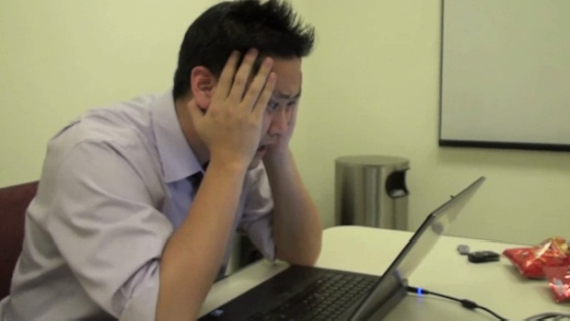 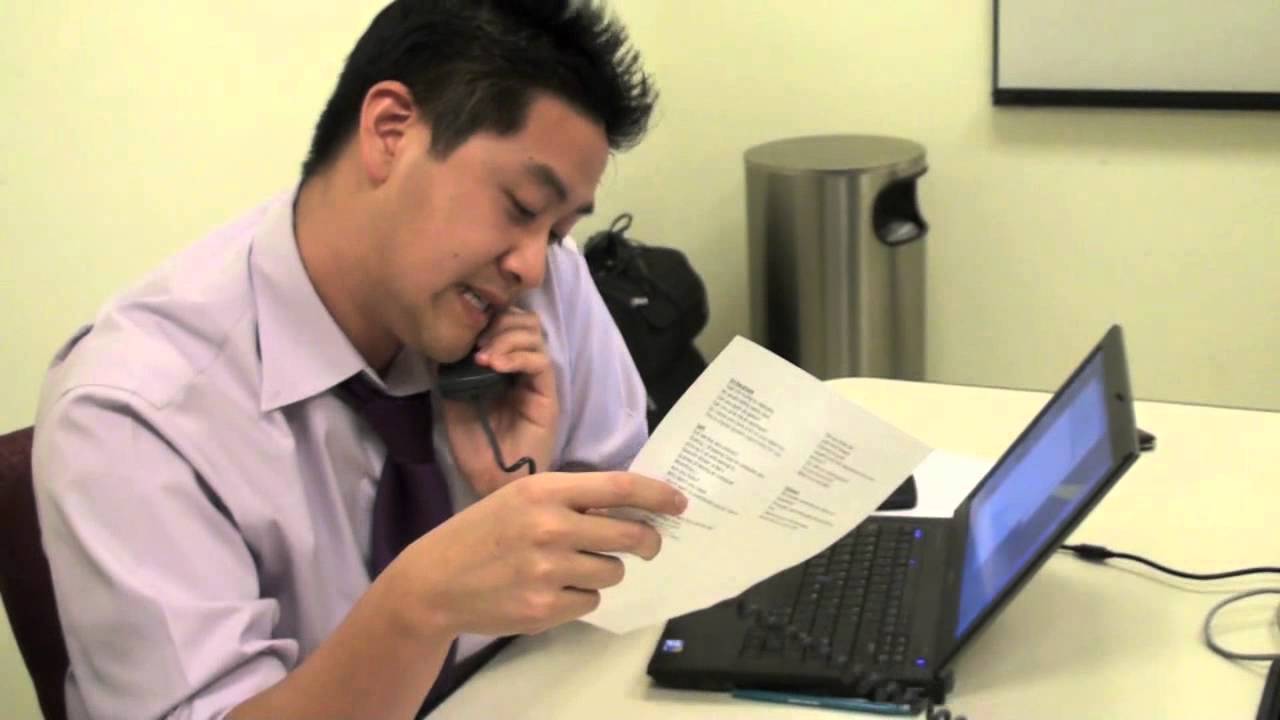 4. Tactile/Kinesthetic Learners
Tactile/kinesthetic senses can be engaged in the learning process are role play, dramatization, cooperative games, simulations, creative movement and dance, multi-sensory activities, manipulatives and hands-on projects.
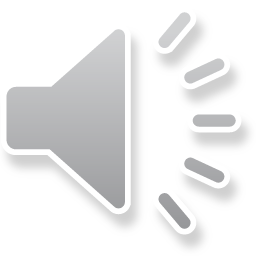 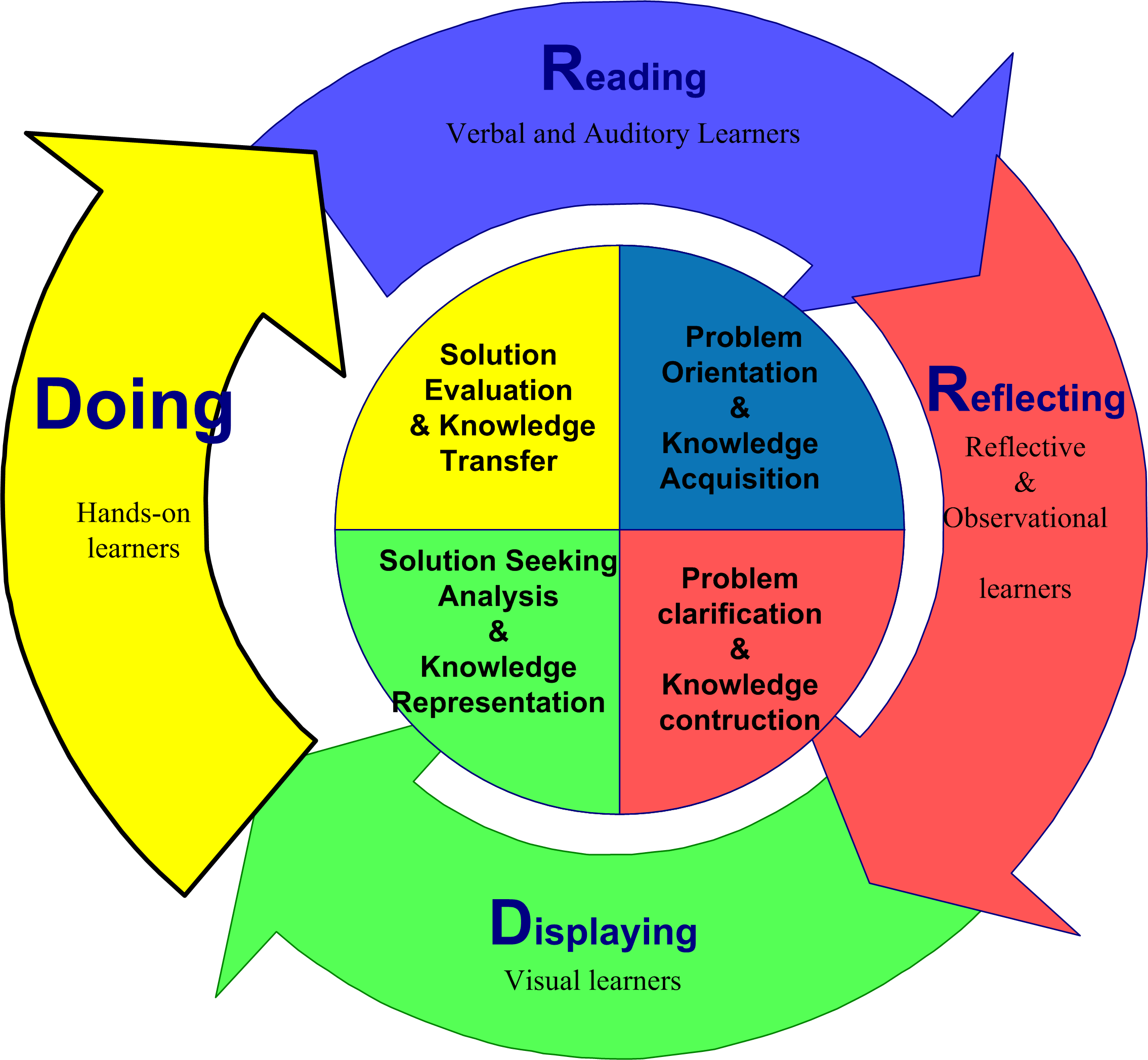 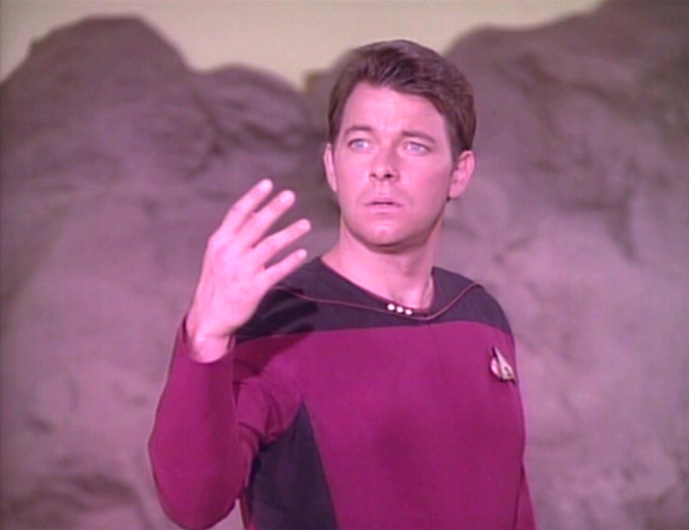 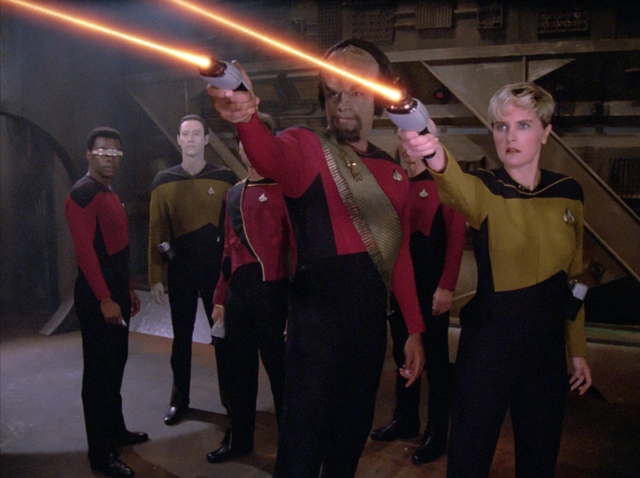 February 8, 2015Do 4a. Recap Discussion (e.g., Prezi from Thuy Han for R678 class Week 4)https://prezi.com/r4vkwqolkrn9/httpswebarchiveorgweb20040303191129httpwwwnetco/?utm_campaign=share&utm_medium=copy
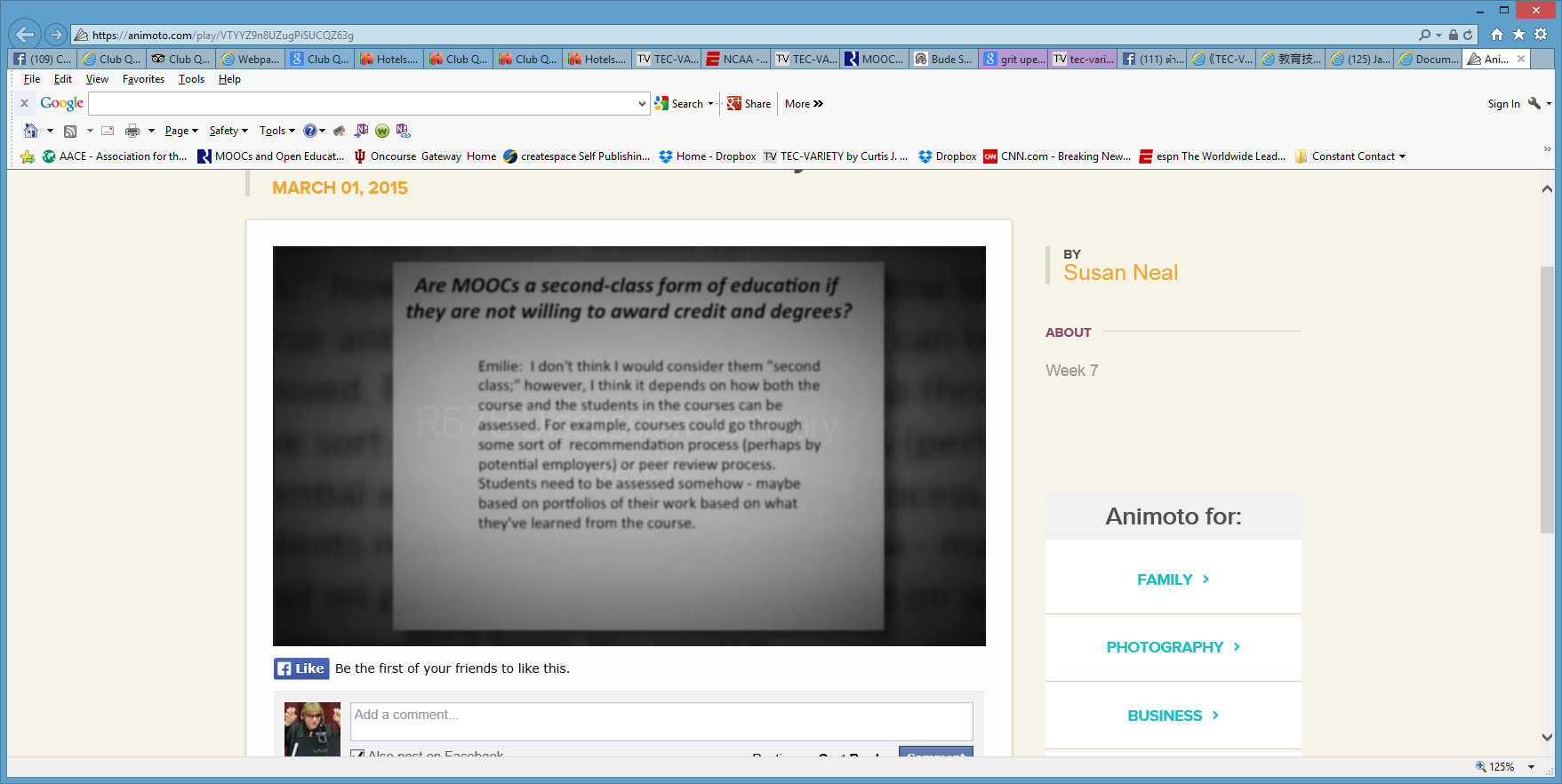 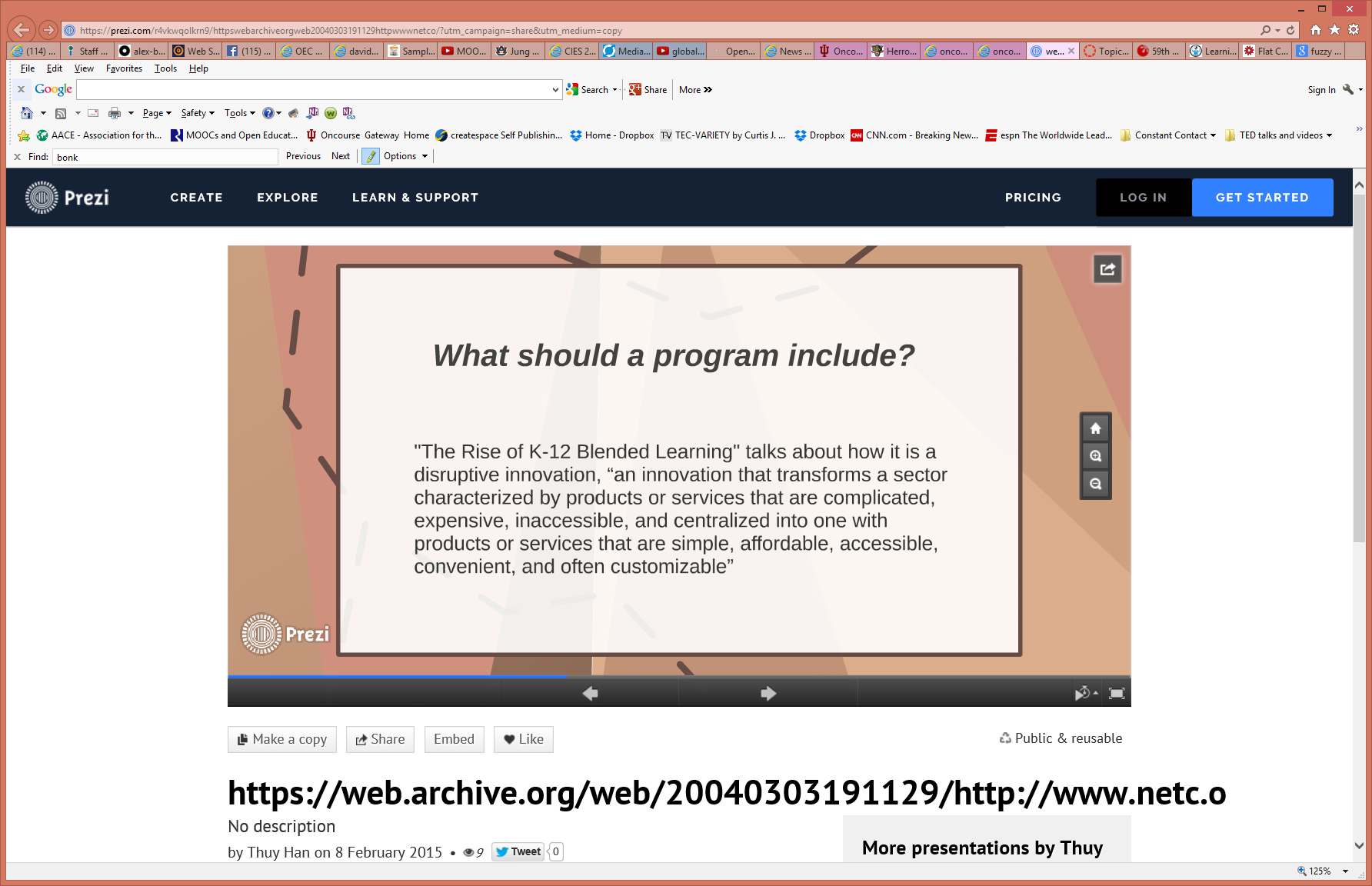 Do 4b. Student Music Recordings of Course ContentApril 26, 2015IST Groove Song, Jeffrey Jenkins, R511: https://soundcloud.com/jeffjenkins25/ist-grooveThe World is Open , Jill Kaufman, R678: https://www.youtube.com/watch?v=ZRGV0Mg5Vmw&feature=youtu.be Daniel Halluska, P540: http://www.youtube.com/watch?v=tOL7lrGsqnw
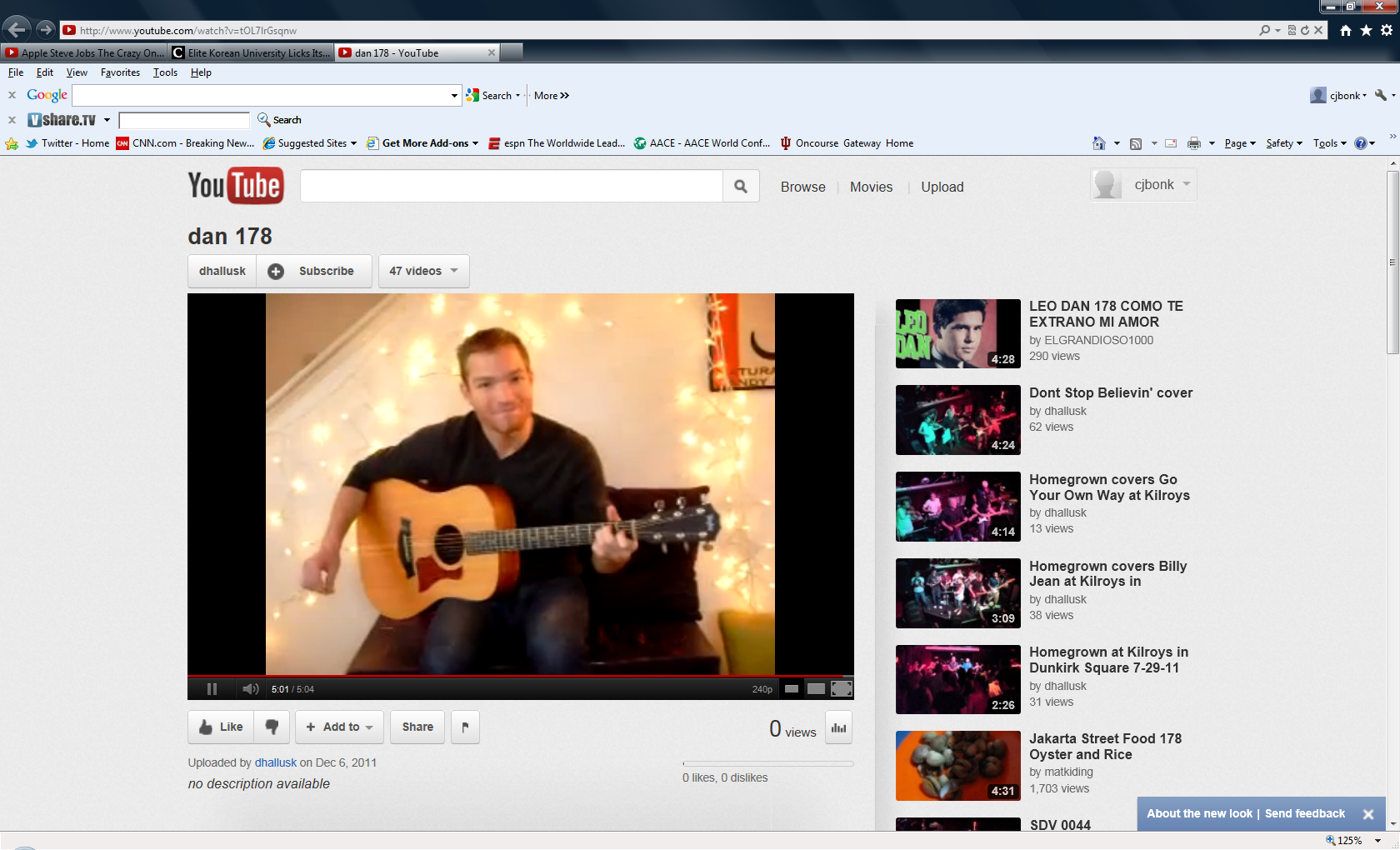 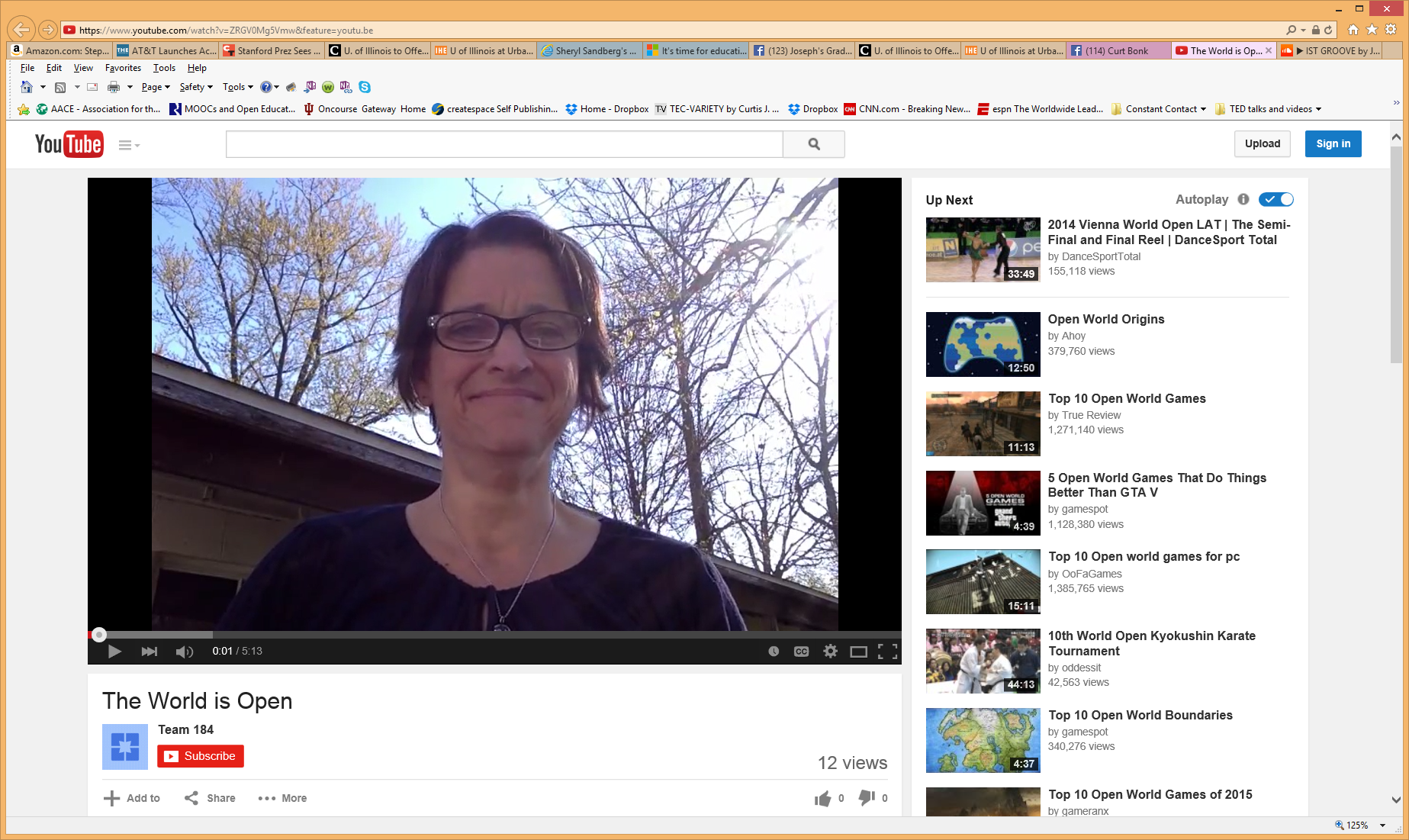 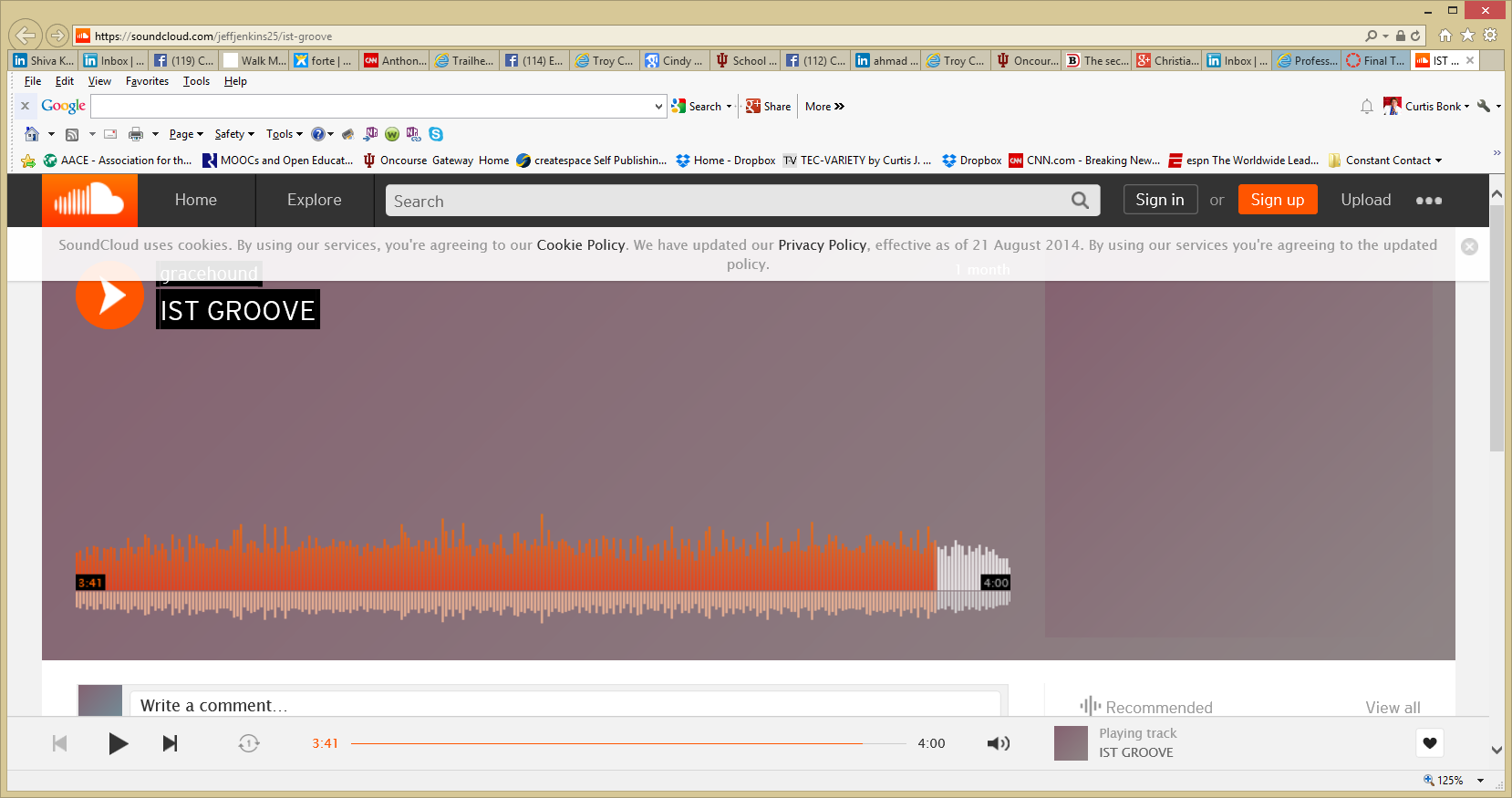 Do 4c. Interactive Archive/Gallery of Exemplary First-Year Writing Projects(Fresh Writing, University of Notre Dame, September 24, 2014; https://freshwriting.nd.edu/)
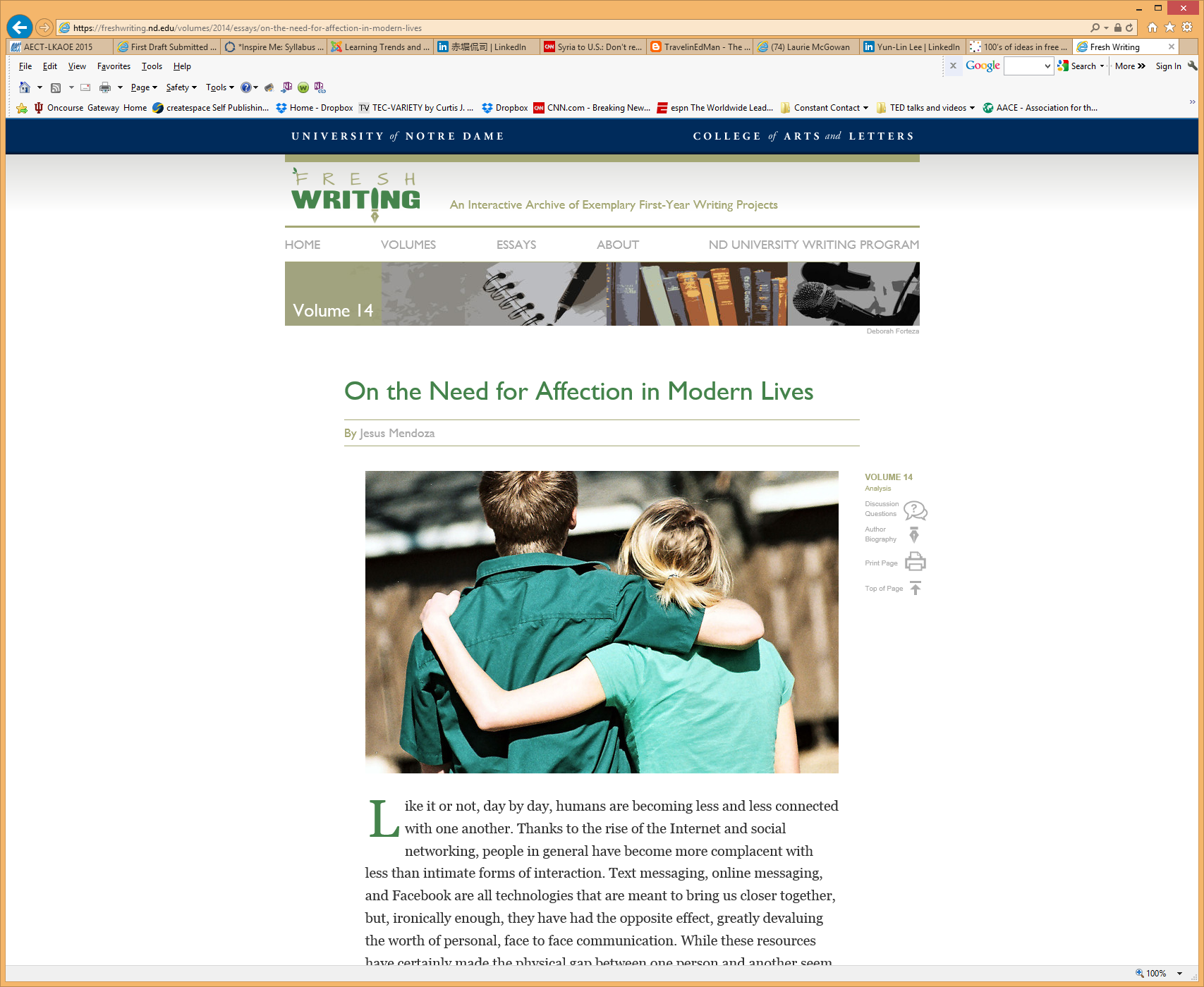 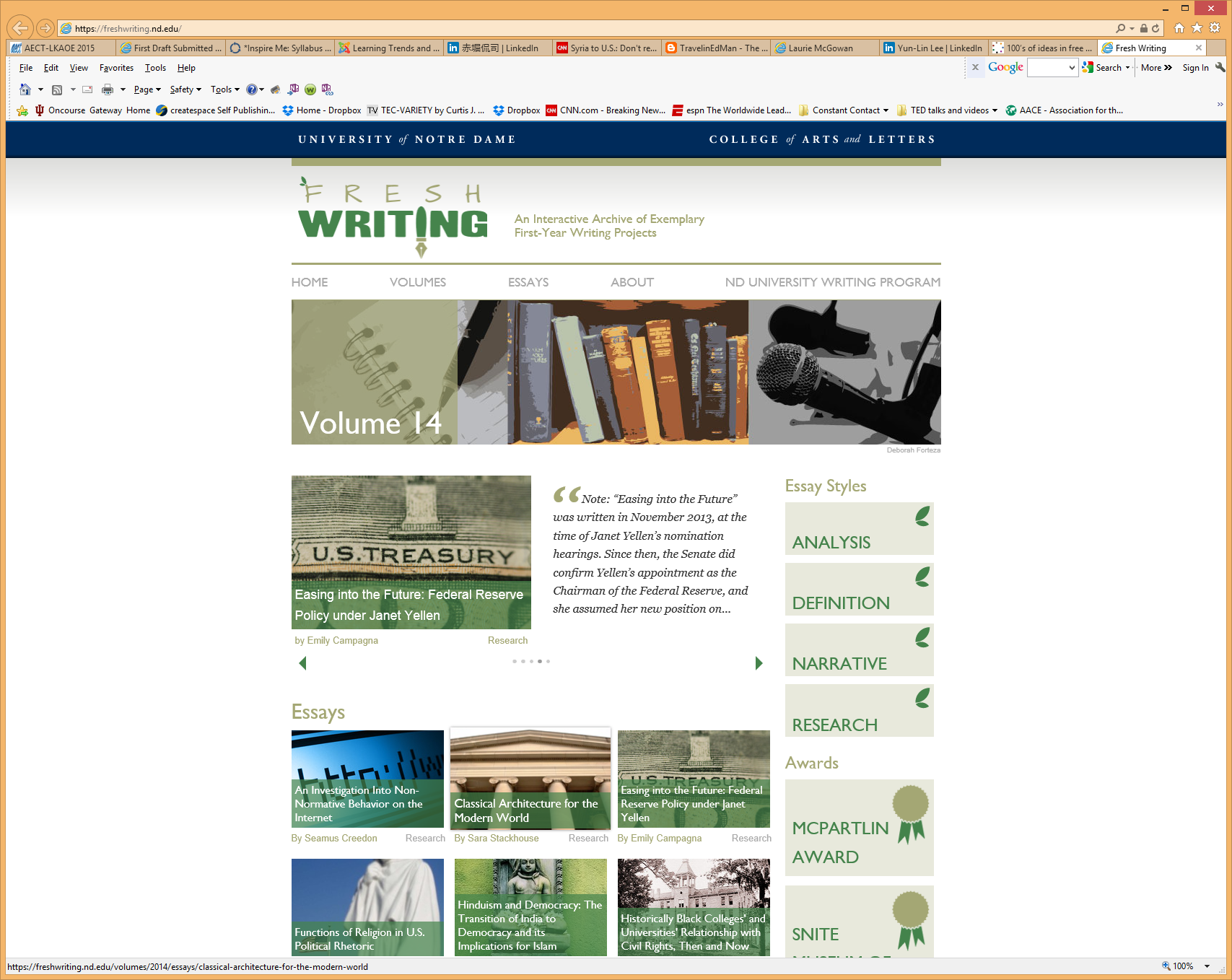 10. Yields Products, Goals: E. Student Created Mobile Apps The App Builder: http://www.theappbuilder.com/ Mintian Guo: http://myapp.is/r685final
Videos: Watch selected videos from scholars and educators.
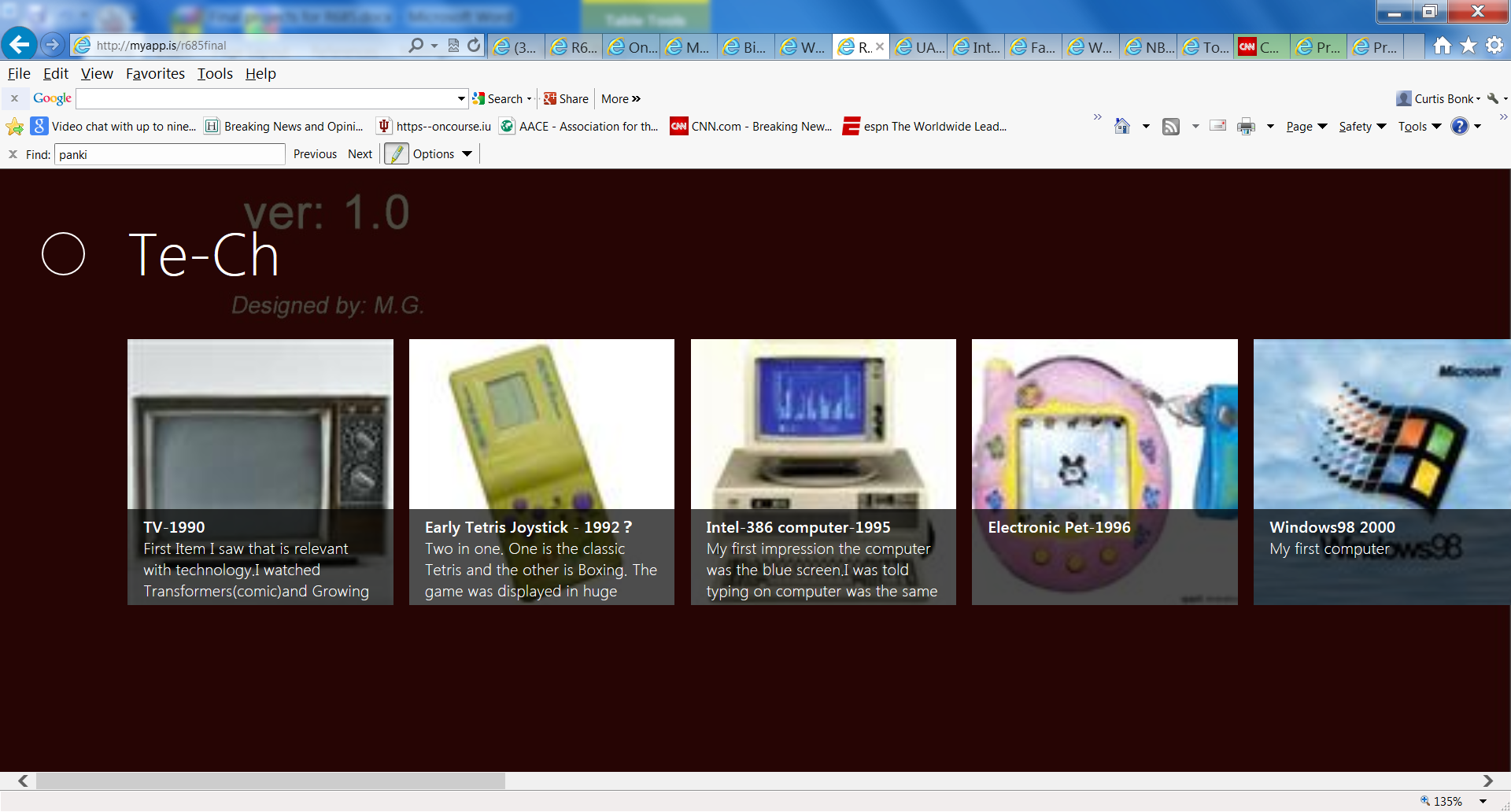 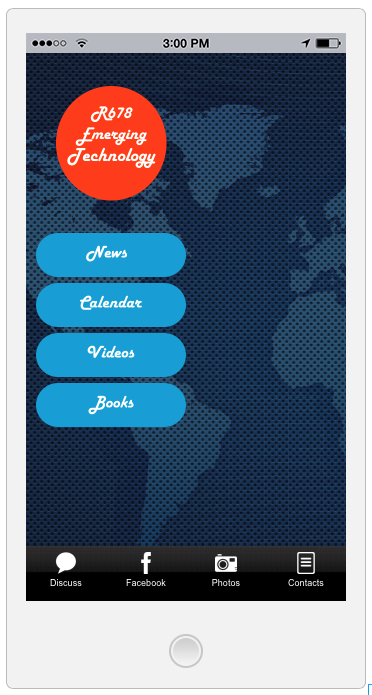 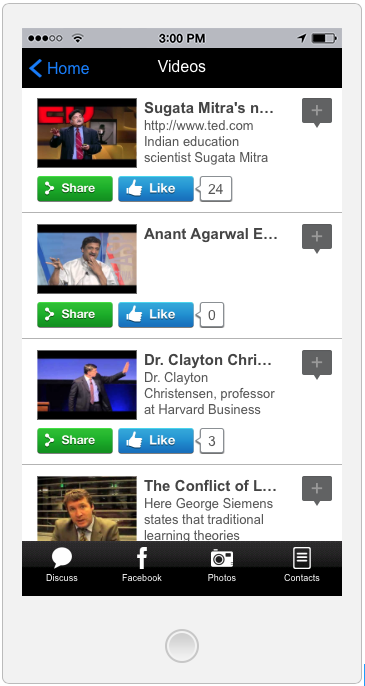 Benefits: 
Can easily watch YouTube videos without having to open a separate application

Limitations: 
Only accepts YouTube urls
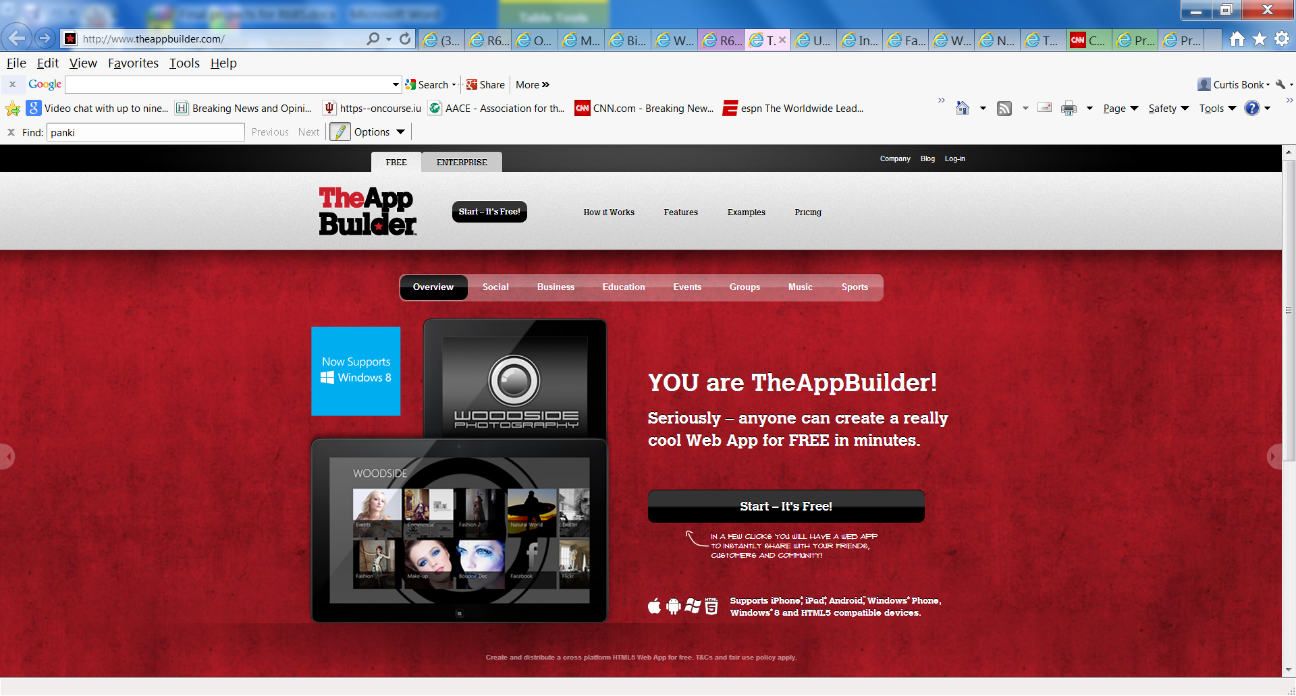 1. Combining Phases (Media) (Dual Coding Theory: Text + Video)Text: http://en.wikipedia.org/wiki/Ray_Dolby Video (September 20,2000): http://www.gigwise.com/news/84155/audio-pioneer-
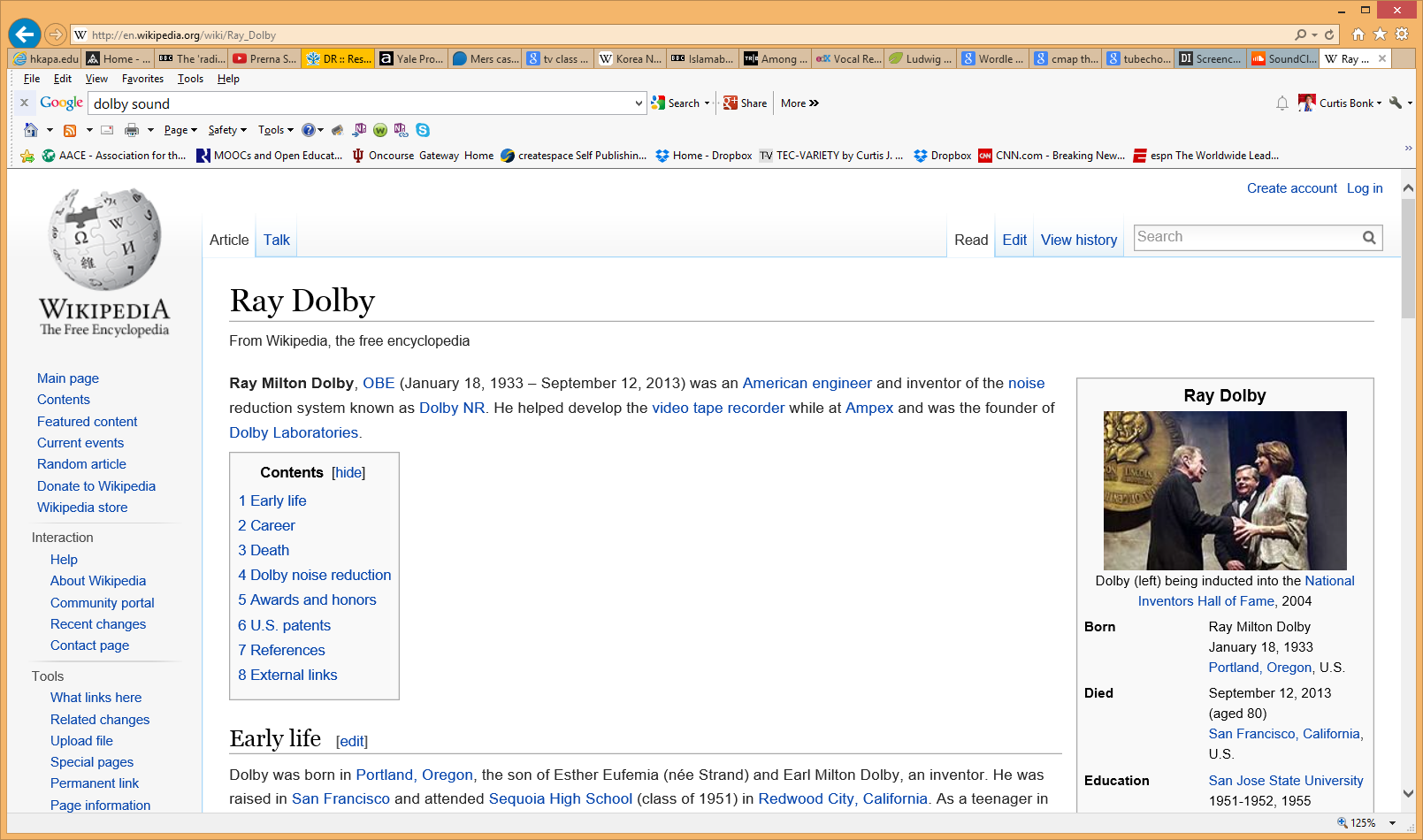 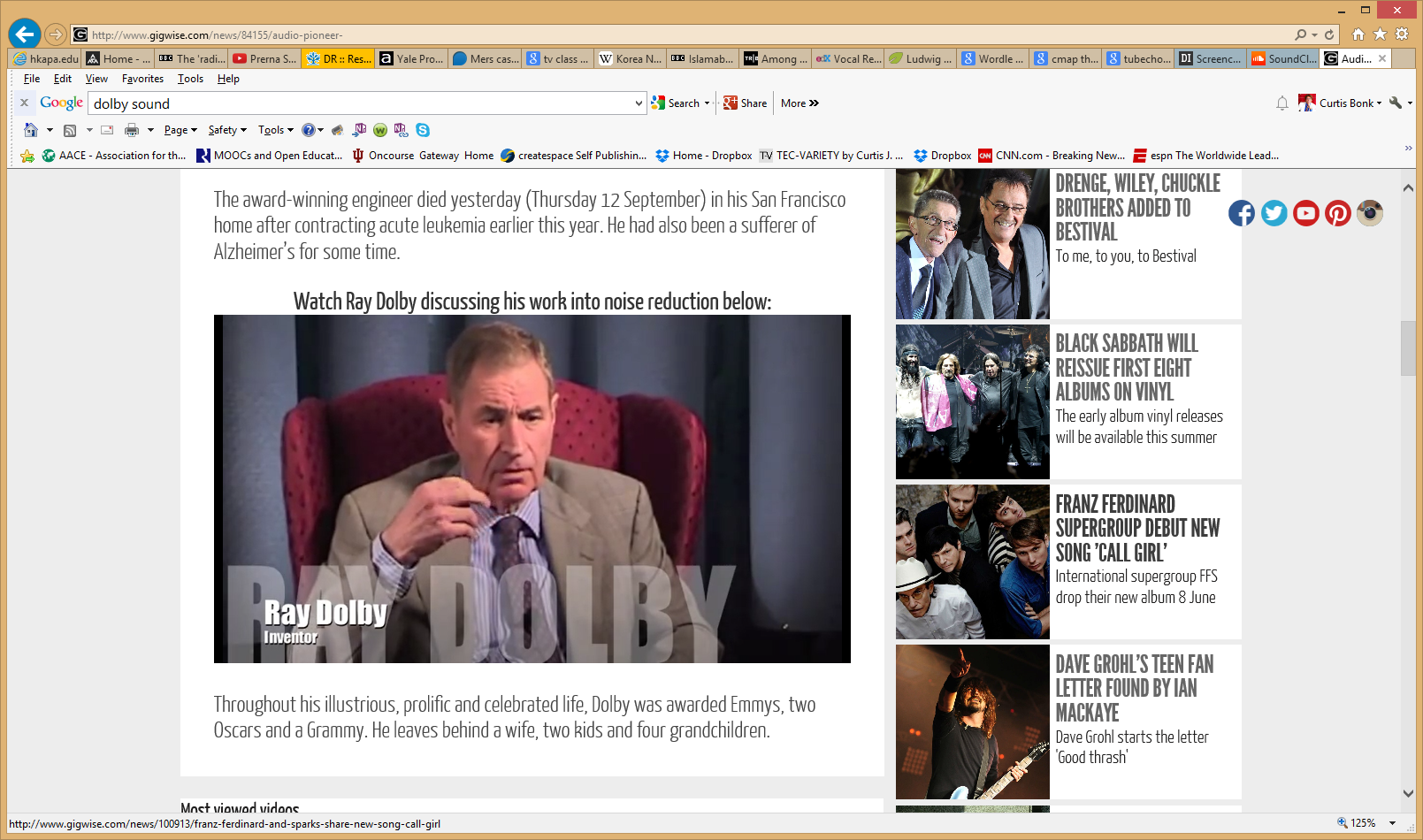 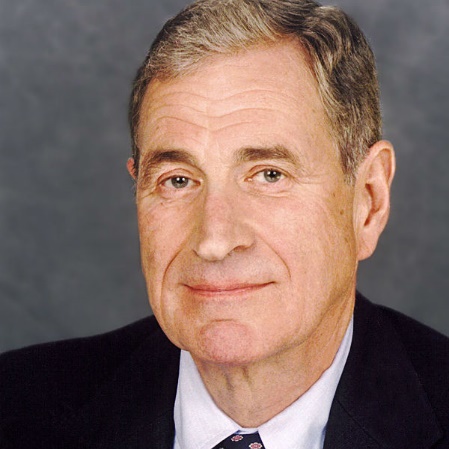 2. Combining Phases (Media) Unique Open Educational Resources and Portals(e.g., Mozart: http://www.mozartproject.org/)
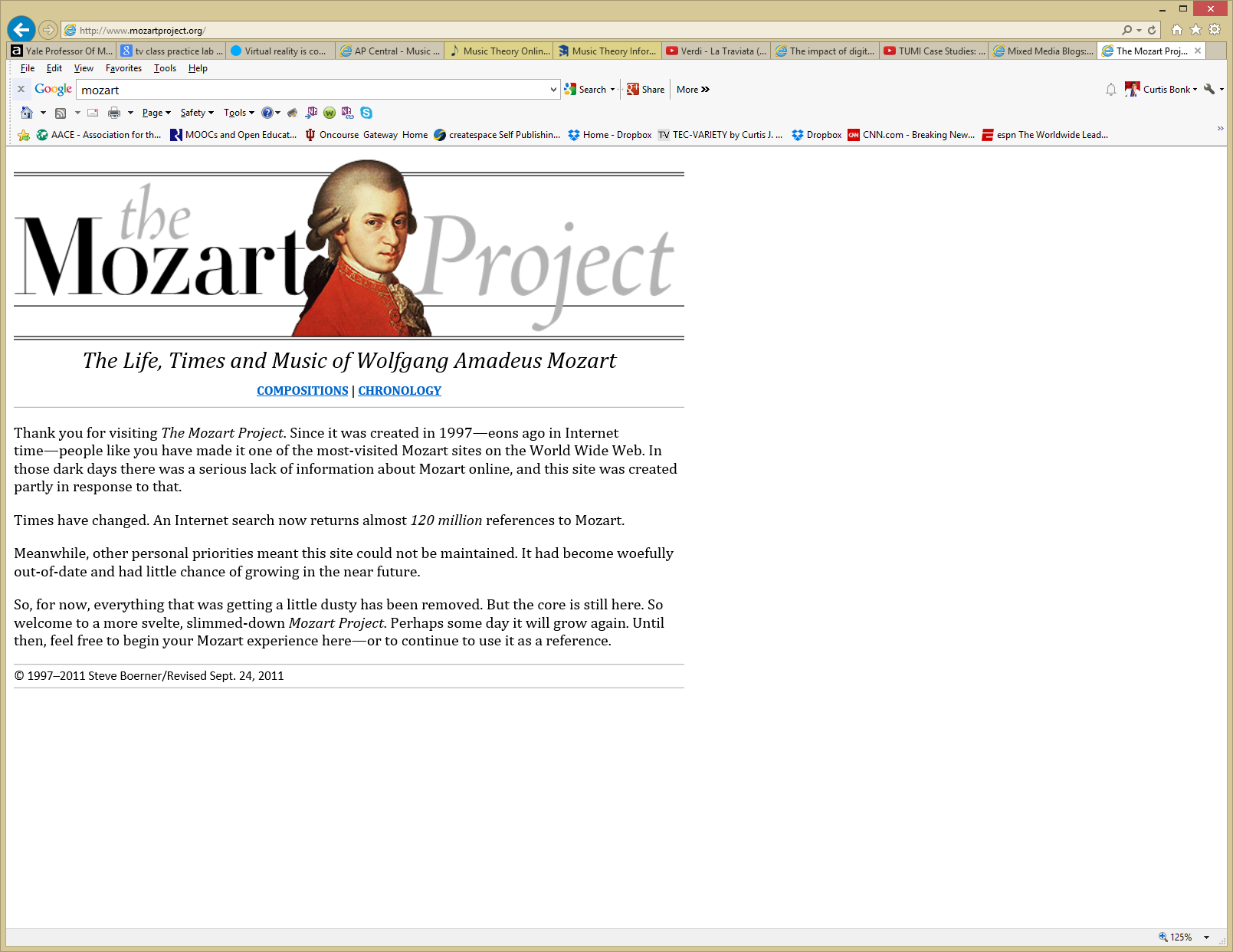 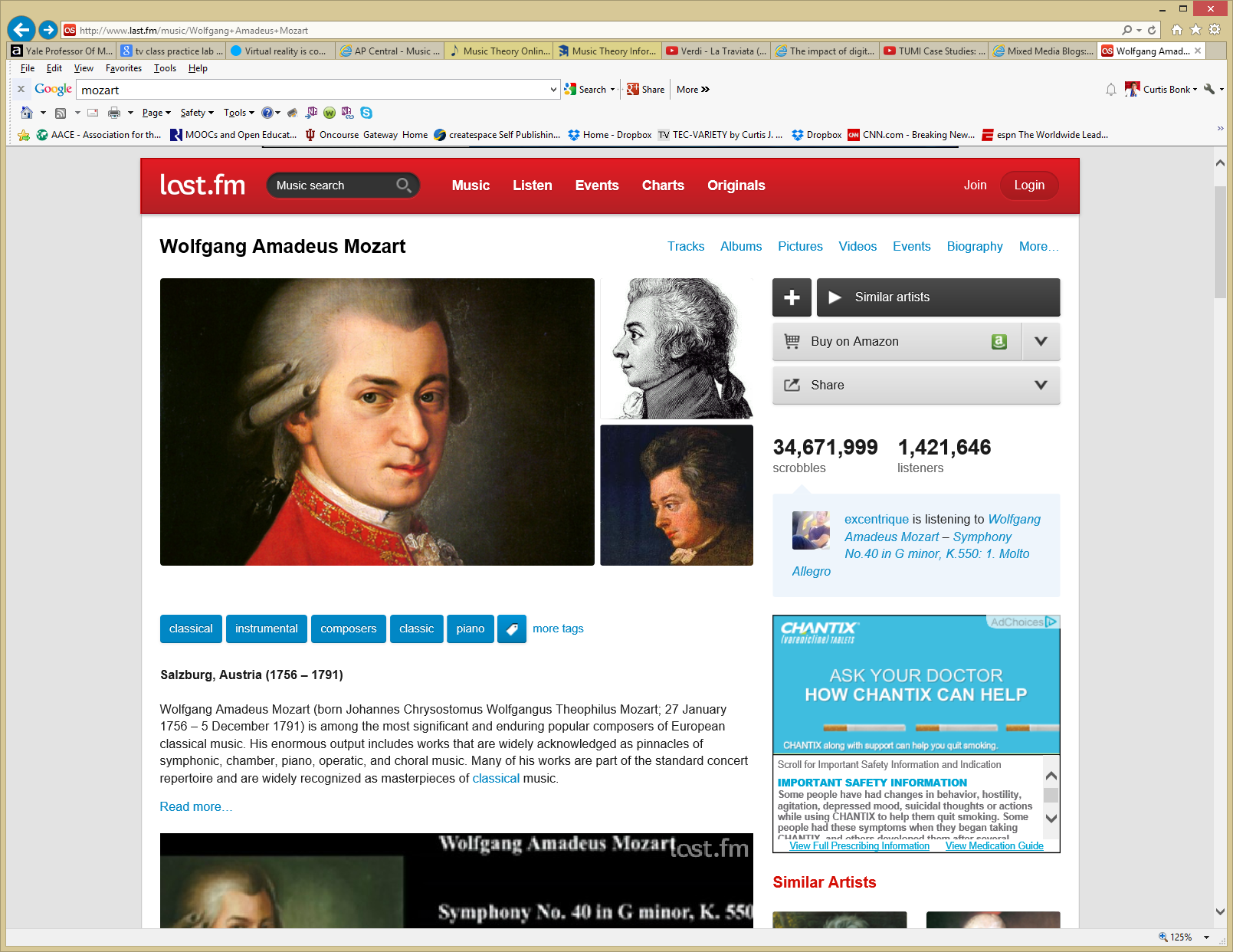 3. Combining Phases (Media) Media Generated Content as Instructional Anchor
(e.g., Blues Music, Film, etc.)
(Blues legend B.B. King dies at age 89, May 15, 2015, VNN) 
http://www.cnn.com/2015/05/15/entertainment/bb-king-dead/index.html 
http://www.cnn.com/2014/11/07/showbiz/robin-williams-autopsy/
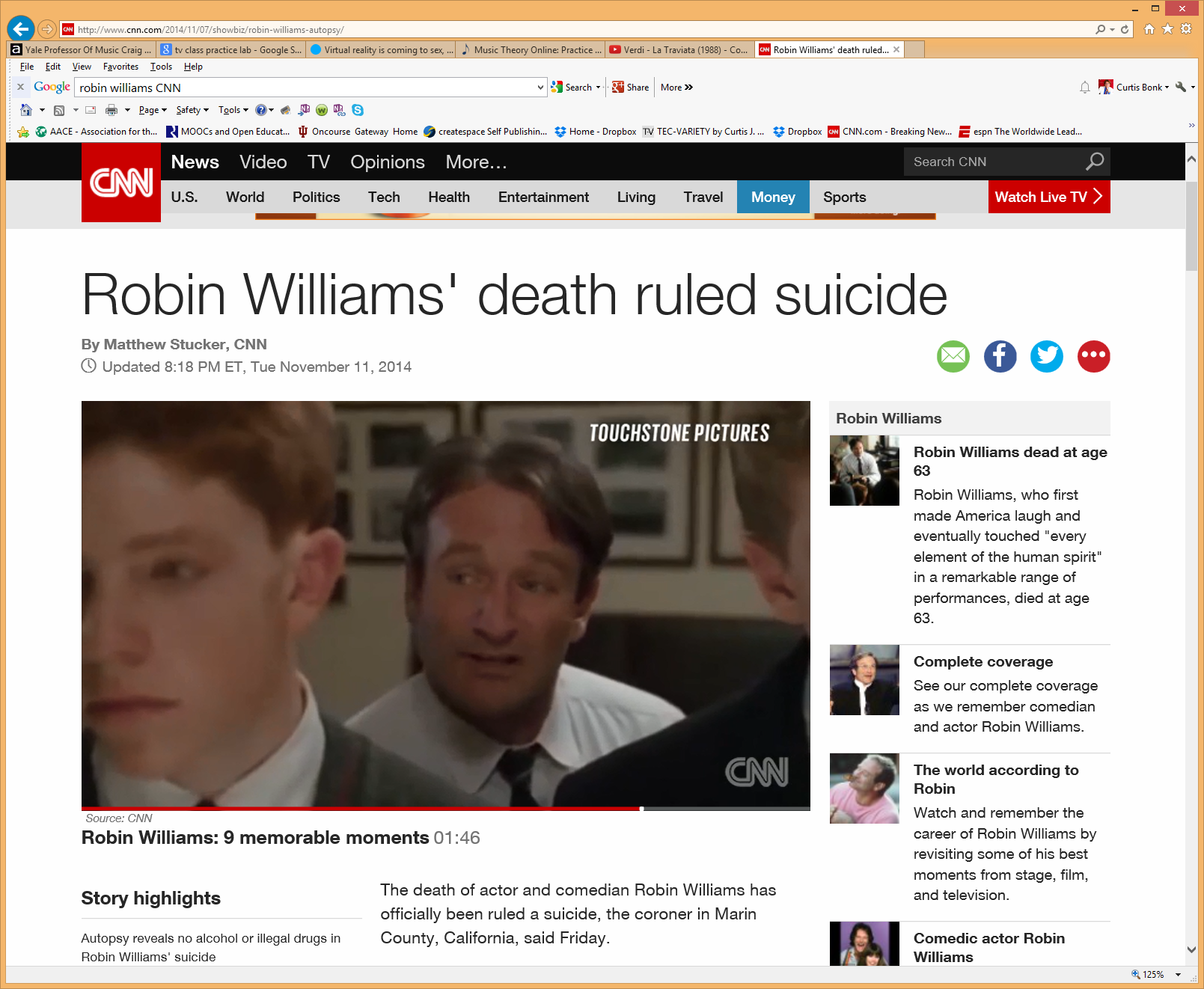 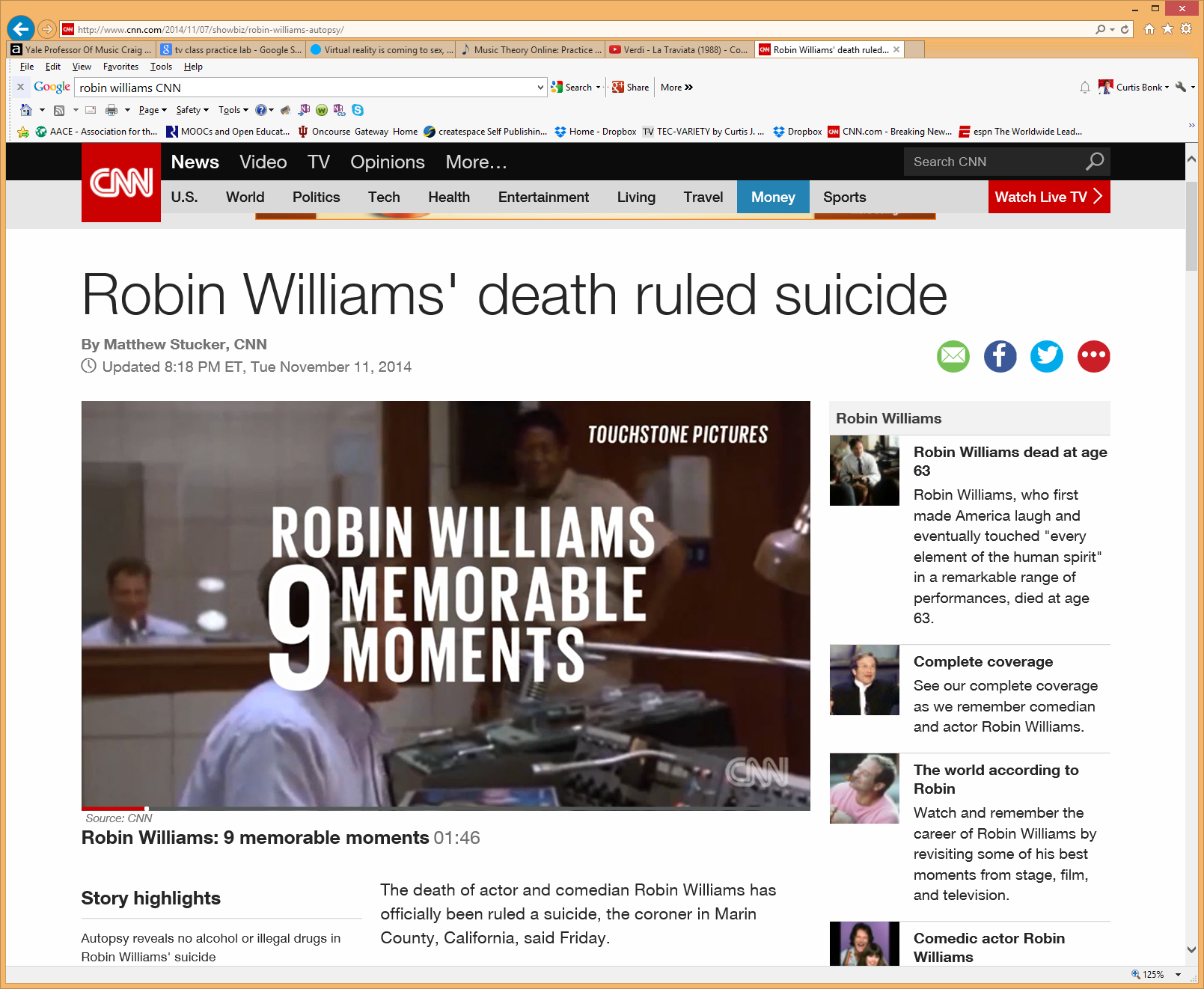 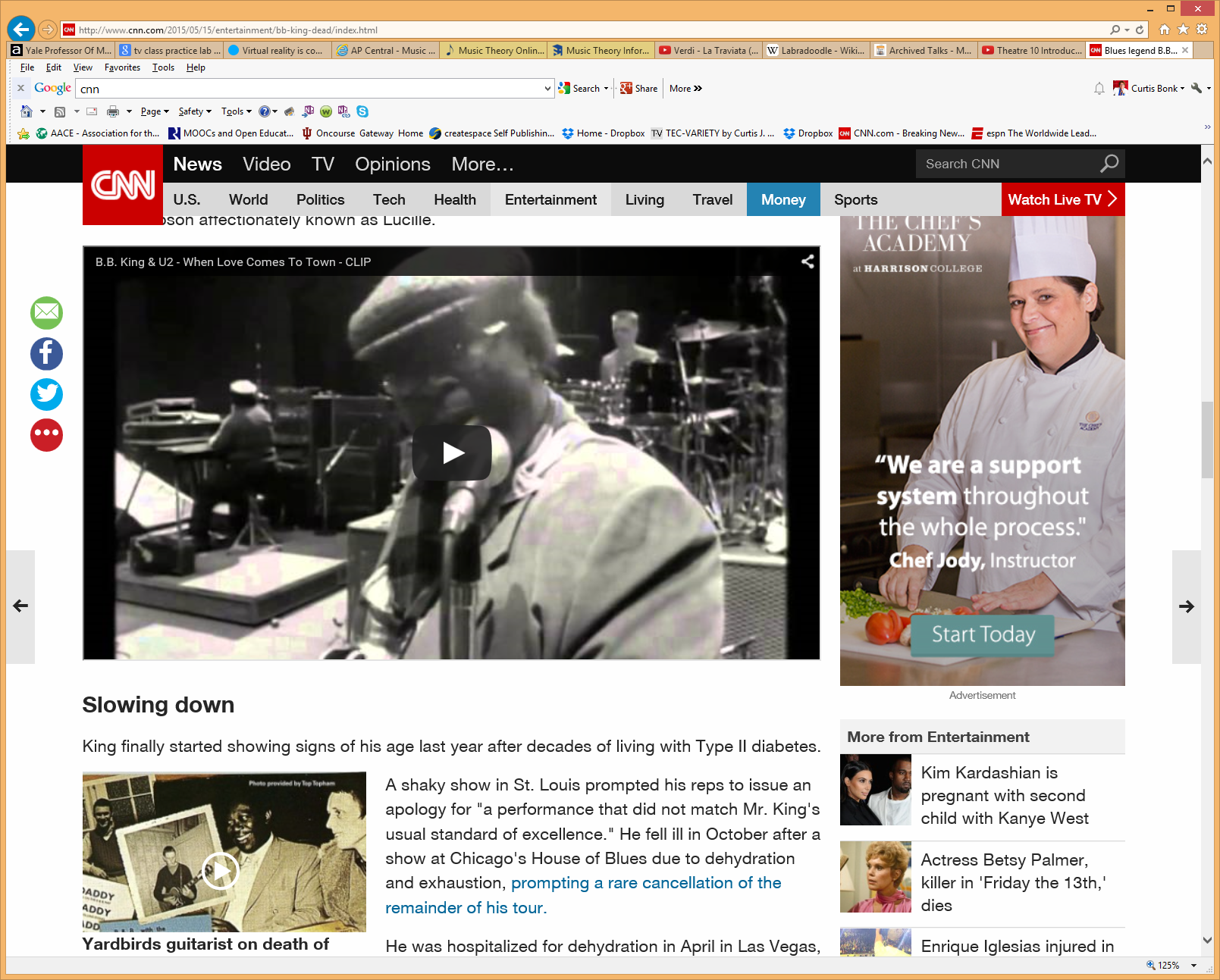 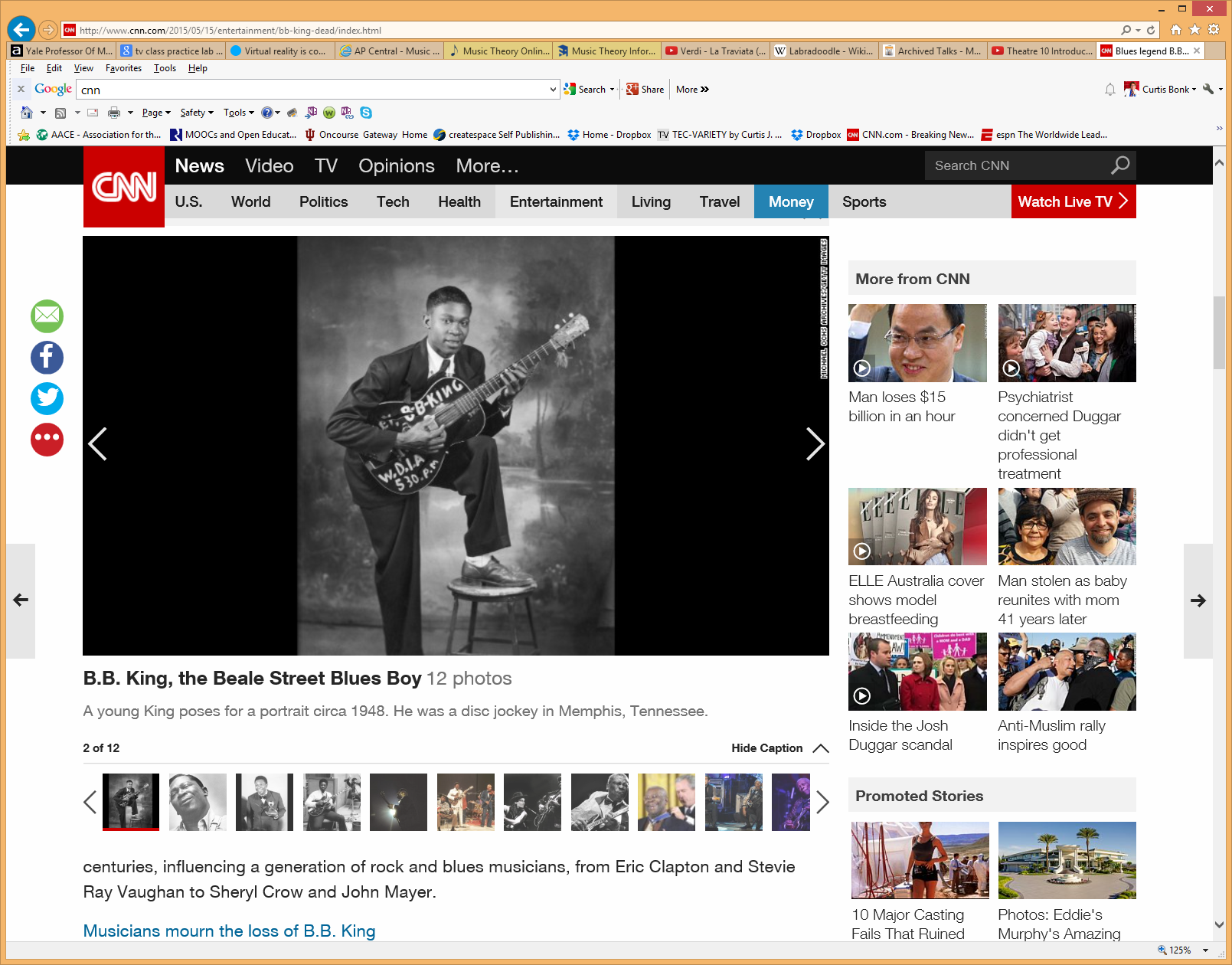 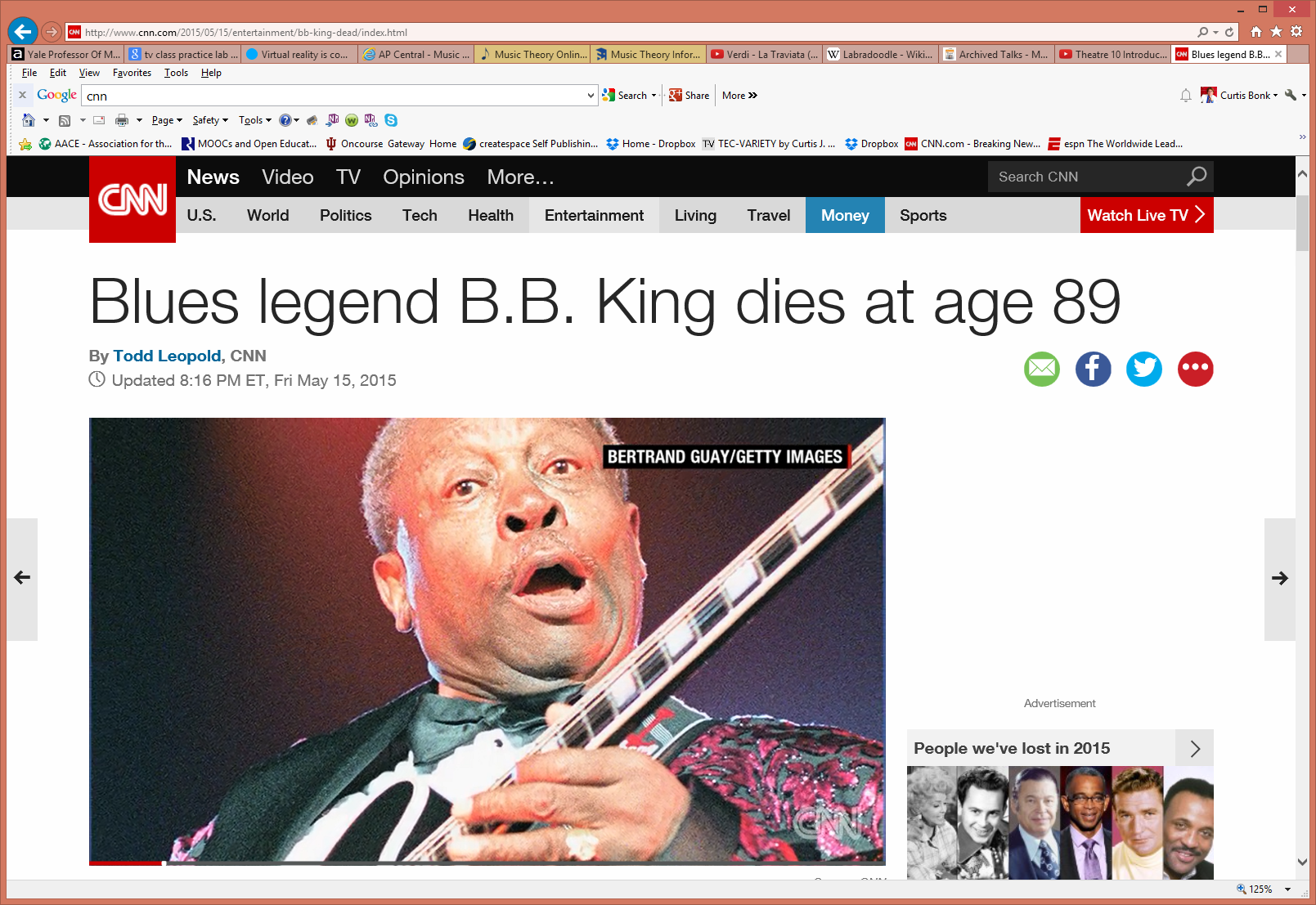 4. Combining Phases (Media)Tracking Researchers and Explorershttp://lt.umn.edu/earthducation/expedition6/
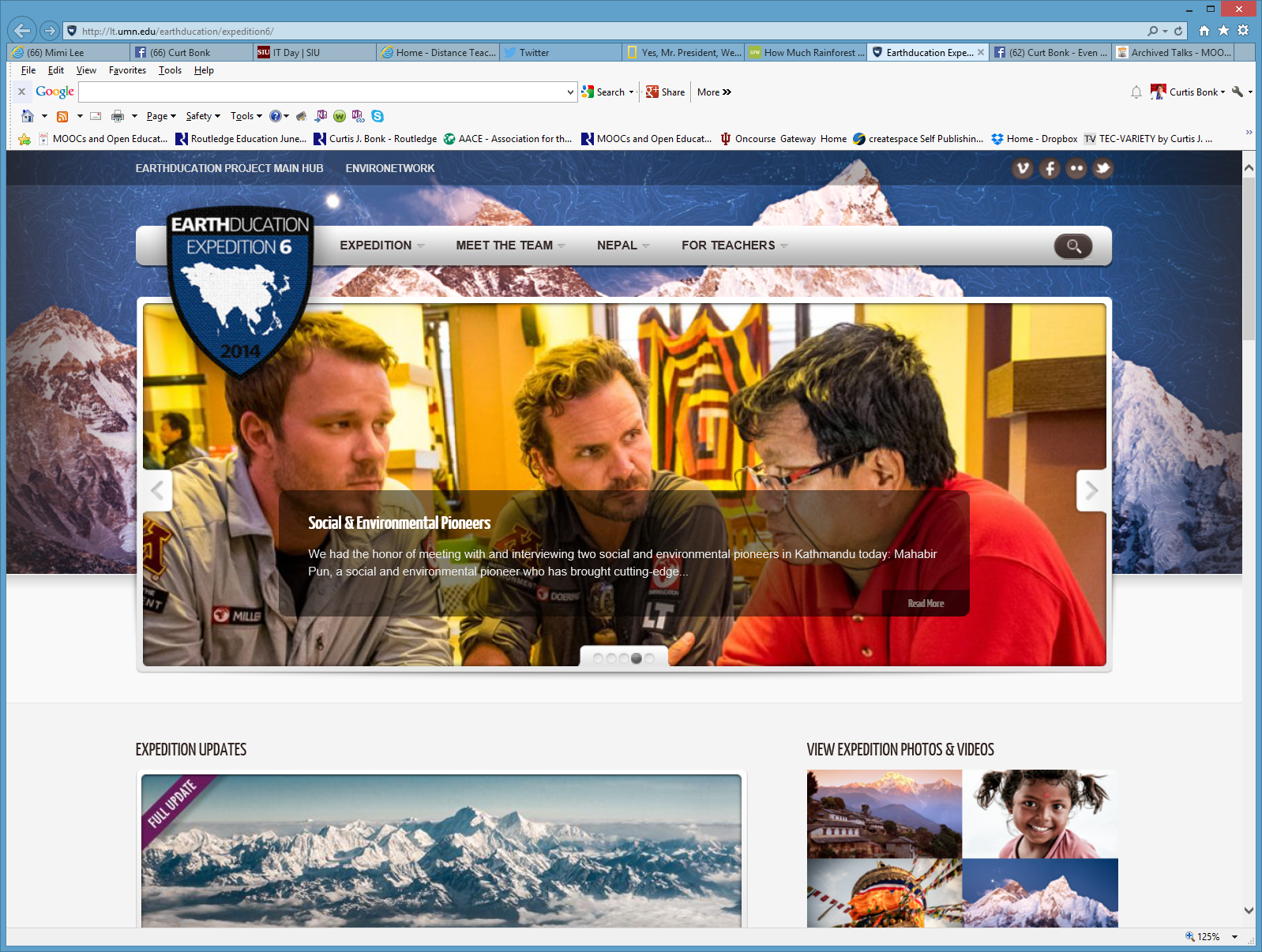 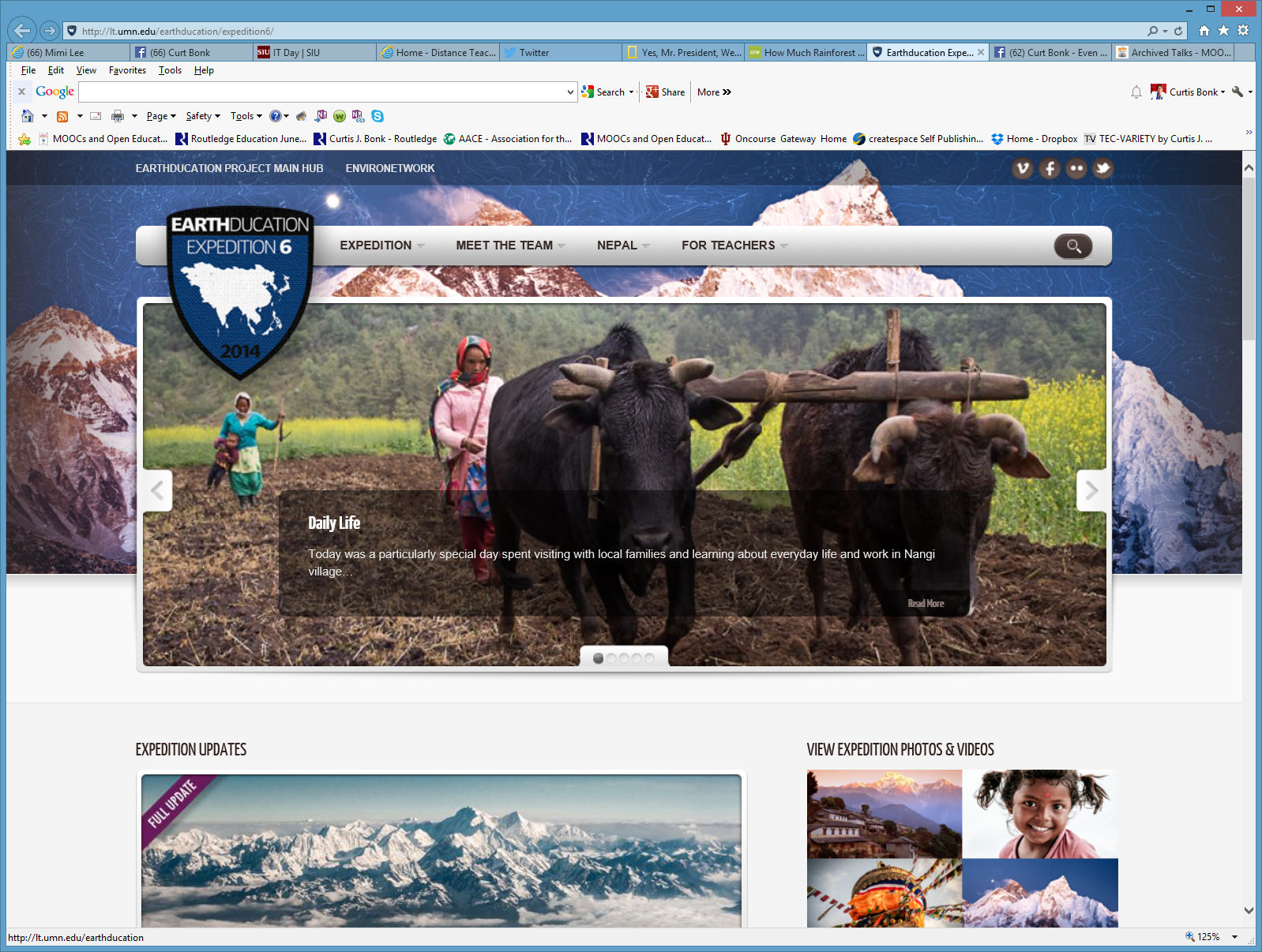 5. Combining Phases (Media)Design Article Database in Facebook, Jenny Webeckhttps://www.facebook.com/JennyBELTT/timeline Dr. Bonk's creative fun time group (R546) https://www.facebook.com/groups/830496290323899/
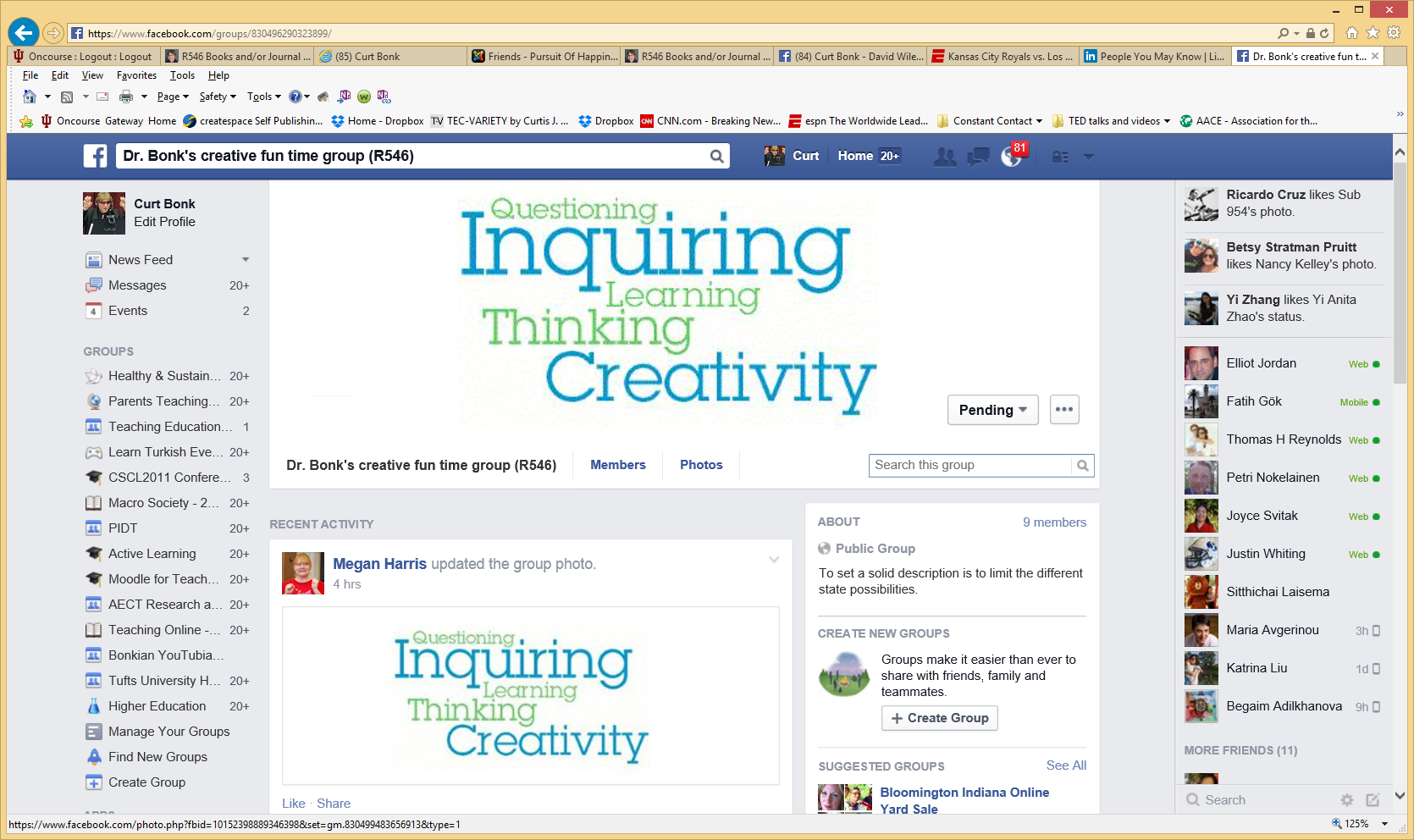 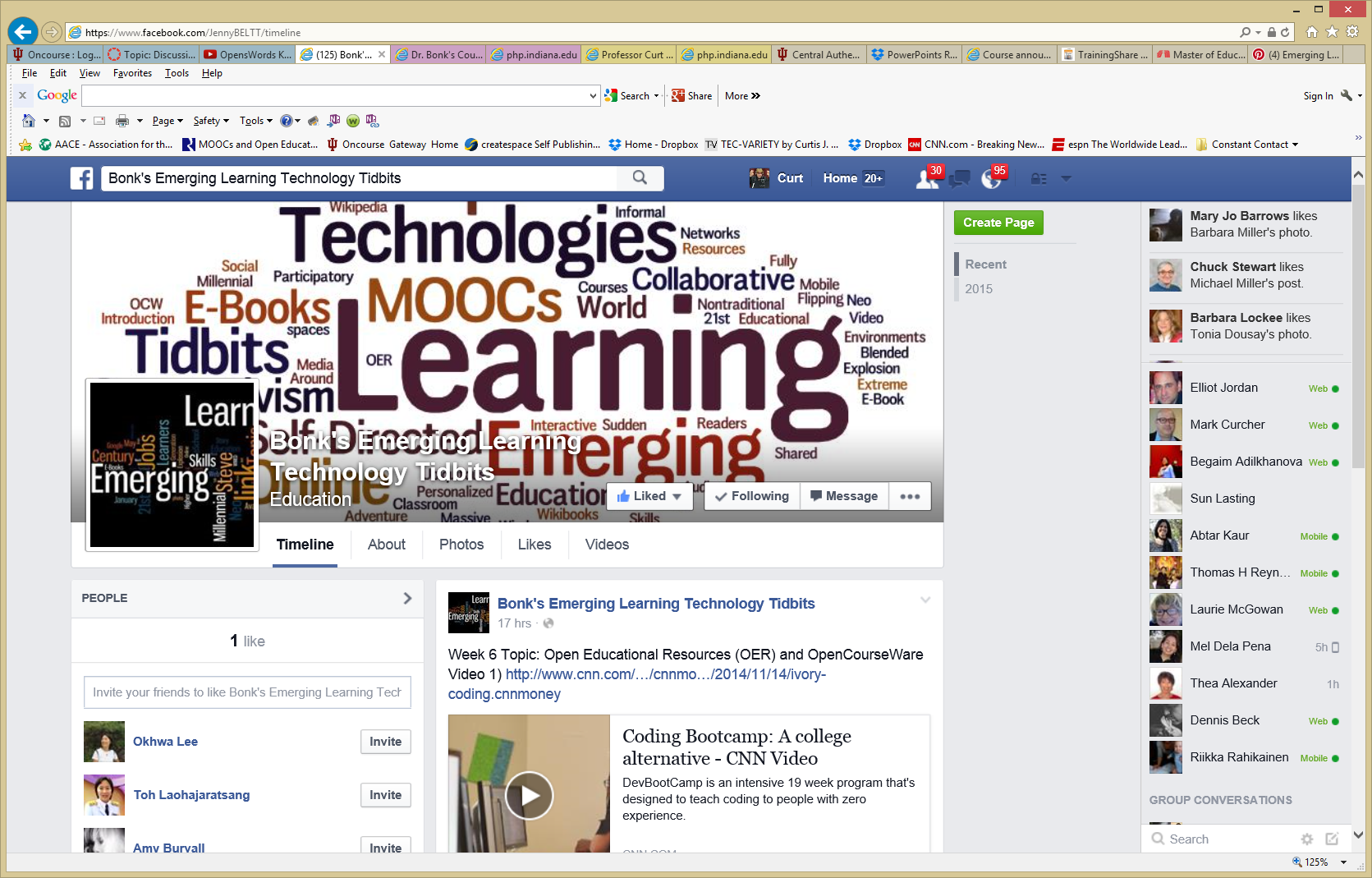 Poll #7: Which do you prefer…(A) TEC-VARIETY or (B) R2D2?
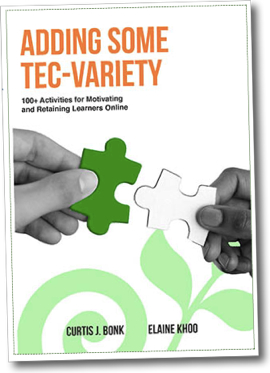 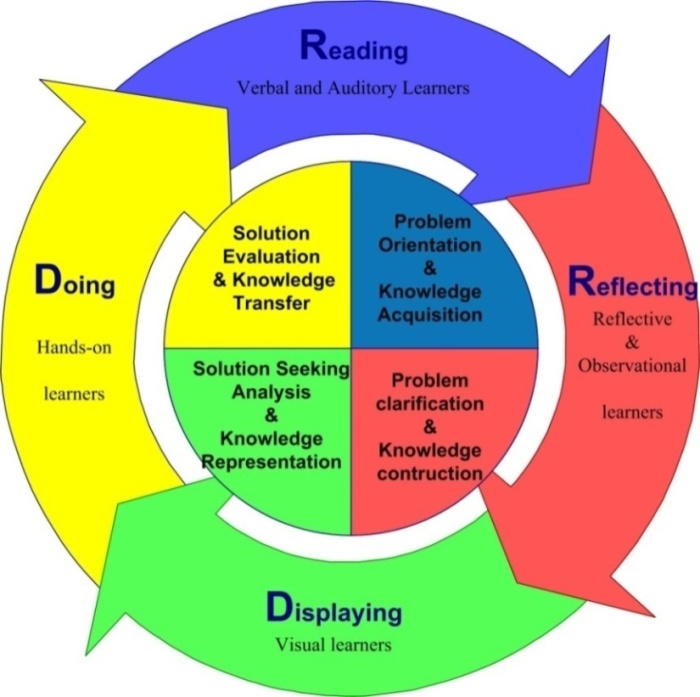 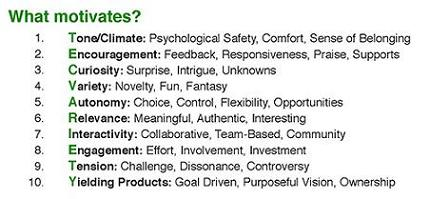 Poll #8: How many ideas did you get from this talk?
0 if I am lucky.
Just 1.
2, yes, 2…just 2!
Do I hear 3? 3!!!!
4-5.
5-10.
More than 10.
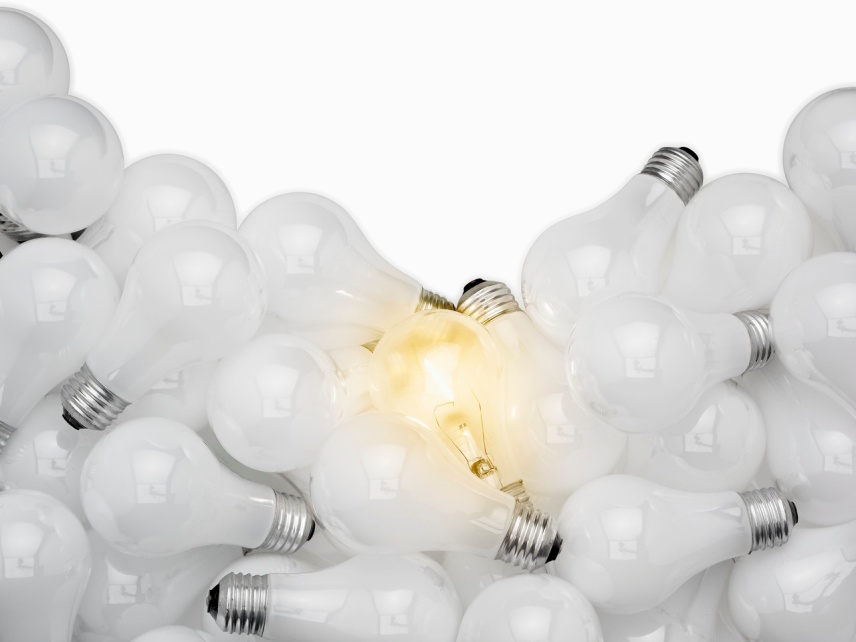 Poll #9: Where are we headed?Where is Education 3.0?
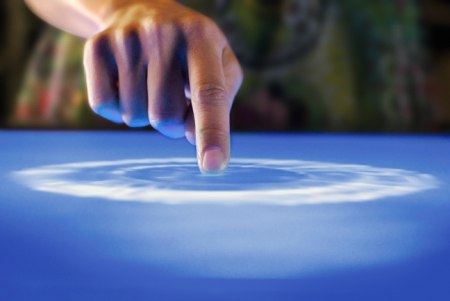 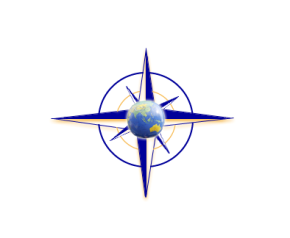 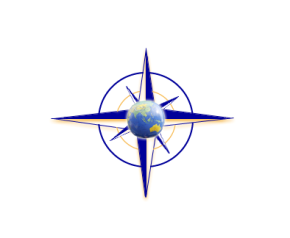 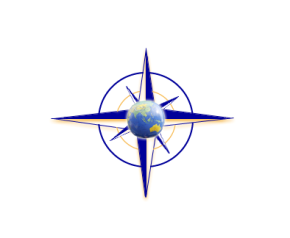 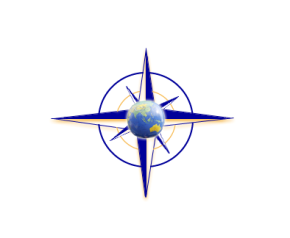 February 20, 2013Star Trek-like holodeck may be closer to reality than you thinkMatt Hartley, Financial Post, Canadahttp://business.financialpost.com/2013/02/20/star-trek-like-holodeck-may-be-closer-to-reality-than-you-think/?__lsa=054d-d58d
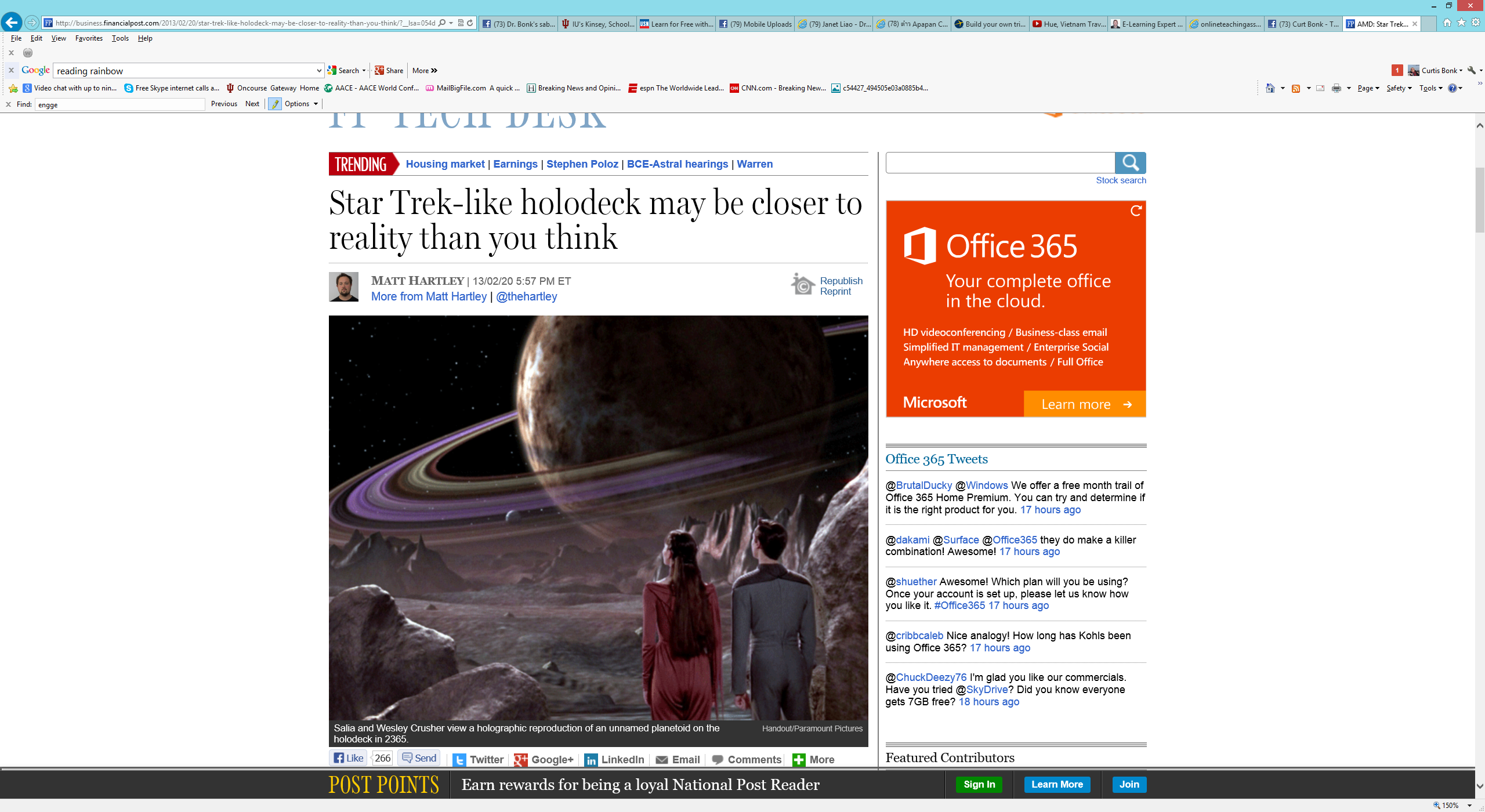 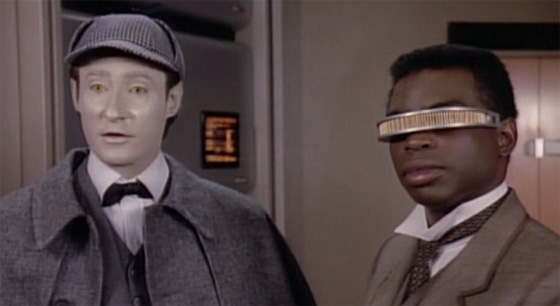 Poll #10: Any Questions?Slides at: TrainingShare.comPapers: PublicationShare.comFree Book:  http://tec-variety.com/	Dr. Curt Bonk – CJBonk@Indiana.edu
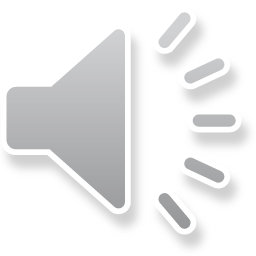 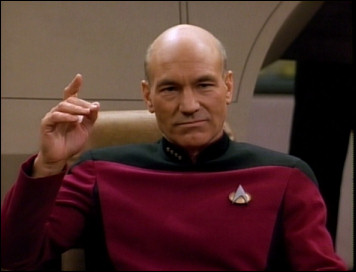 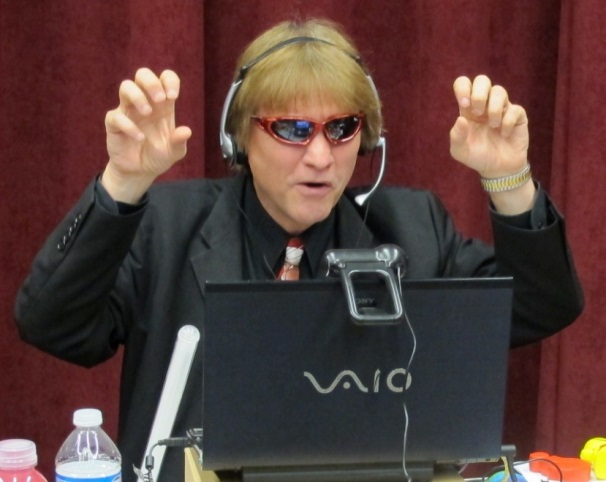 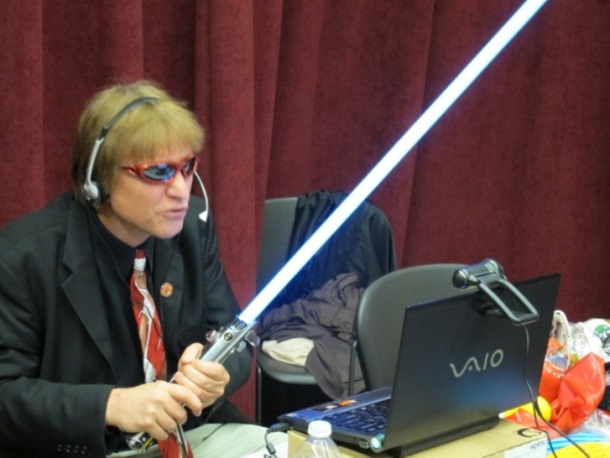